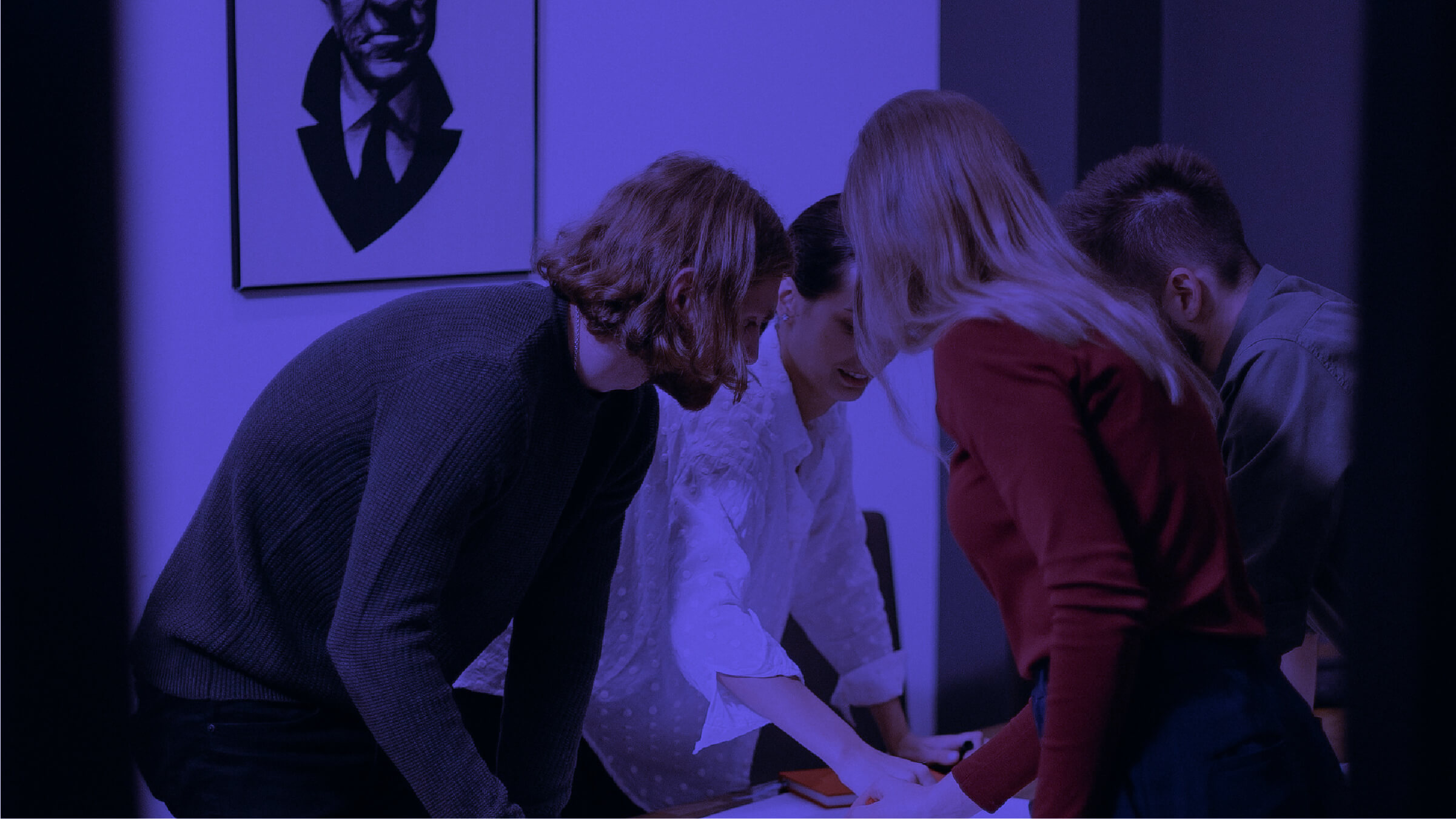 TALLER DE VALUE PROPOSITION CANVAS
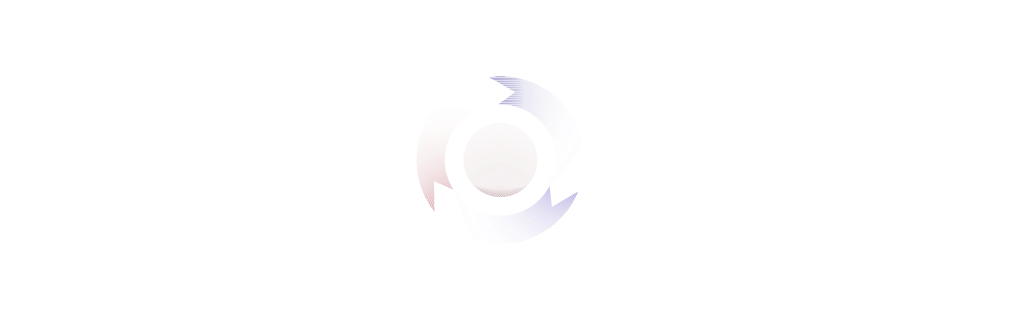 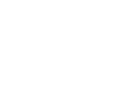 ¿QUIERES OBTENER EL MATERIAL COMPLETO?
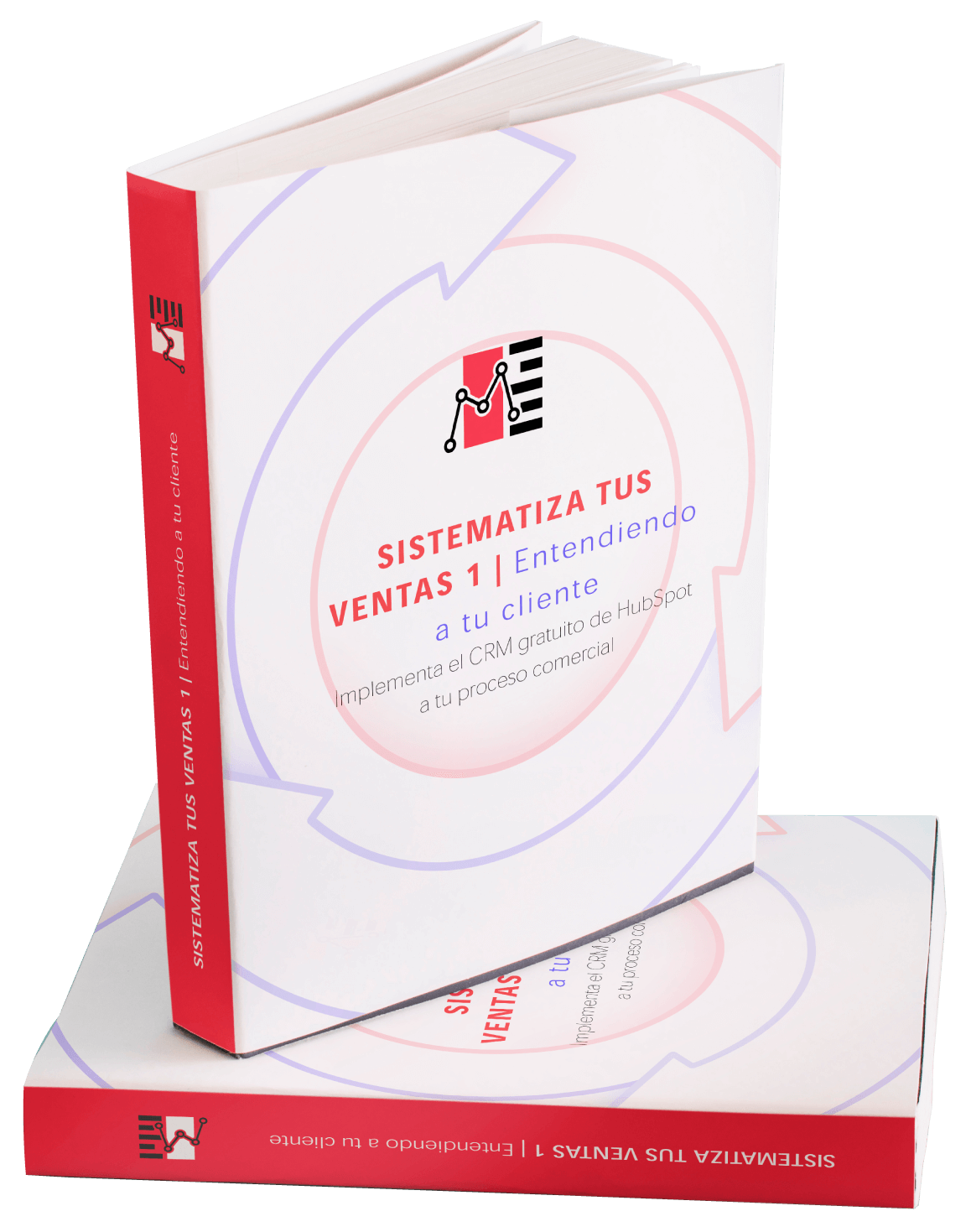 Este taller es parte de la guía gratuita de “Sistematiza tus Ventas”. Podrás descargarlo escaneando el siguiente código:
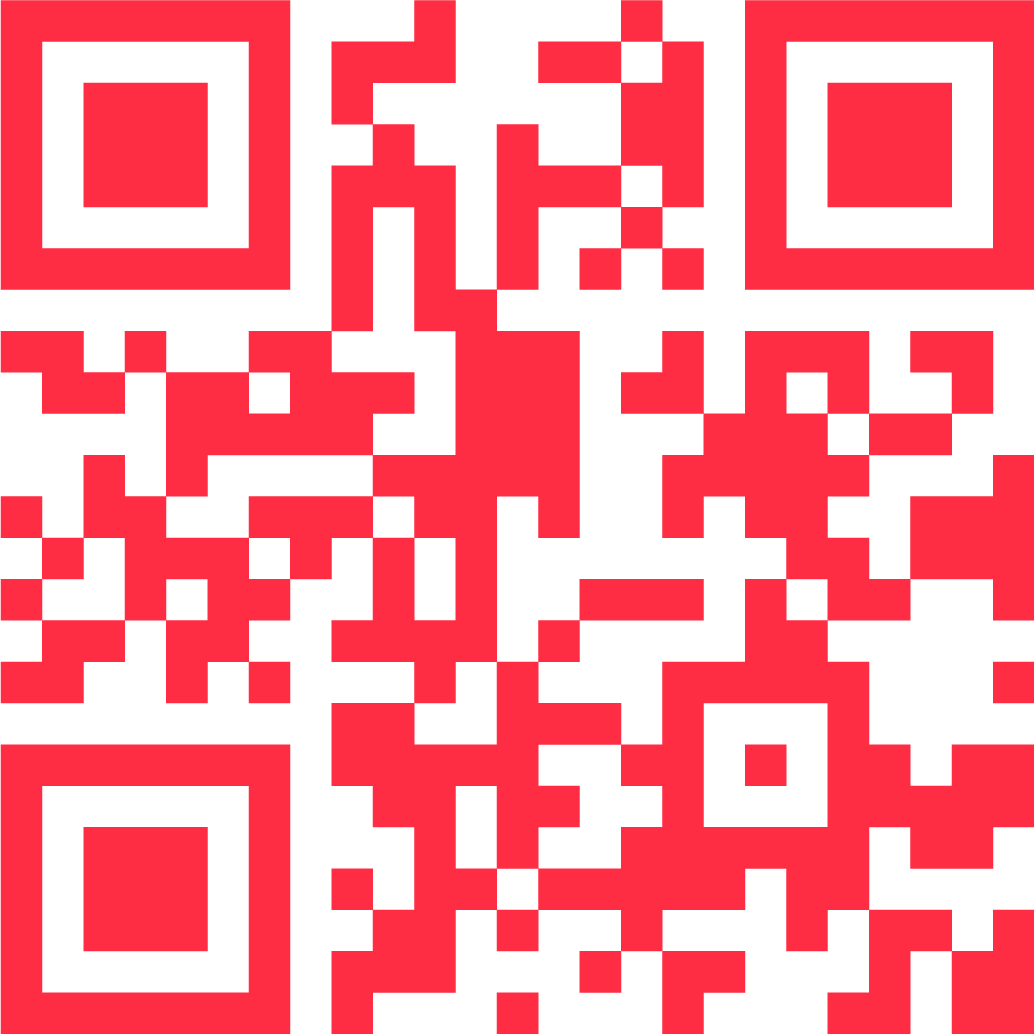 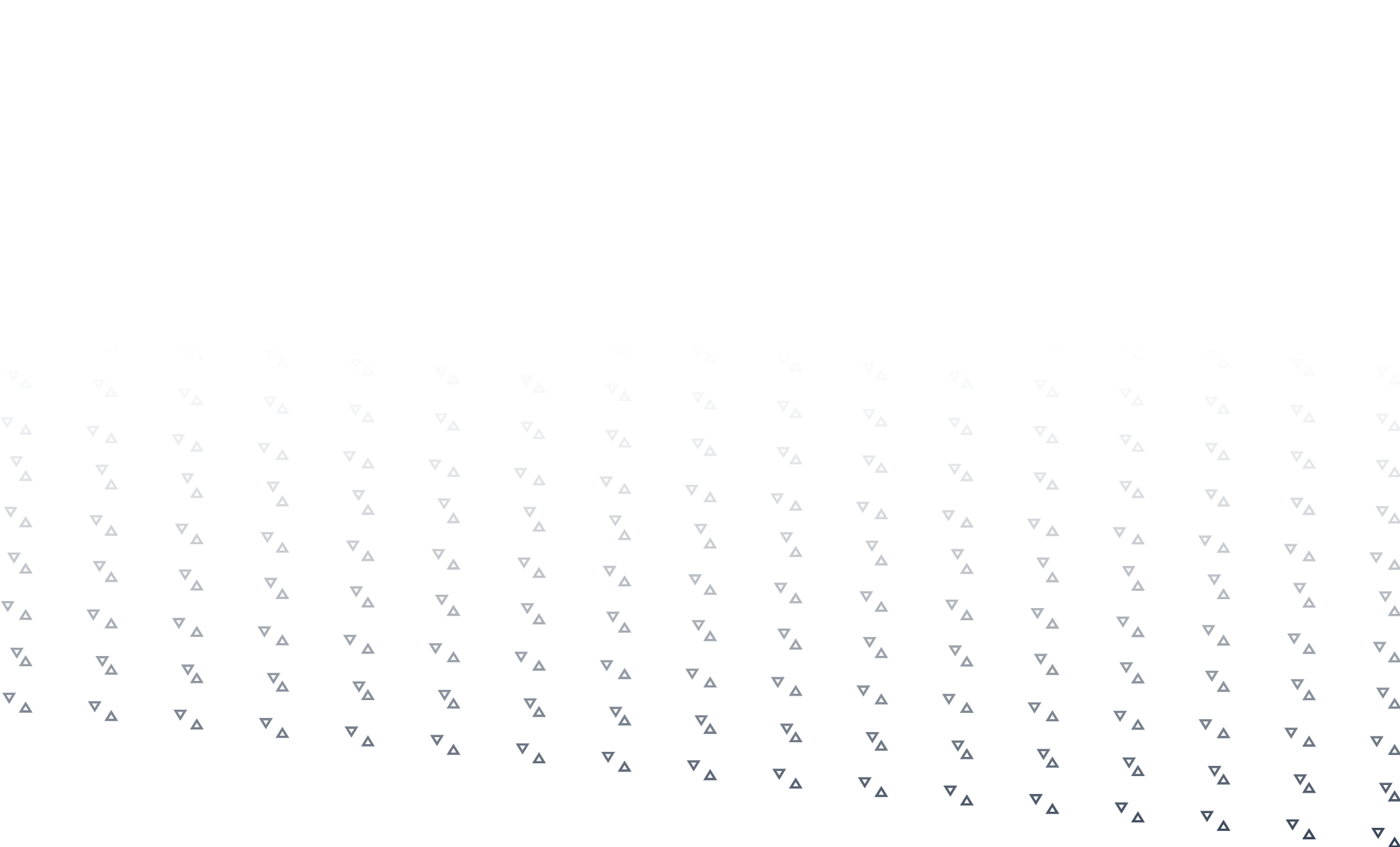 PREPARA LA PLANTILLA Y AL EQUIPO CON EL QUE LA LLENARÁS.
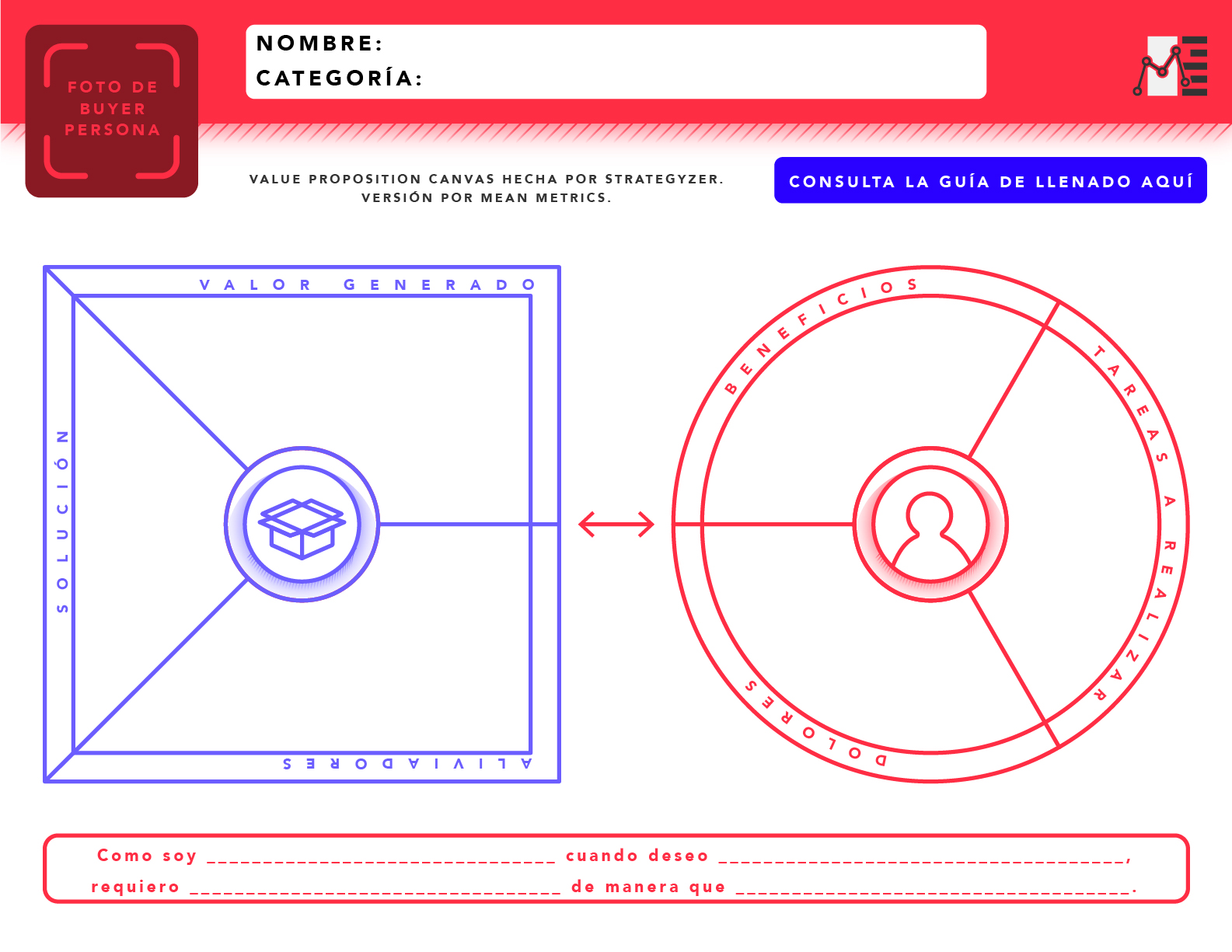 Si aún no tienes la plantilla, descárgala de la página web de la guía de “ Sistematiza tus ventas 1”. Deberás buscar un lugar tranquilo para trabajar.
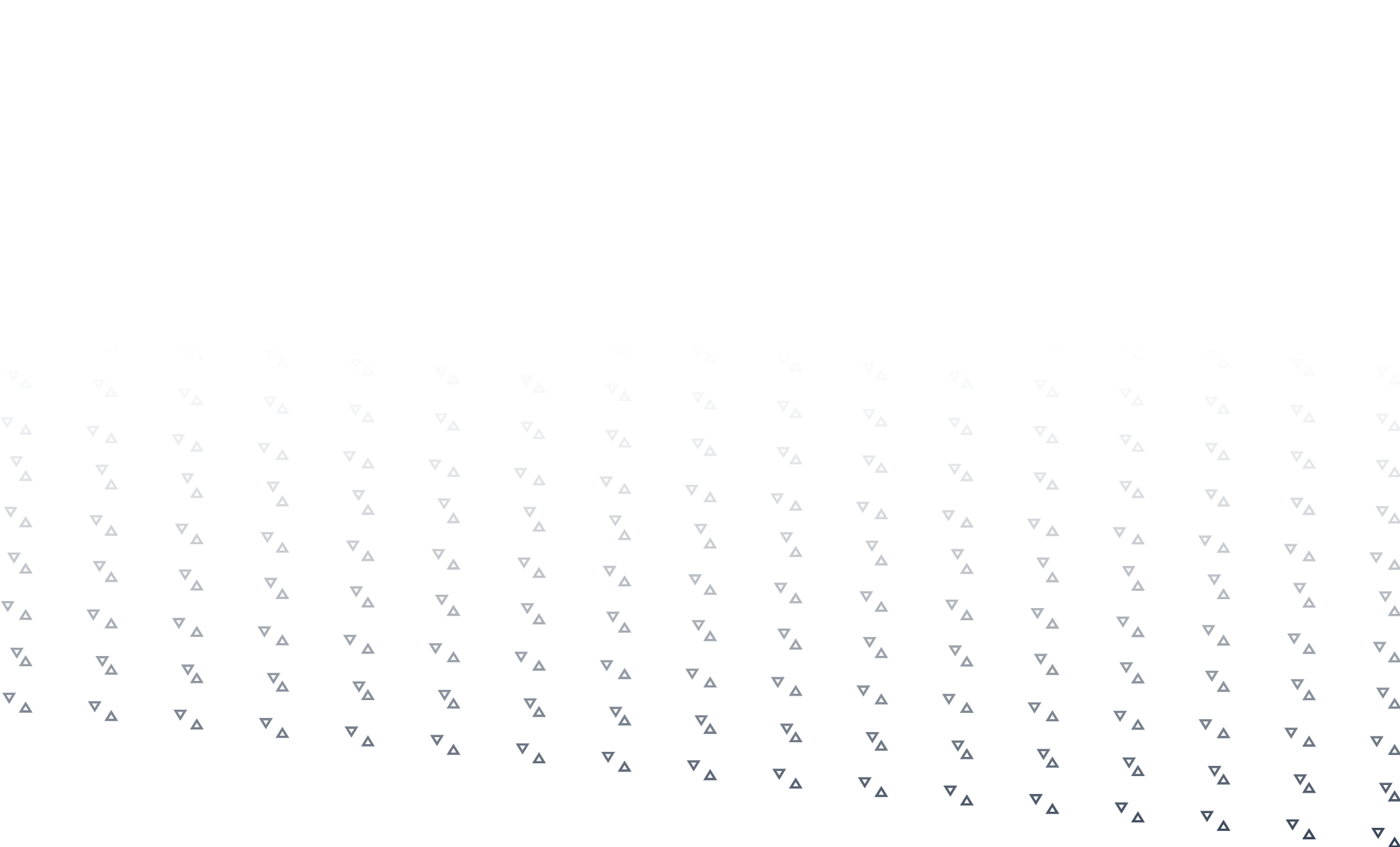 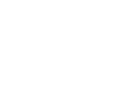 ¿CÓMO FUNCIONARÁ?
El objetivo es
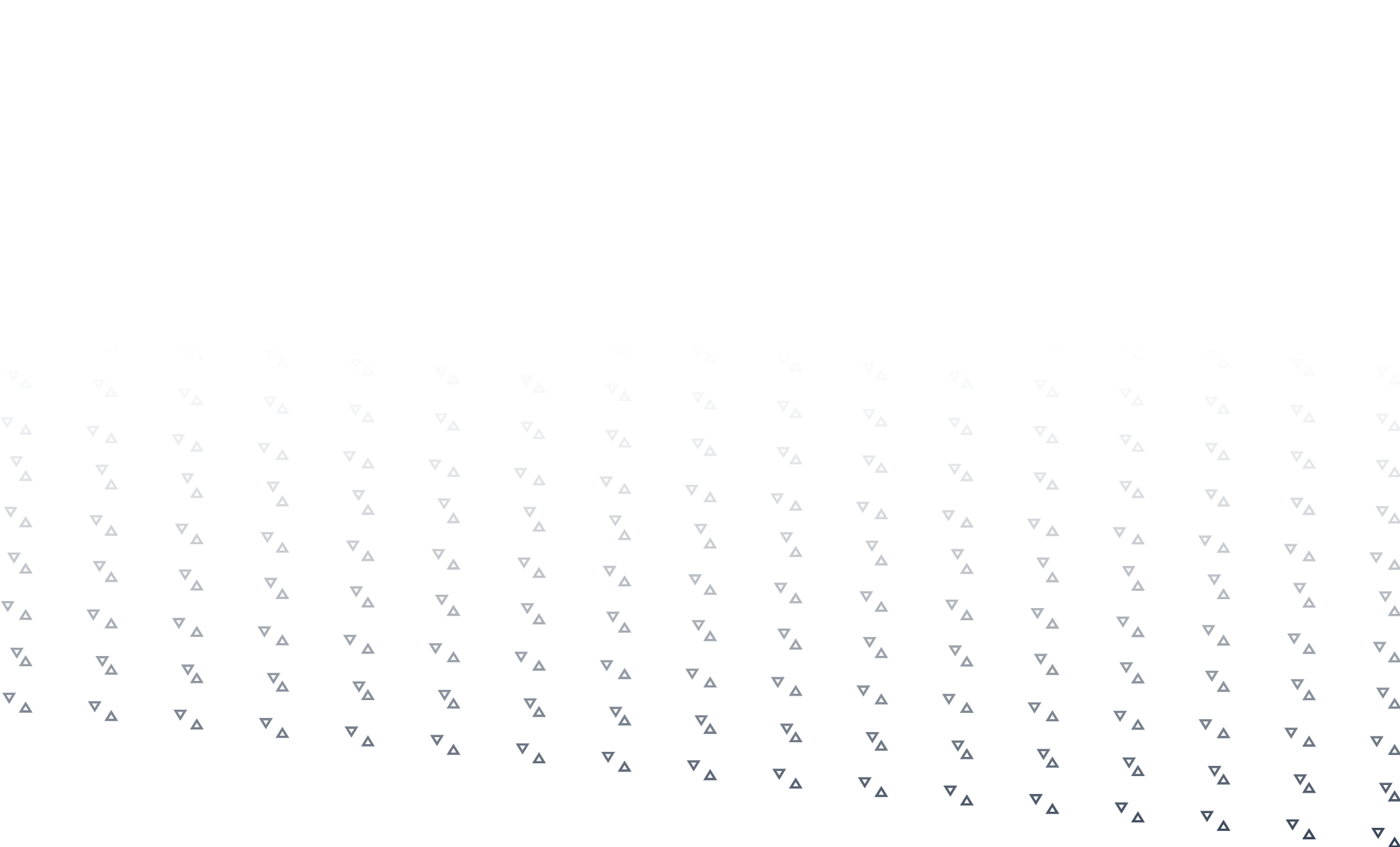 LLENAR LA PLANTILLA.
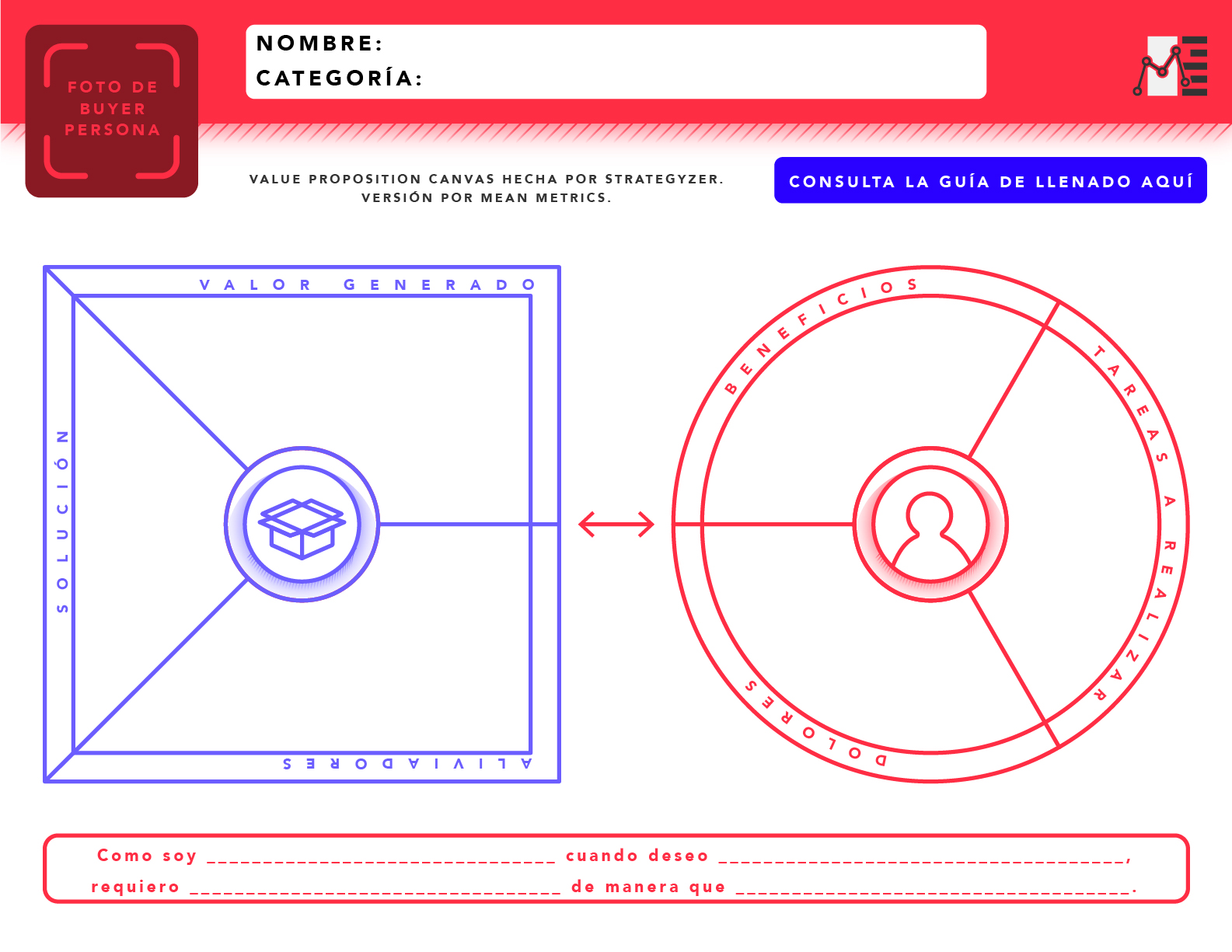 Iremos llenando  cada recuadro. Al principio tendrás una explicación.
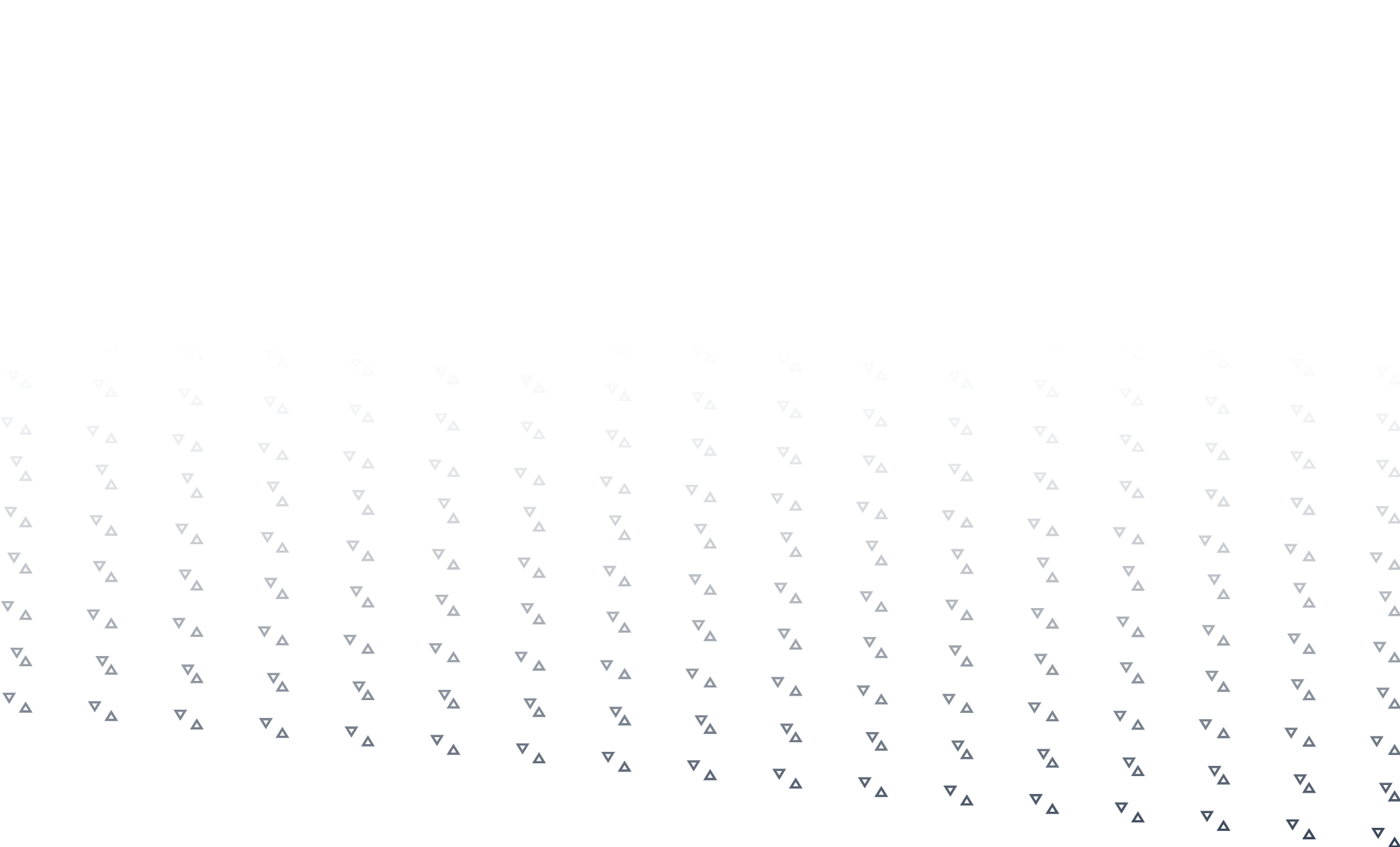 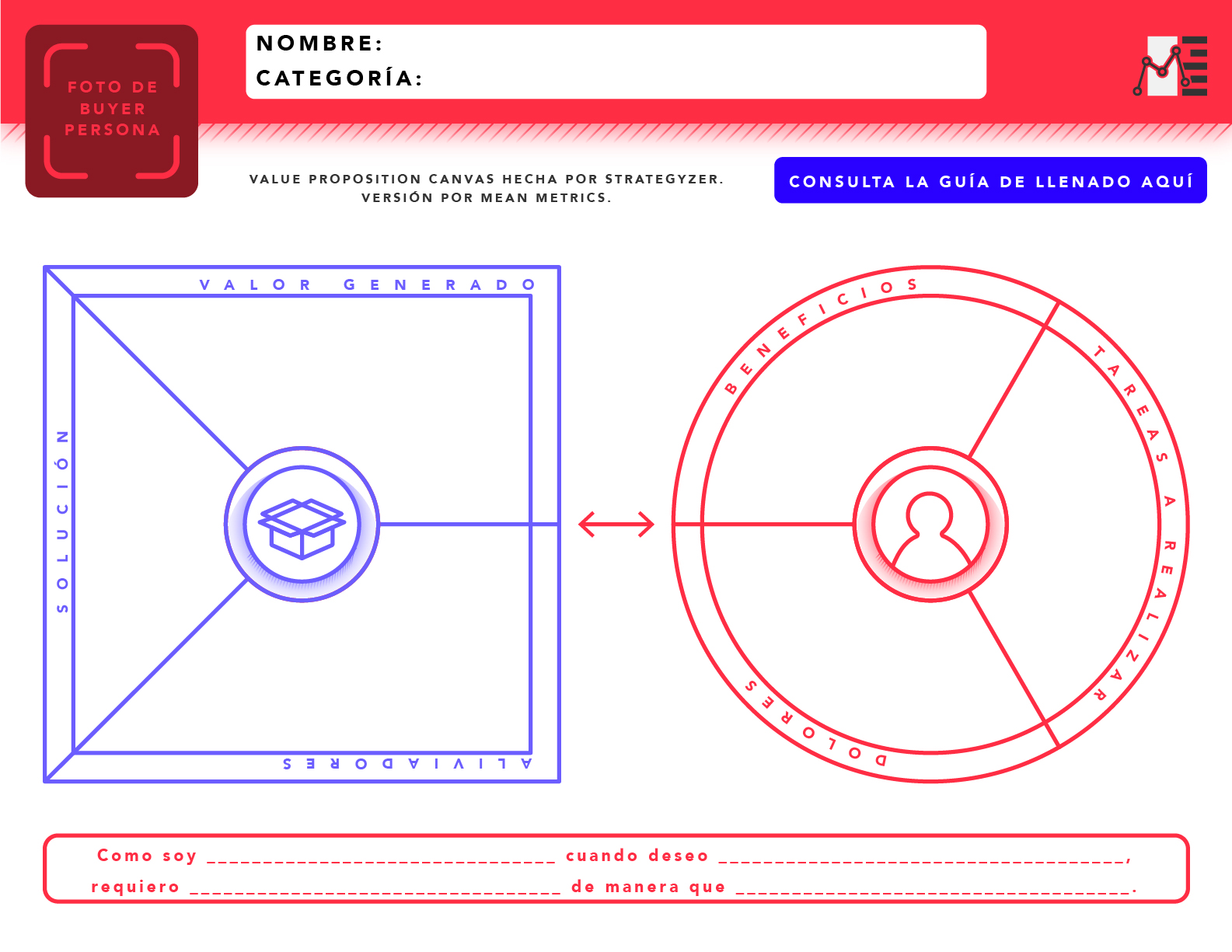 Tendrás 5 minutos para pensar en qué poner en cada apartado.
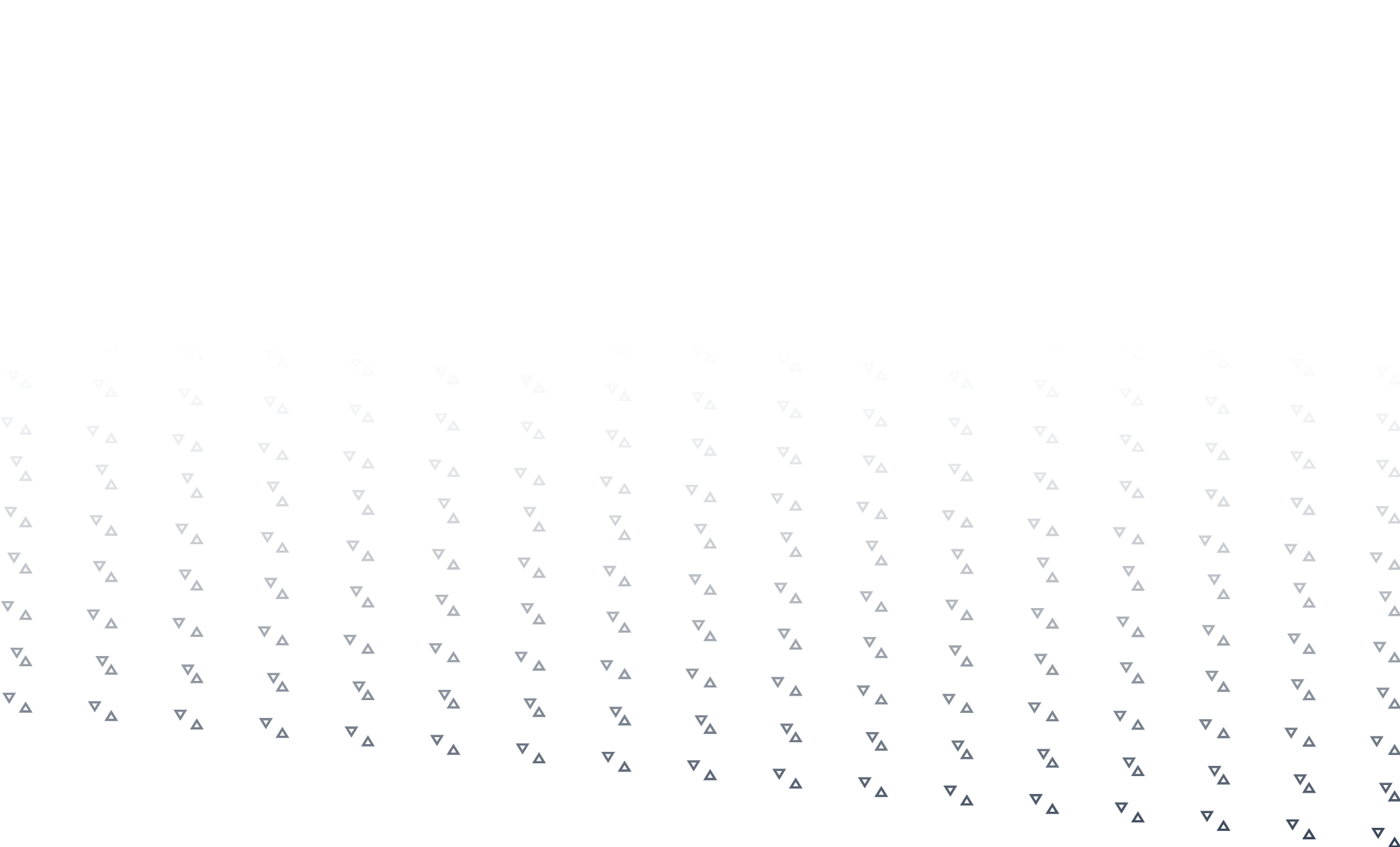 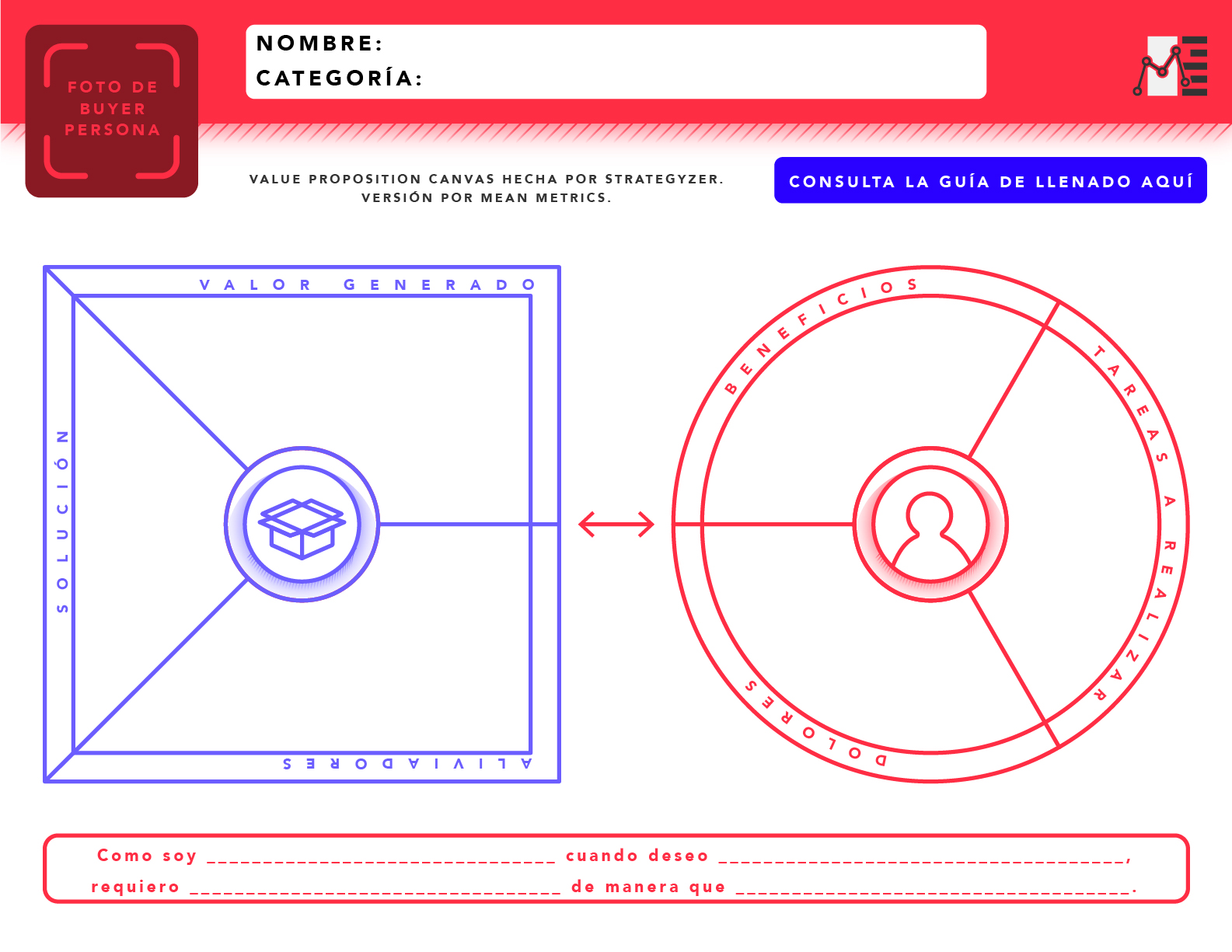 Después tendrán 2 minutos para discutir  con tu equipo qué dejar en la plantilla.
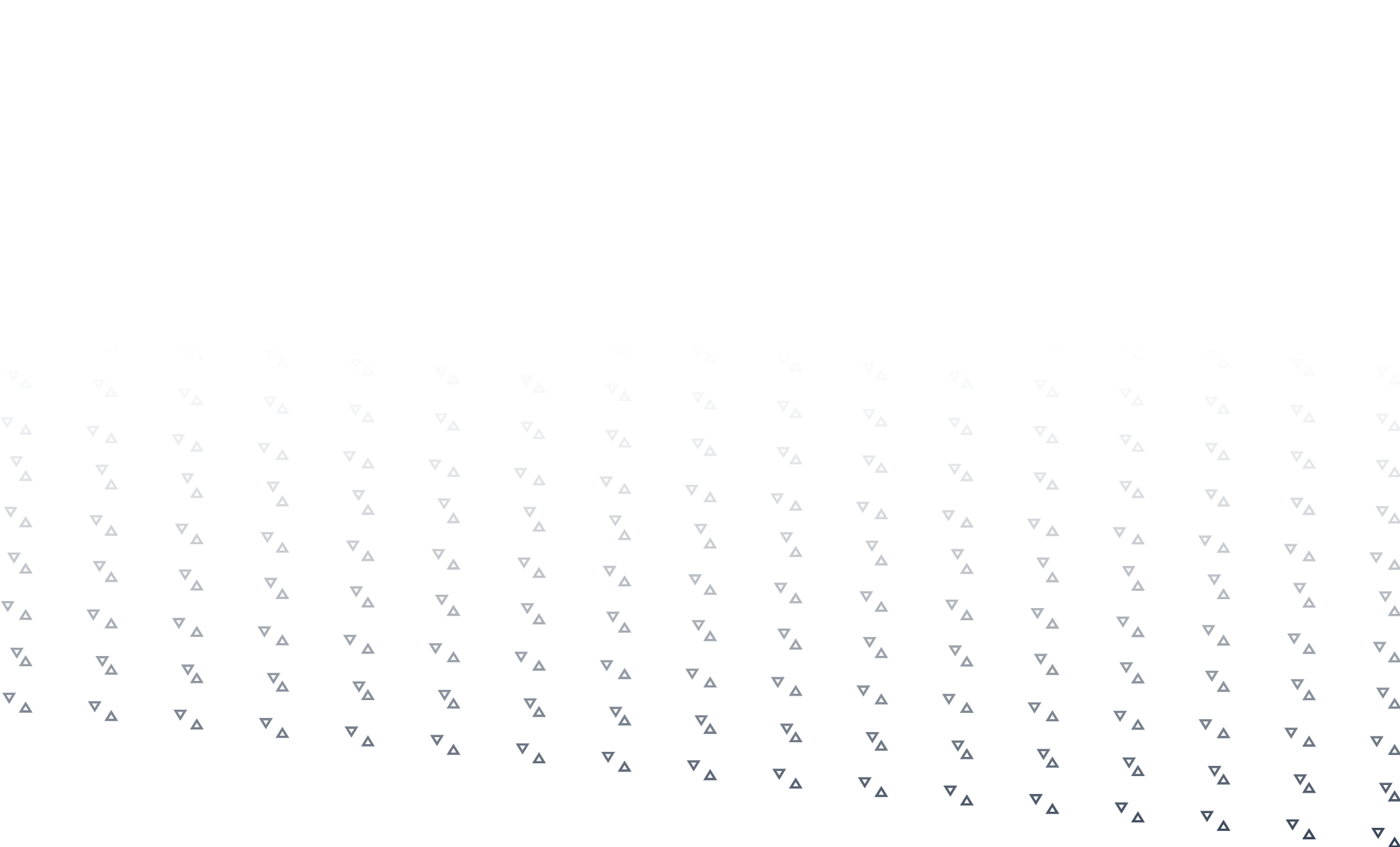 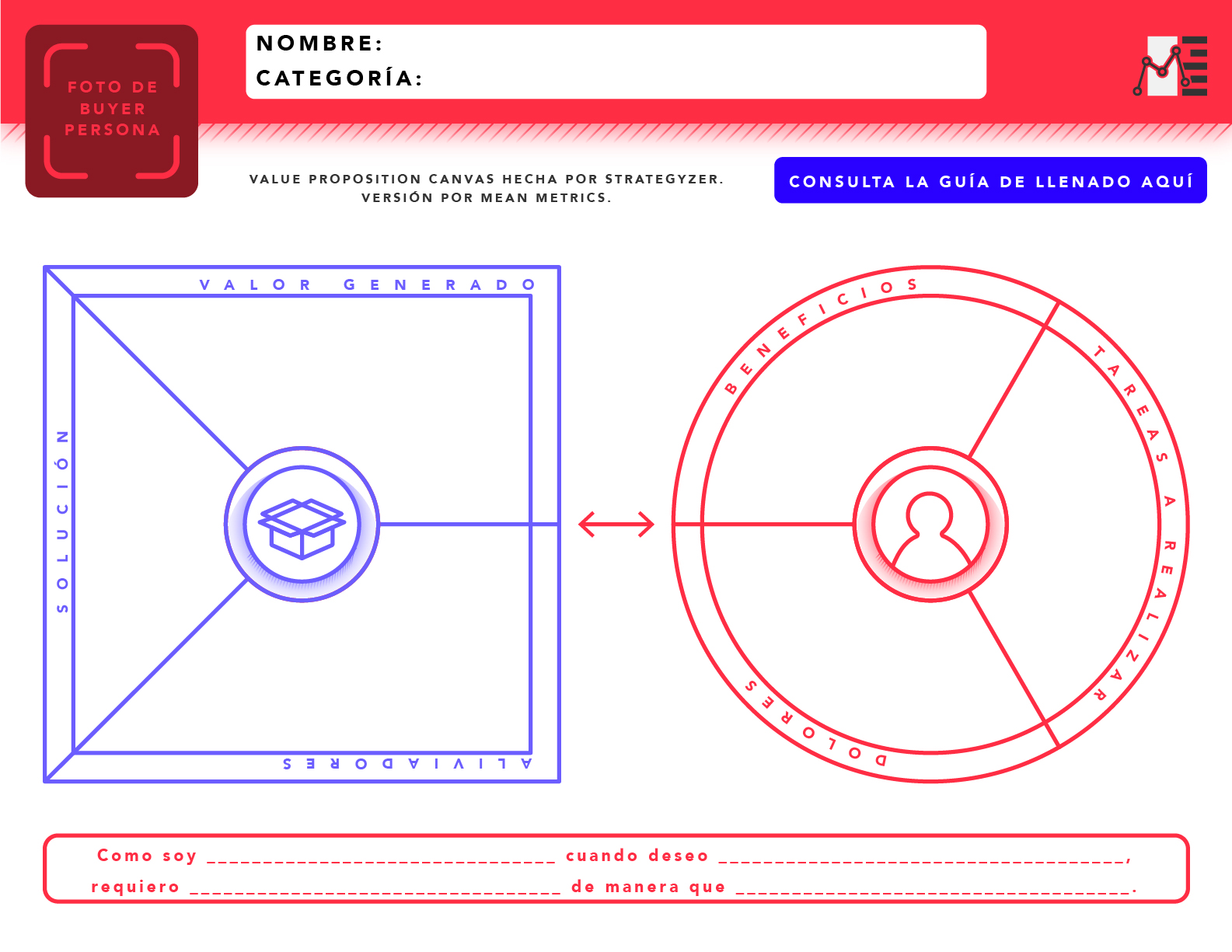 Al final de cada recuadro tendrán 90 segundos para anotarlo en la plantilla.
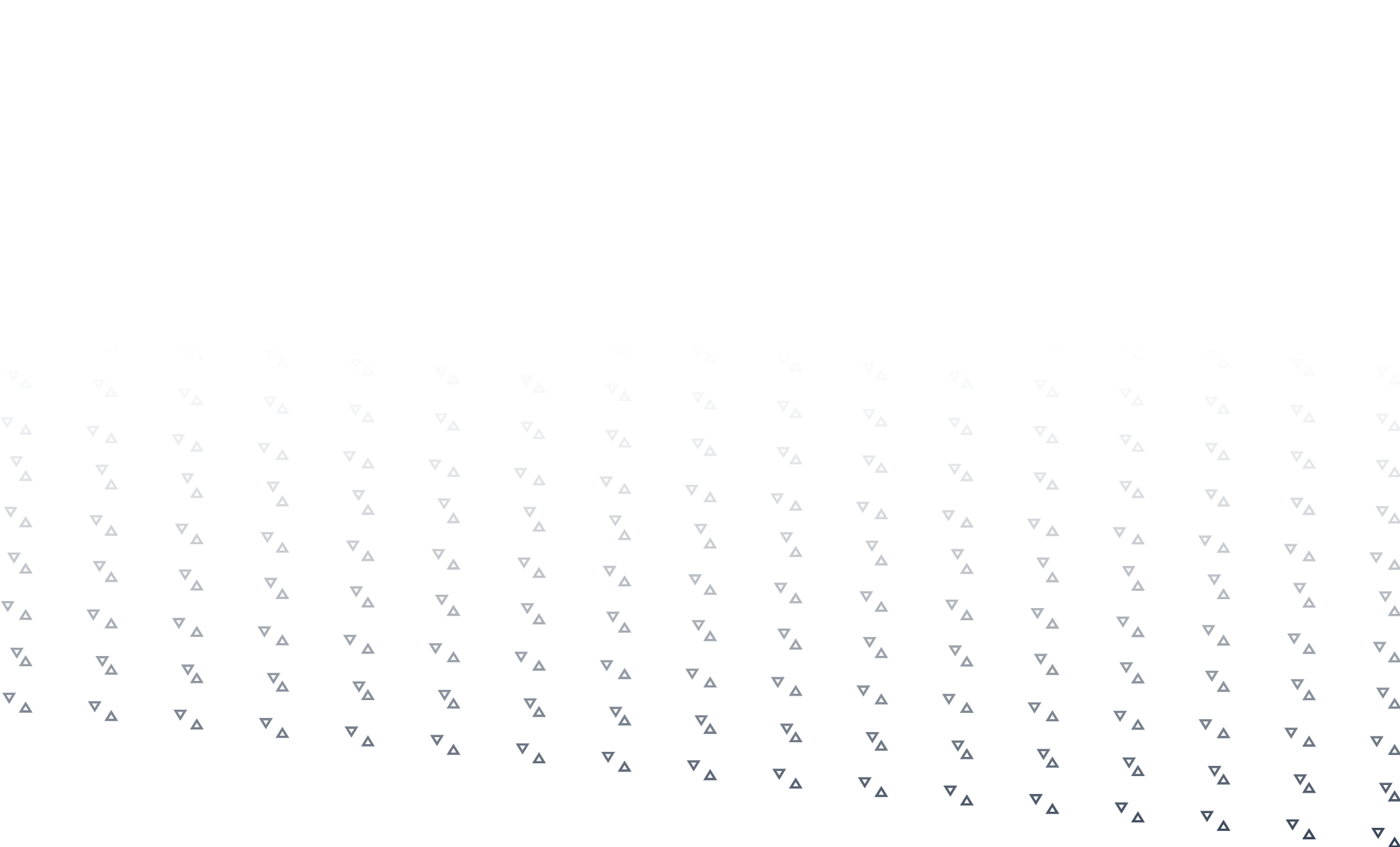 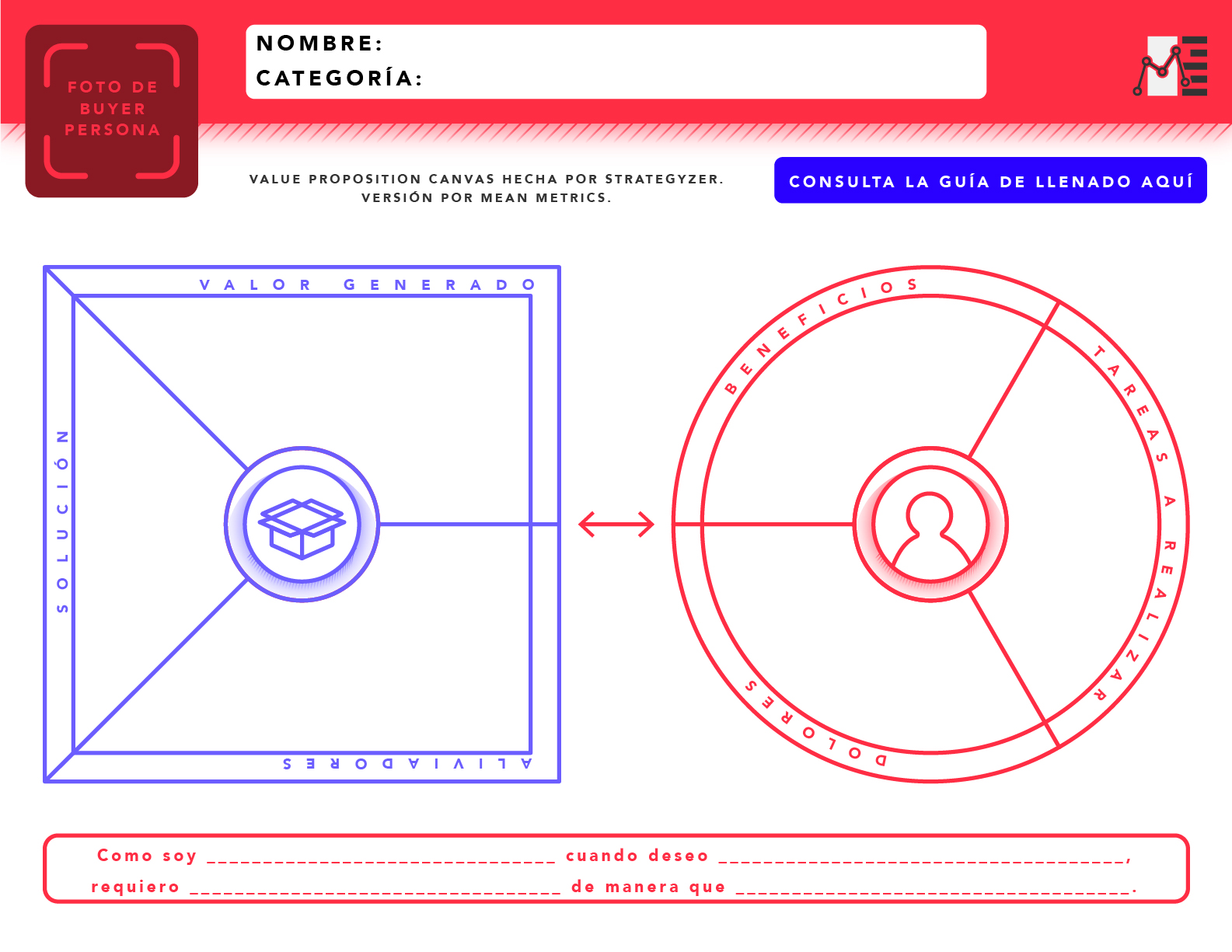 Te recomendamos usar: Notas adhesivas, plumas y una plantilla para cada miembro.
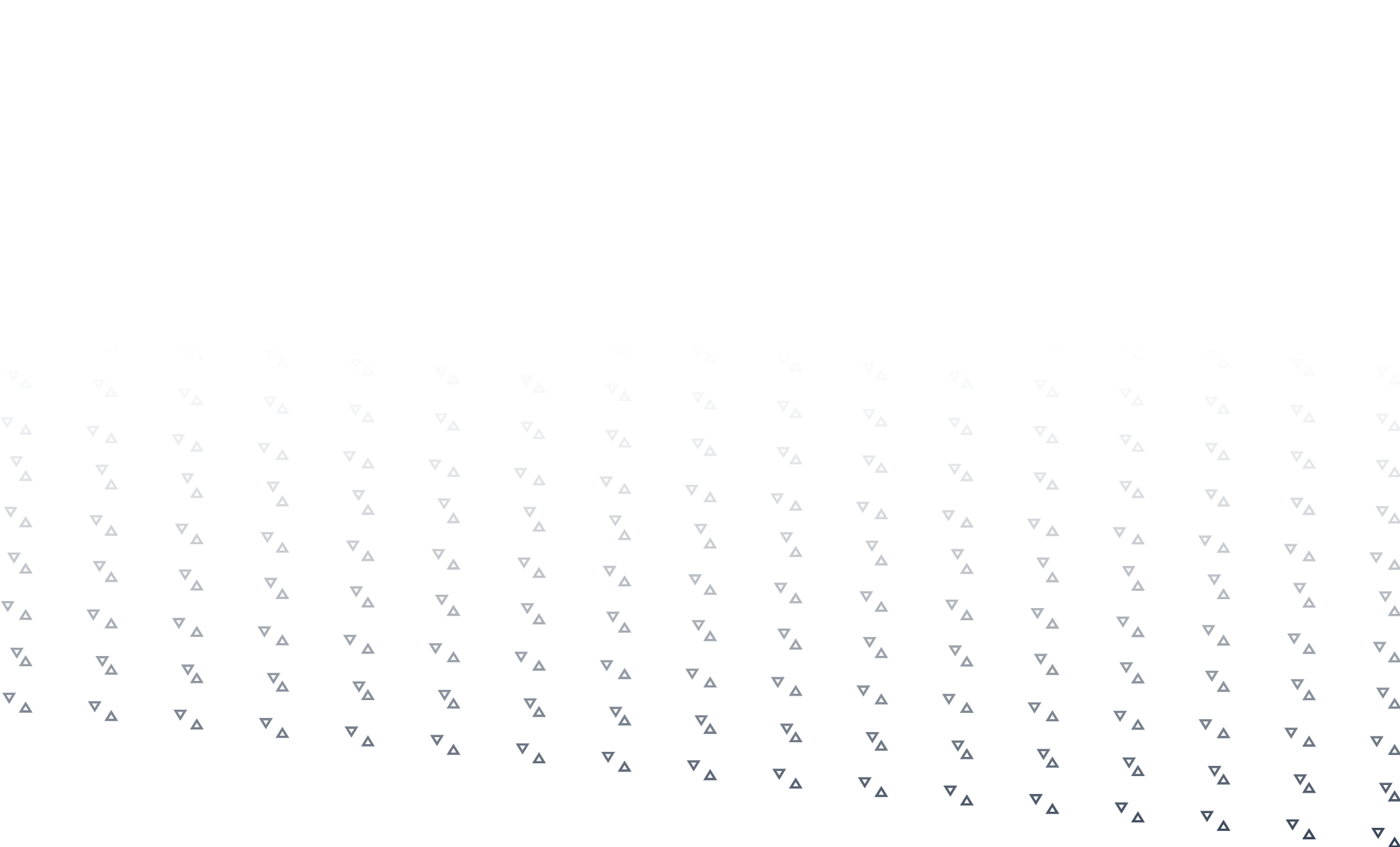 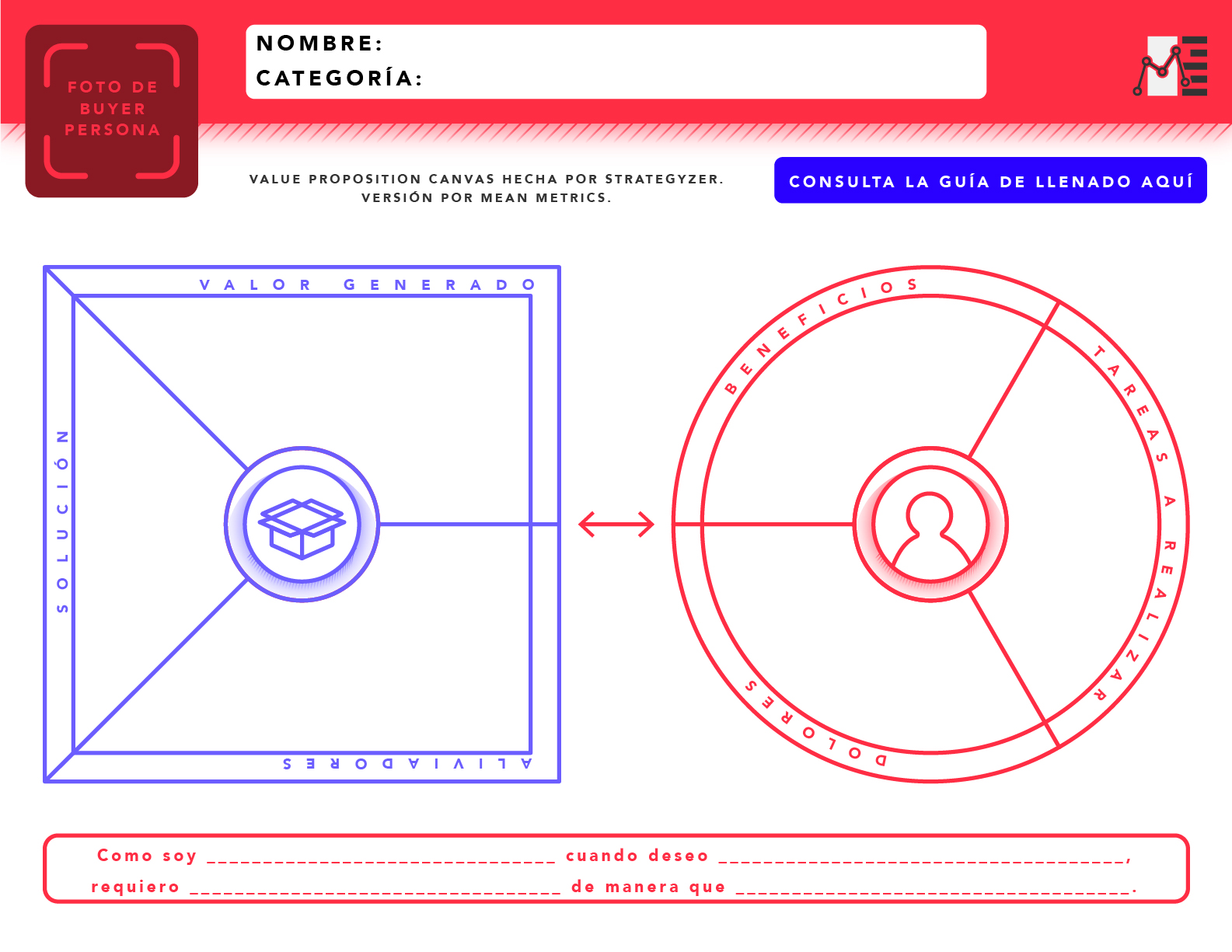 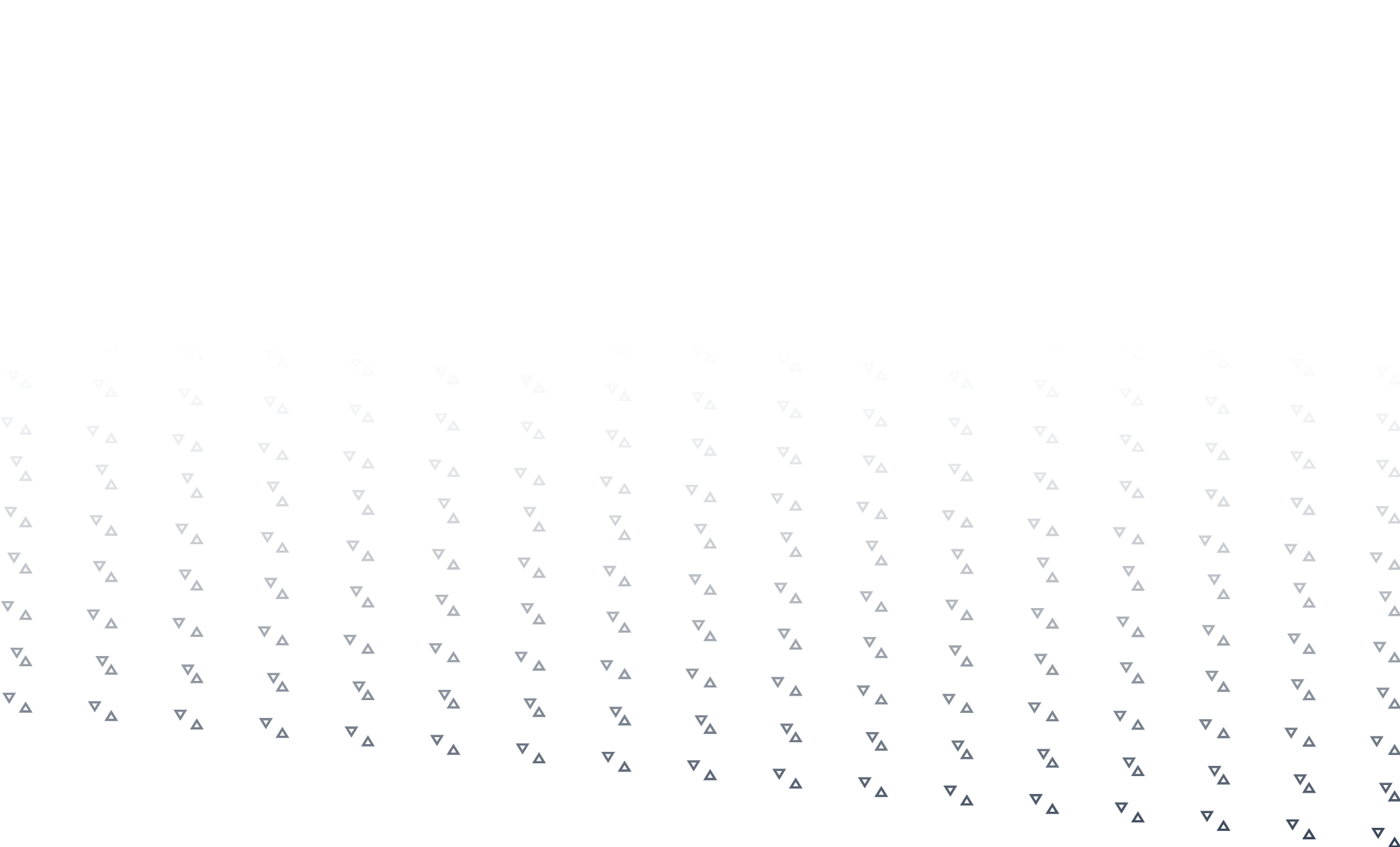 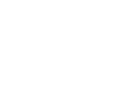 ¡COMENCEMOS!
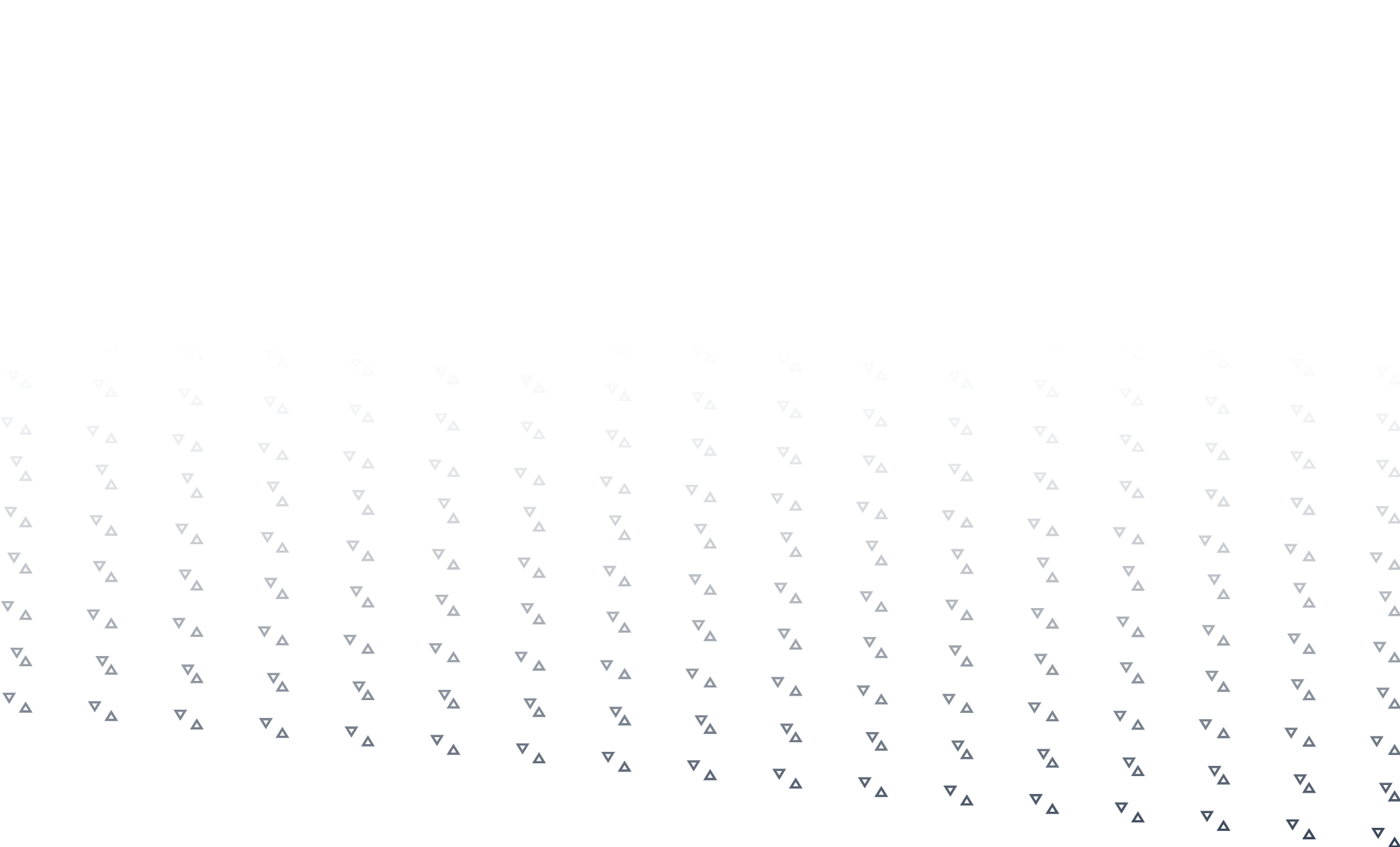 TAREAS A REALIZAR
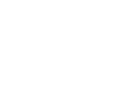 EXPLICACIÓN:
Describe las tareas a realizar por las que pasa el cliente para lograr sus objetivos. Este apartado va directamente relacionado con los objetivos que pusiste en la plantilla de Buyer Persona.
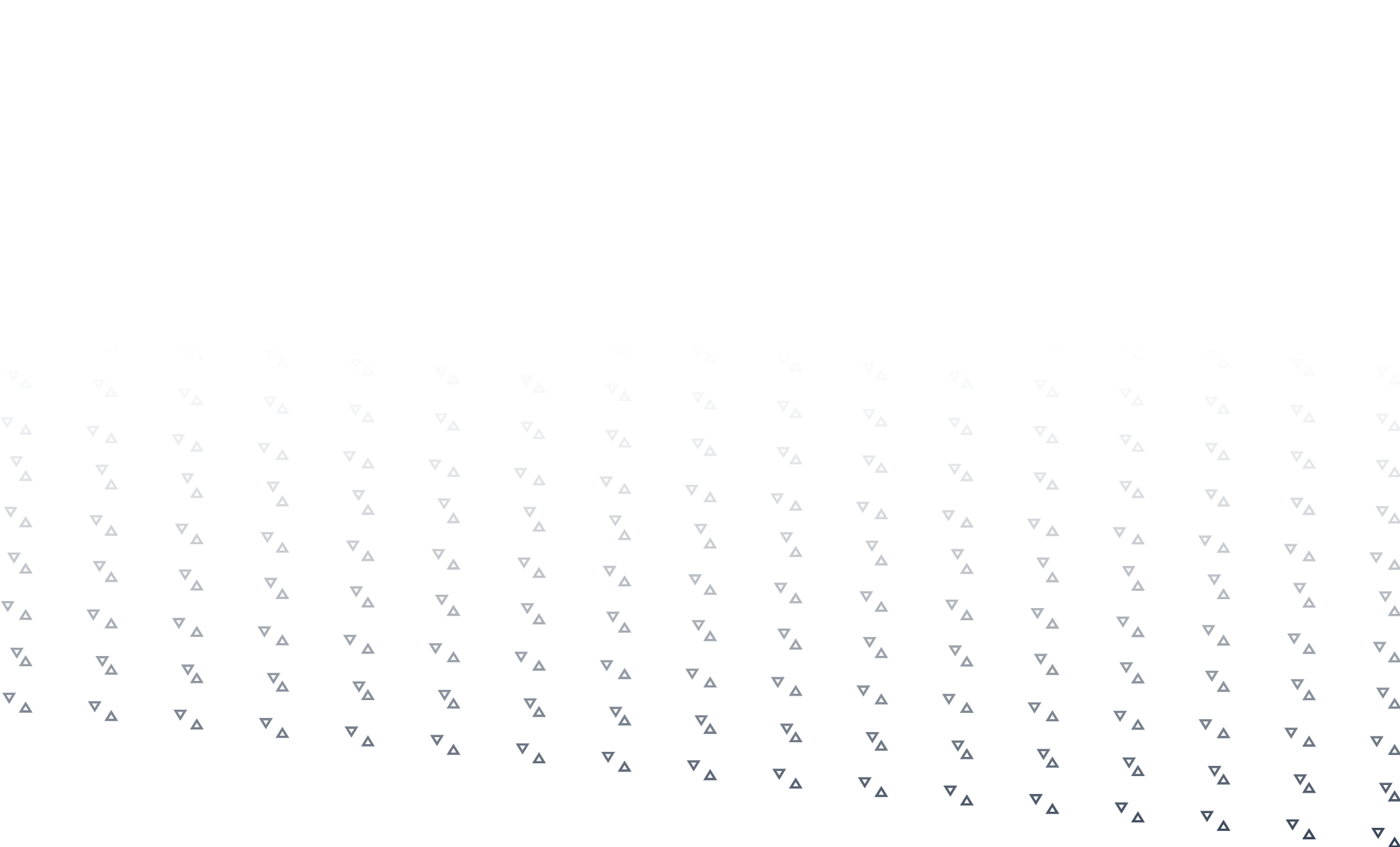 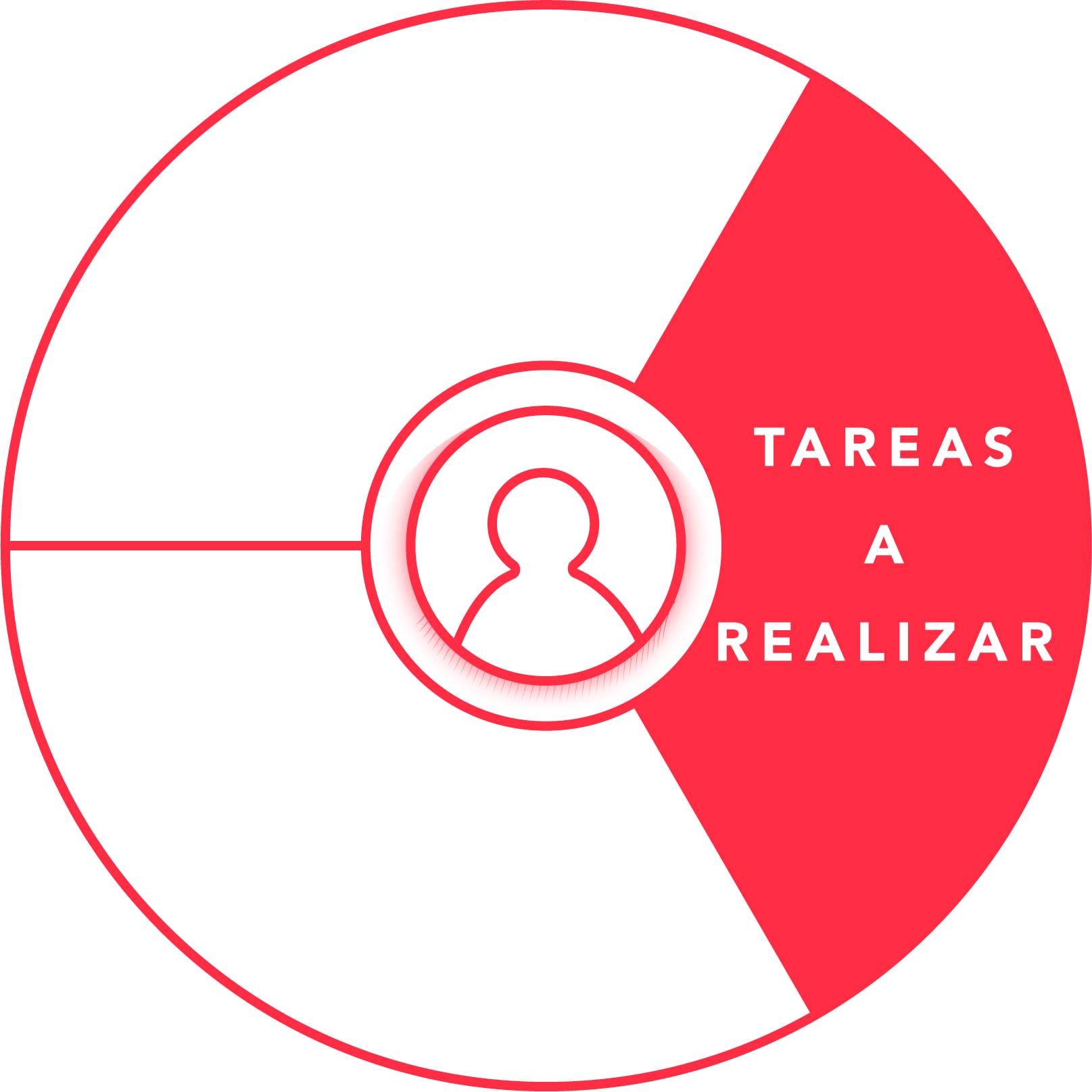 5 MINUTOS PARA ESCRIBIR TUS IDEAS.
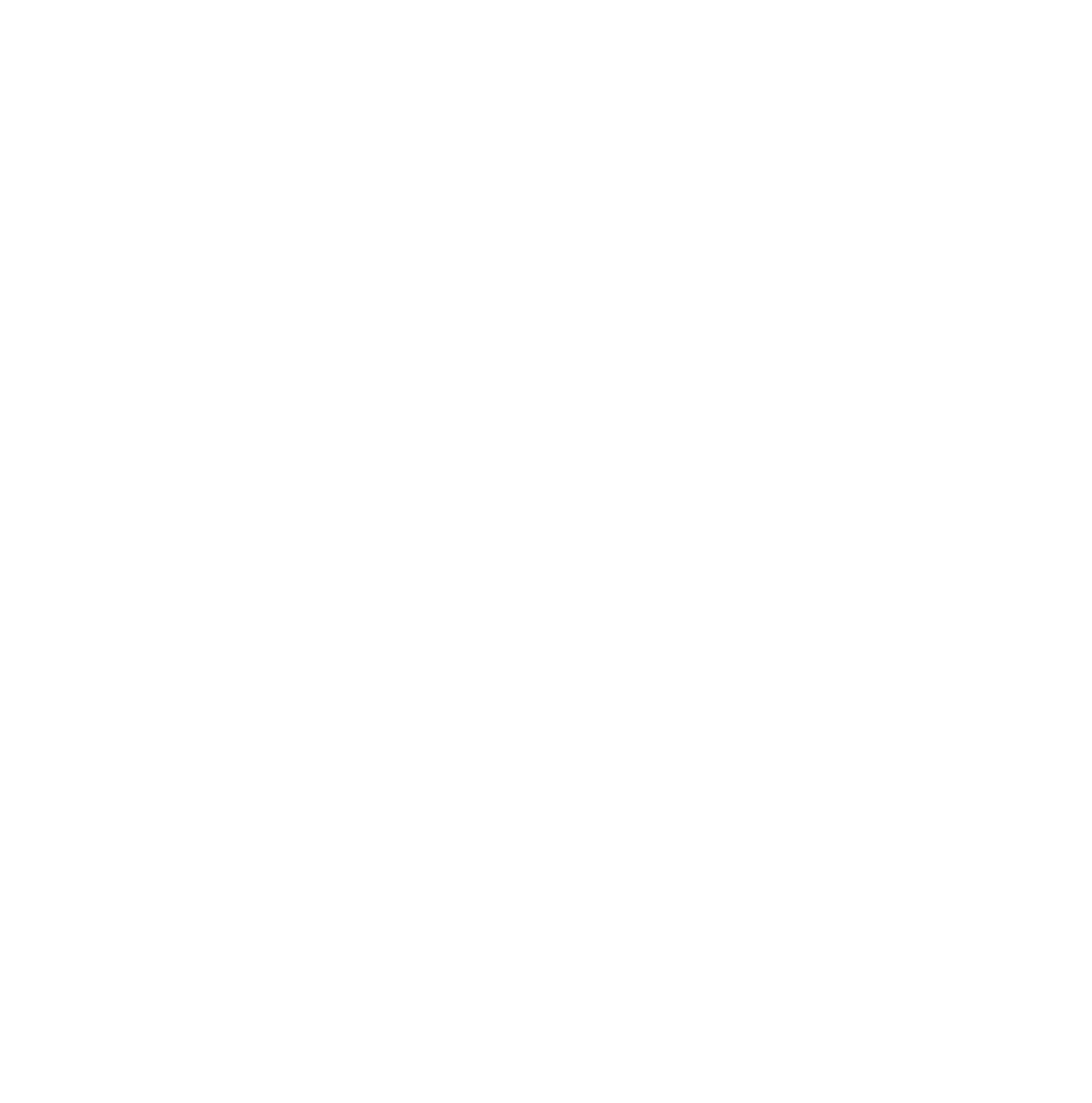 ¡TIEMPO!
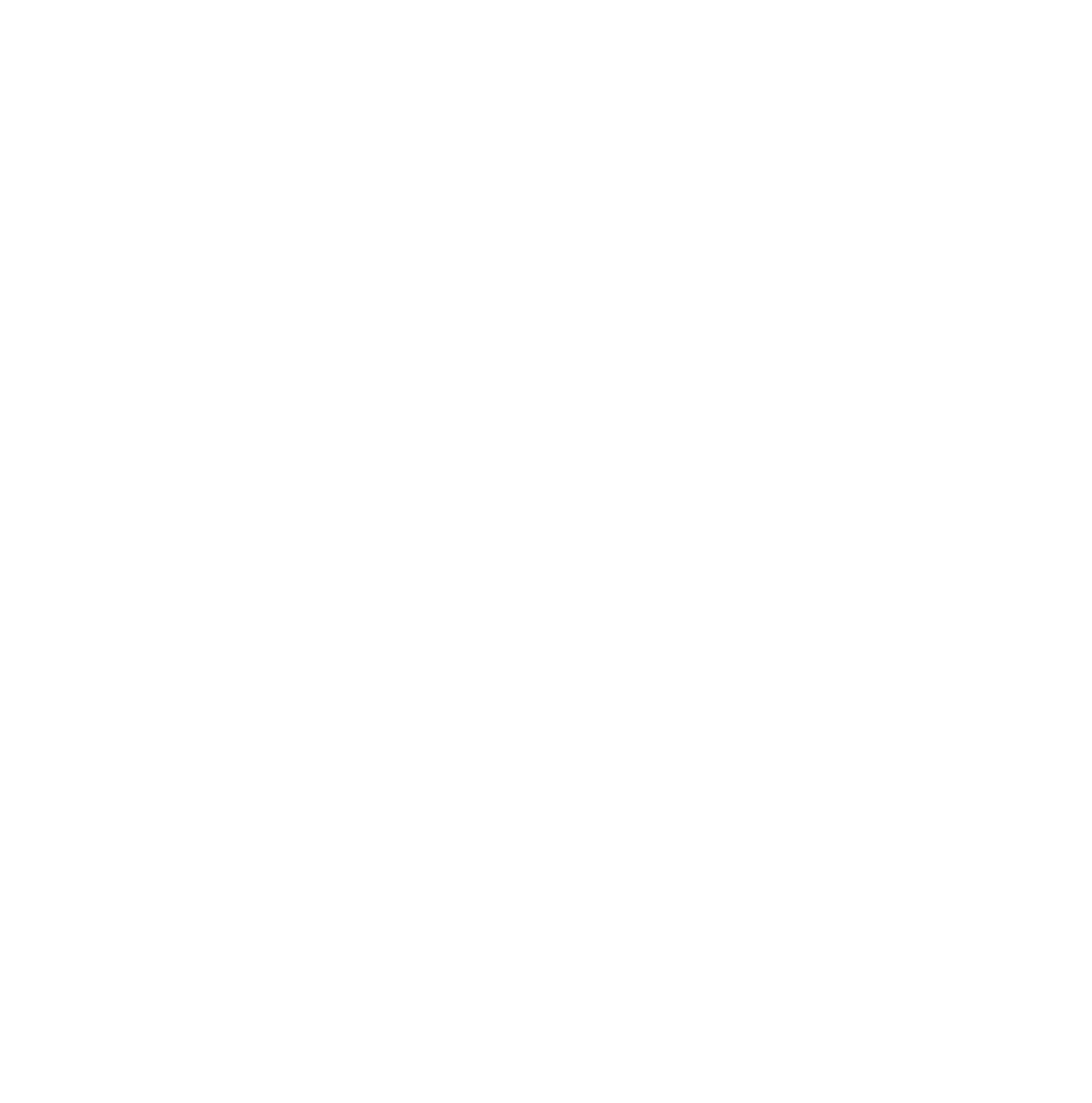 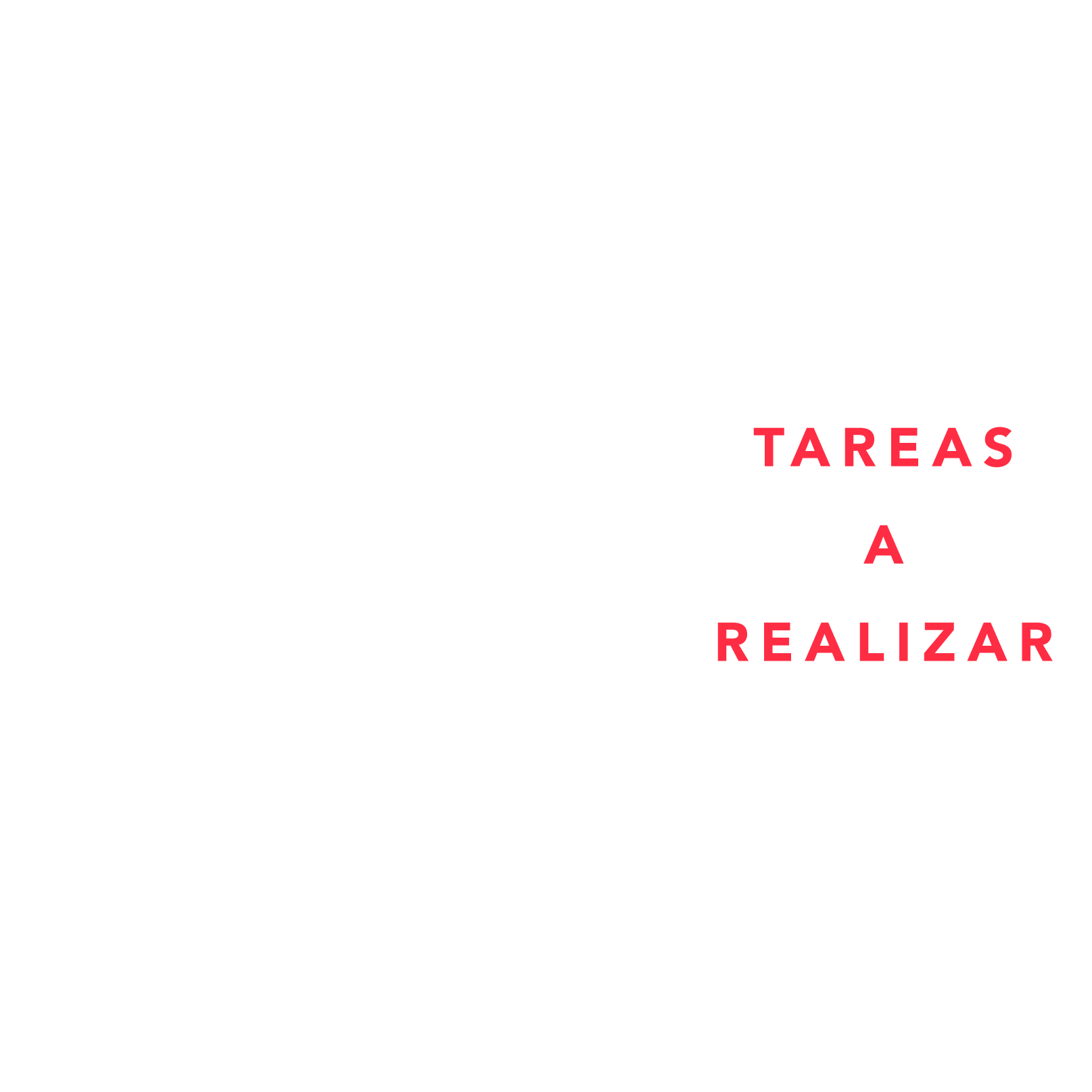 2 MINUTOS PARA ESCRIBIR TUS IDEAS.
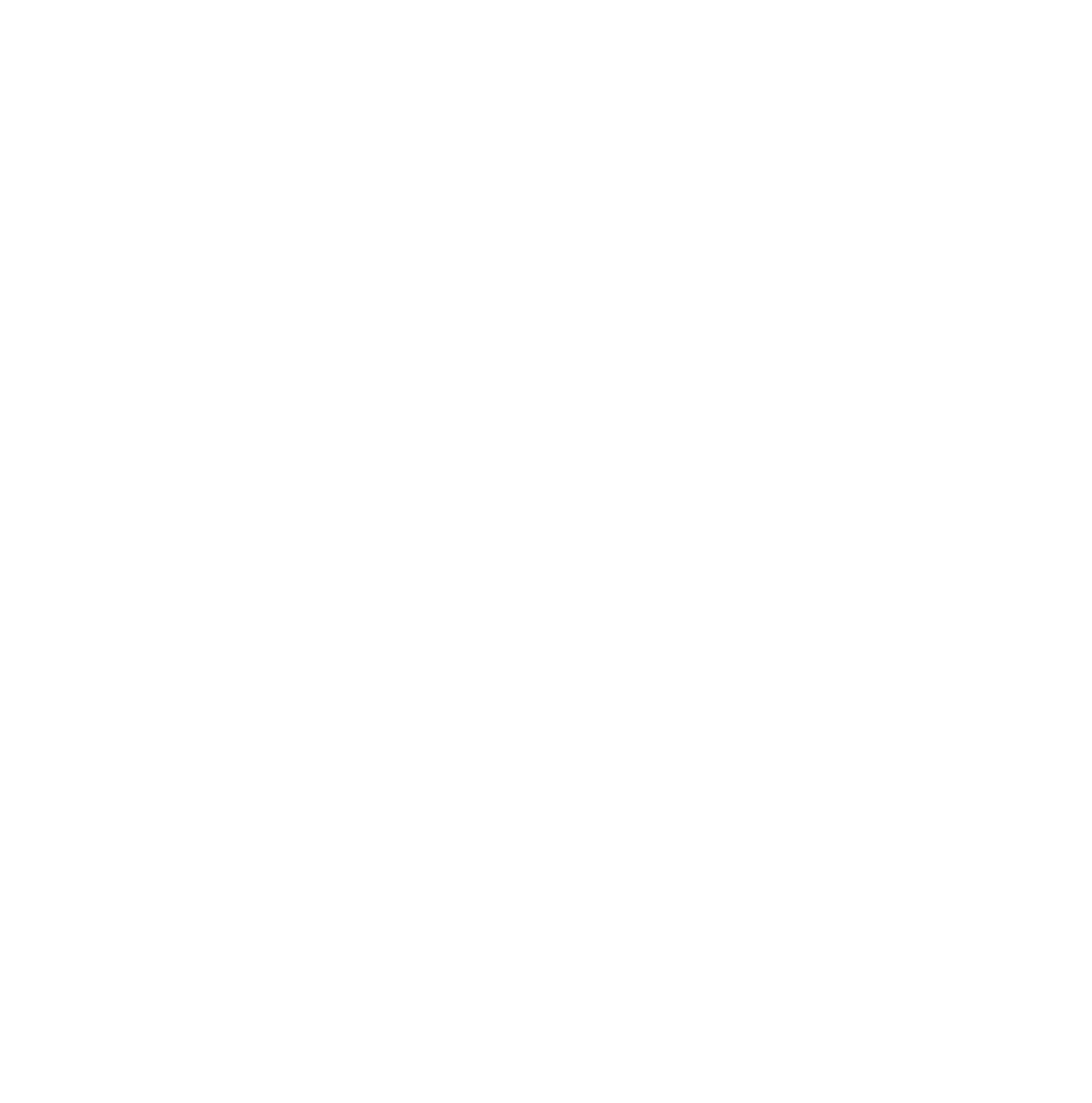 ¡TIEMPO!
Escribe las
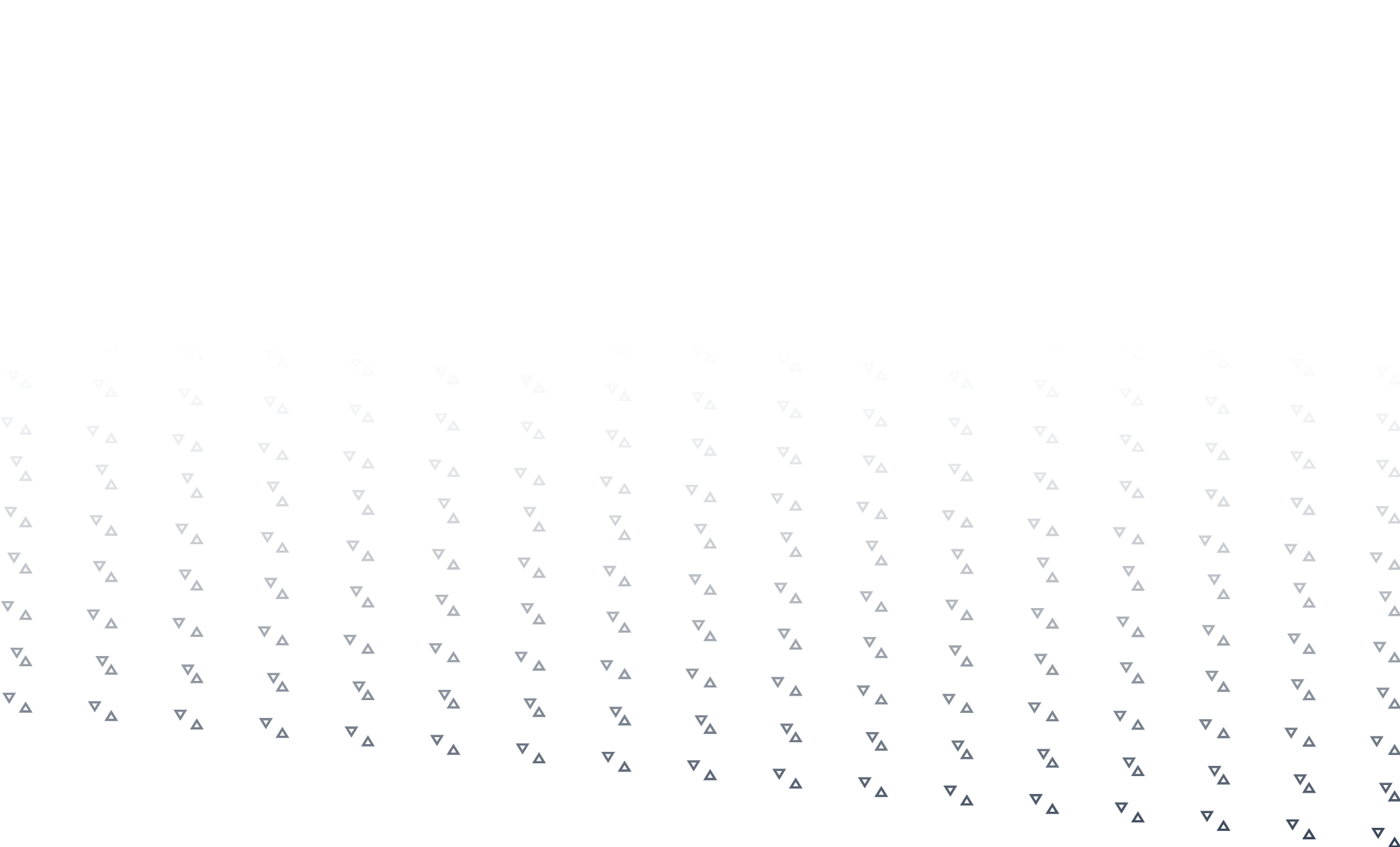 TAREAS A REALIZAR
En la plantilla.
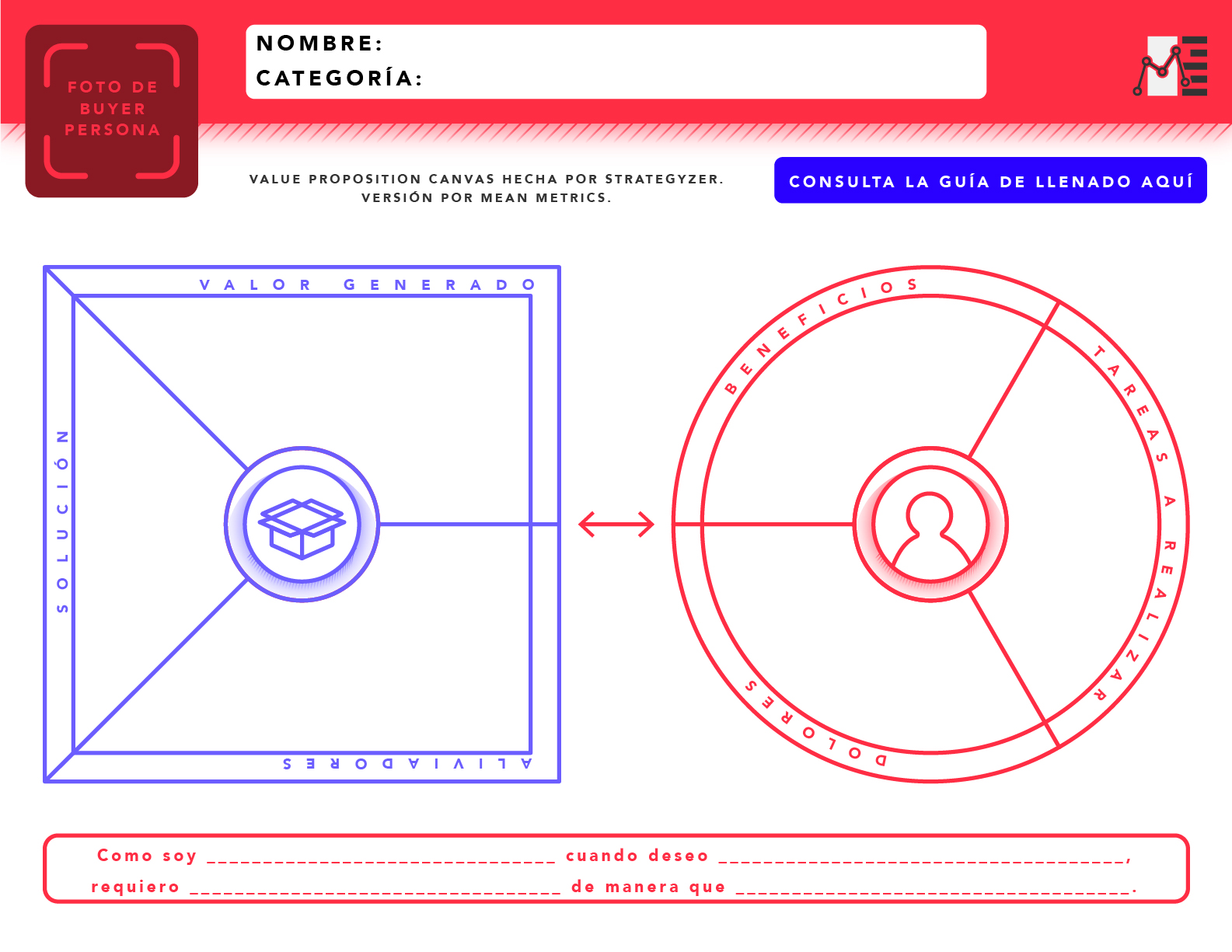 90 SEGUNDOS PARA ESCRIBIR EN LA PLANTILLA.
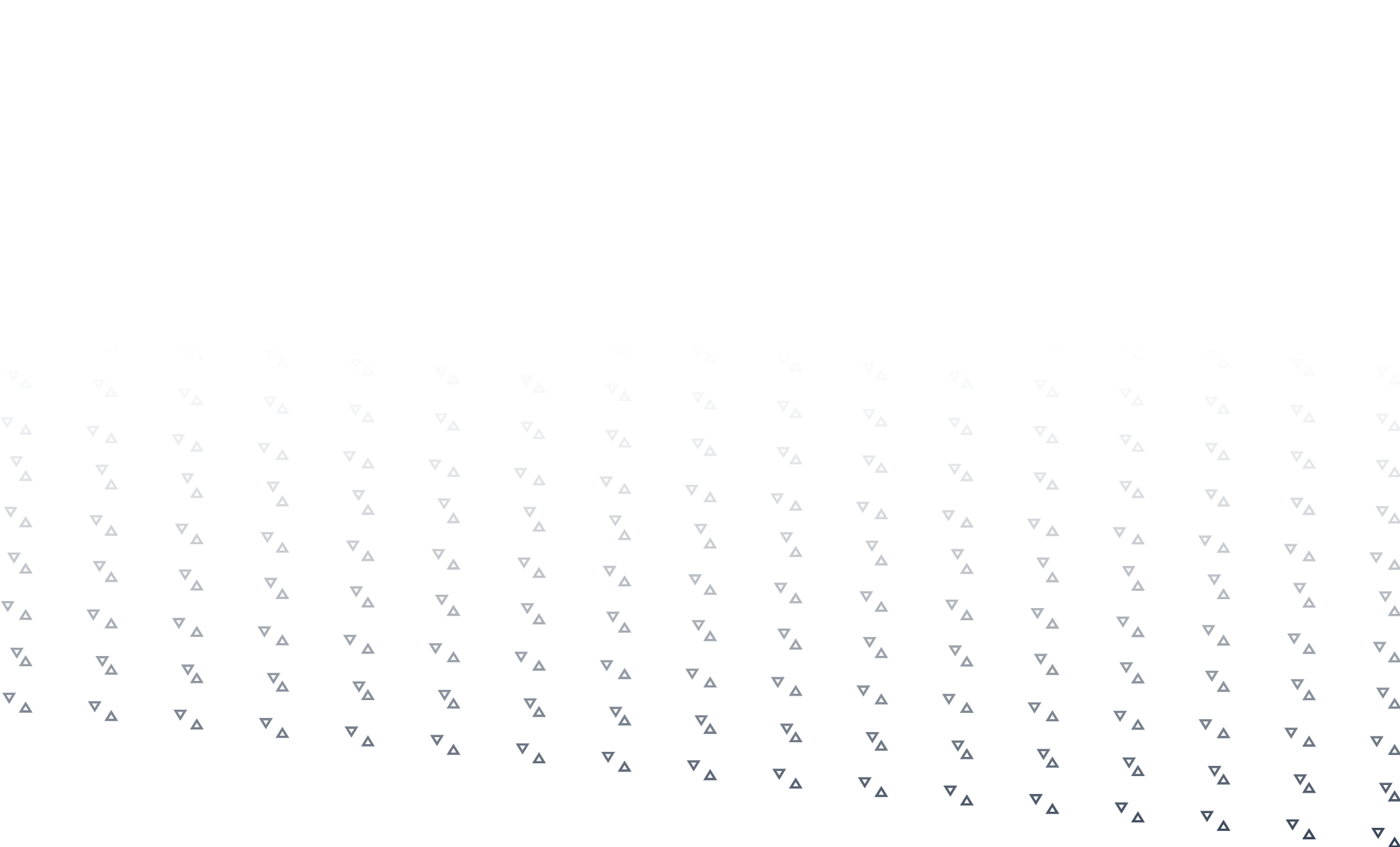 DOLORES
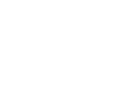 EXPLICACIÓN:
¿Qué está pasando con esta persona cuando no encuentra una forma de acercarse a su objetivo? ¿Qué le impide logra las tareas a realizar? Detállalas en este apartado.
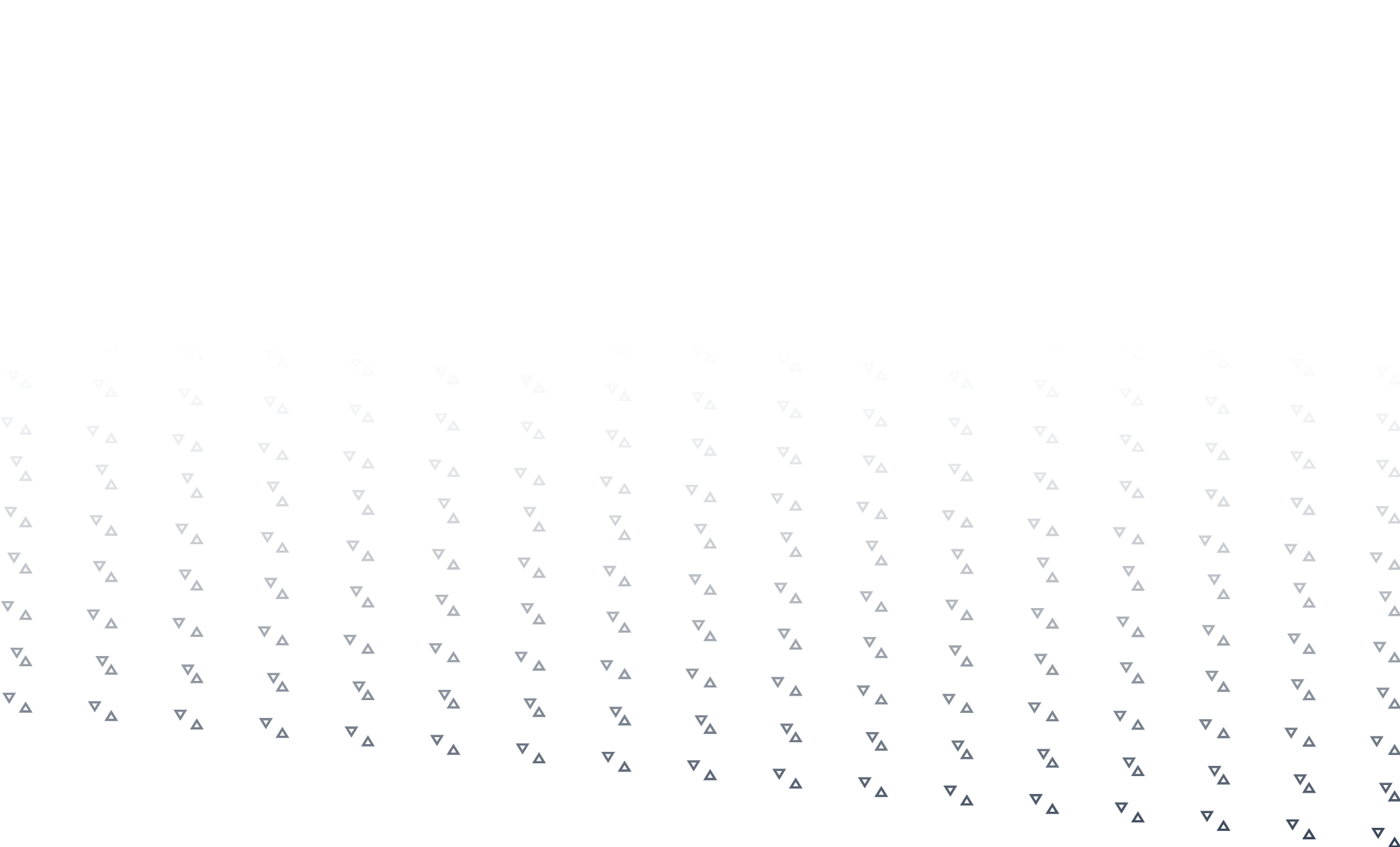 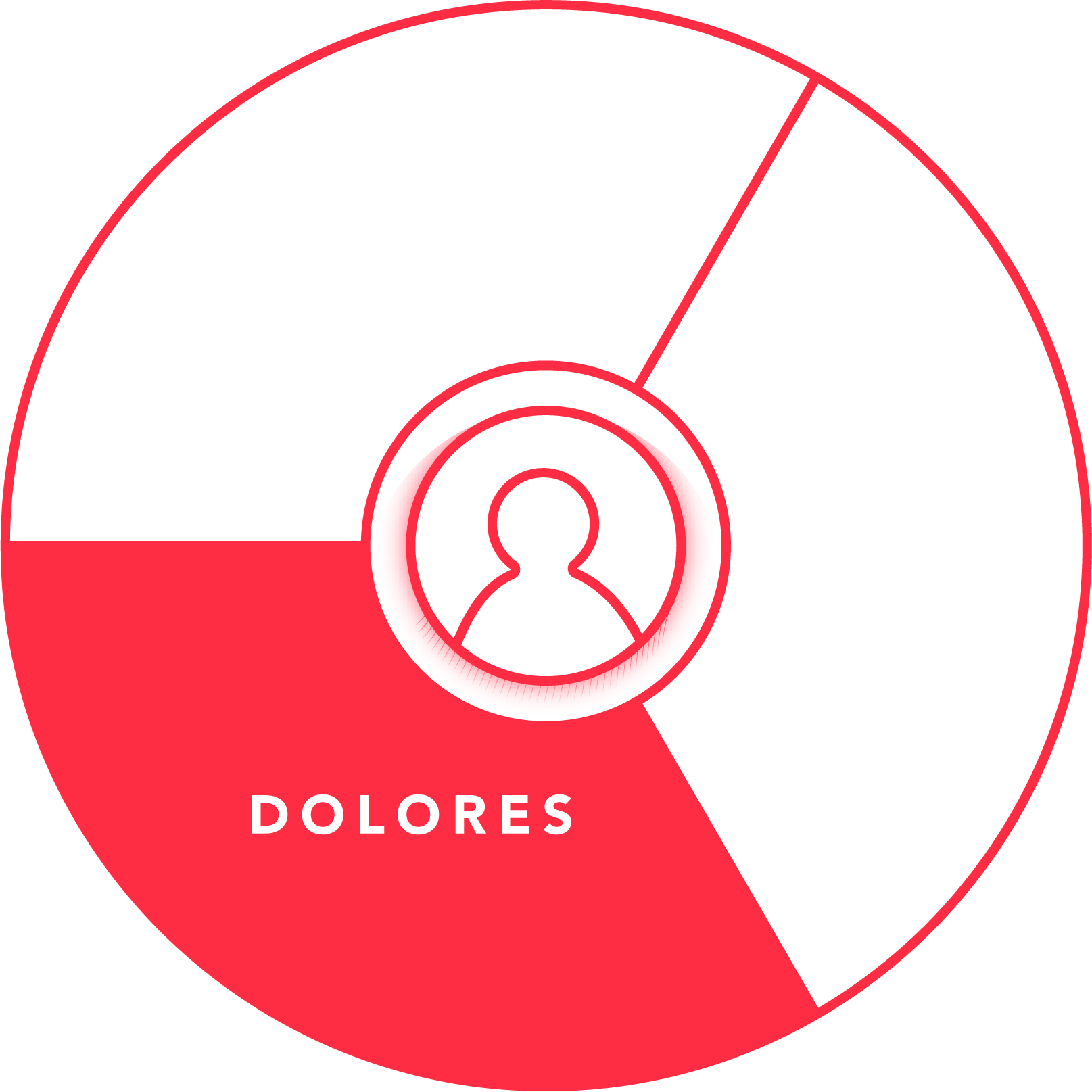 5 MINUTOS PARA ESCRIBIR TUS IDEAS.
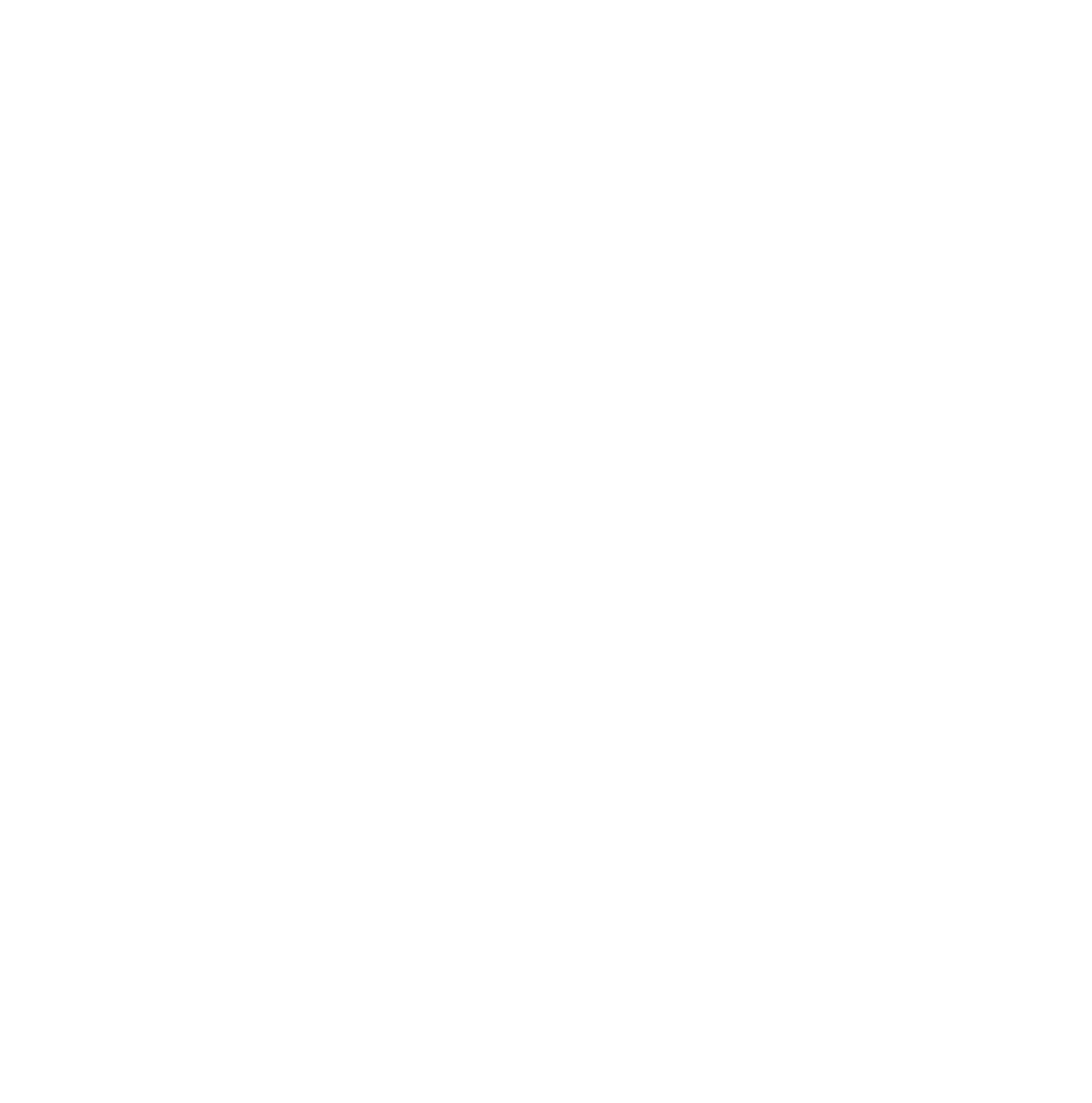 ¡TIEMPO!
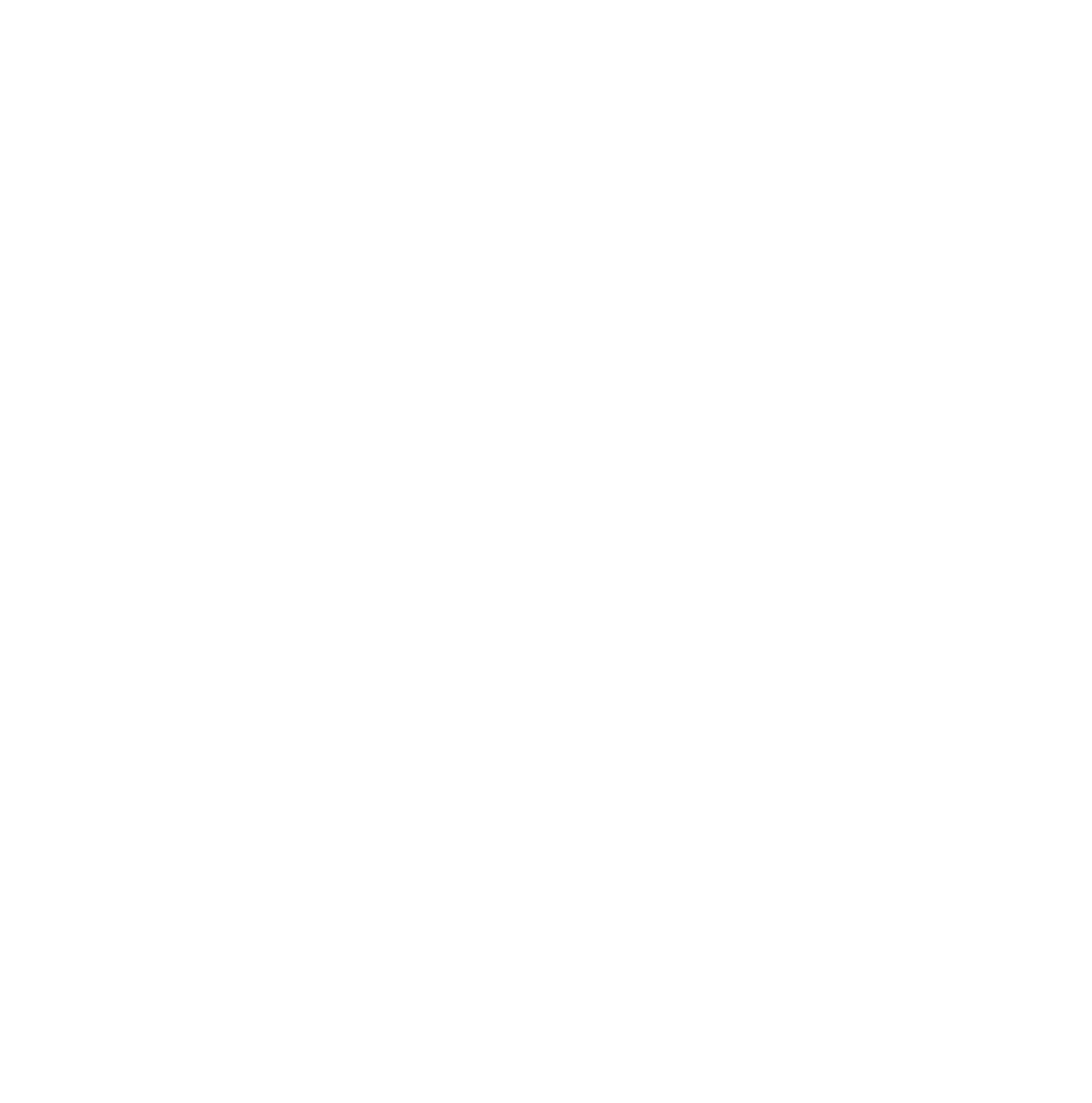 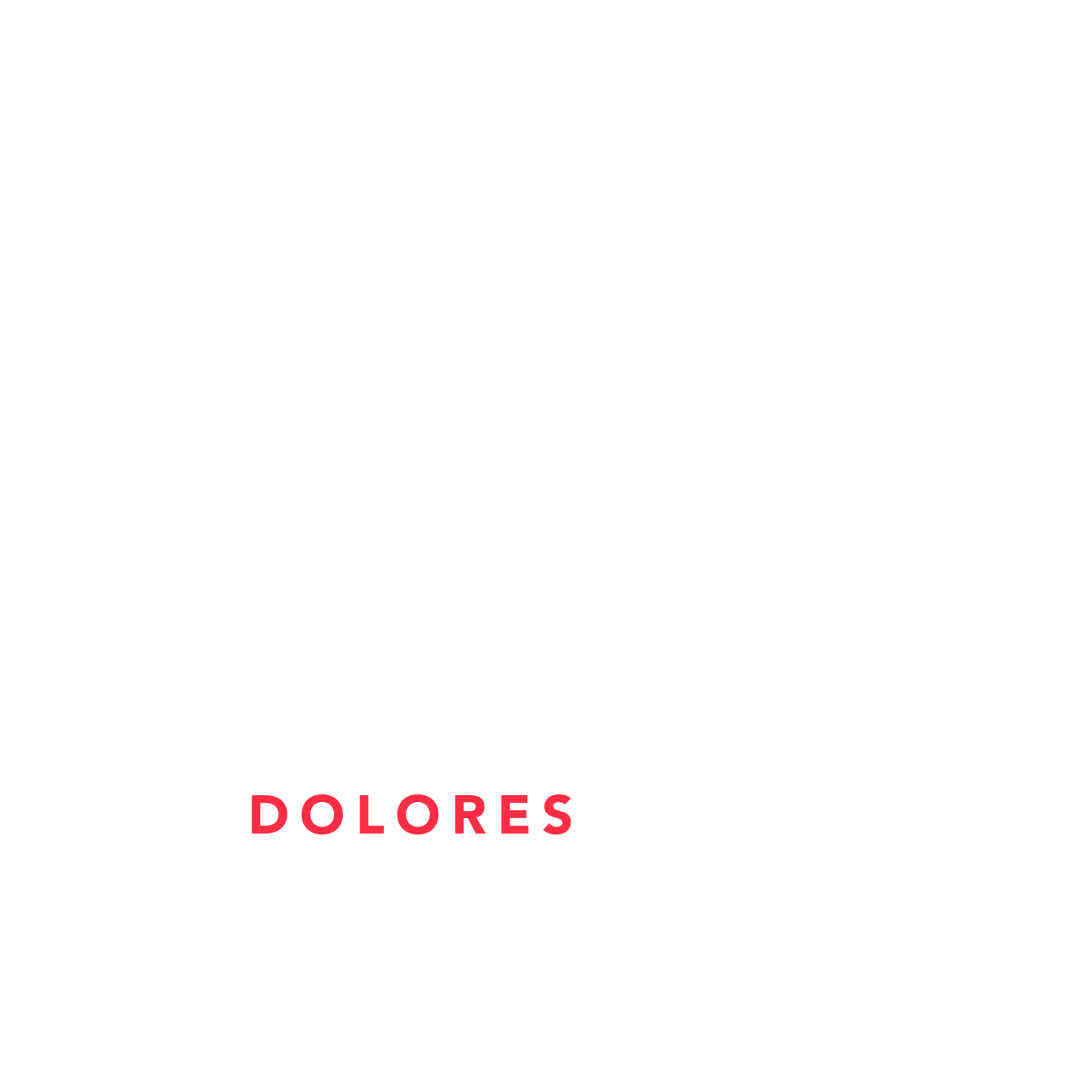 2 MINUTOS PARA ESCRIBIR TUS IDEAS.
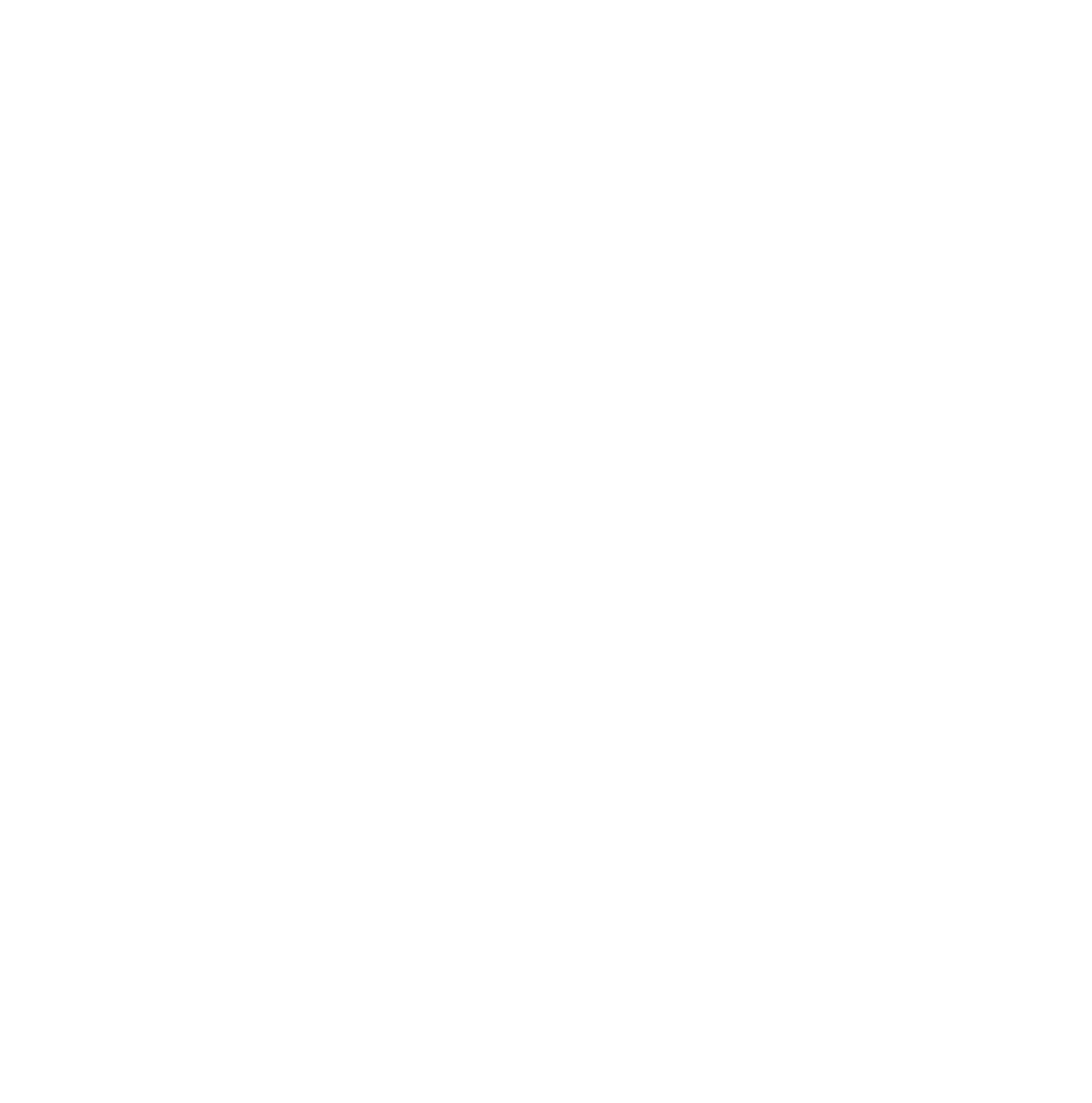 ¡TIEMPO!
Escribe los
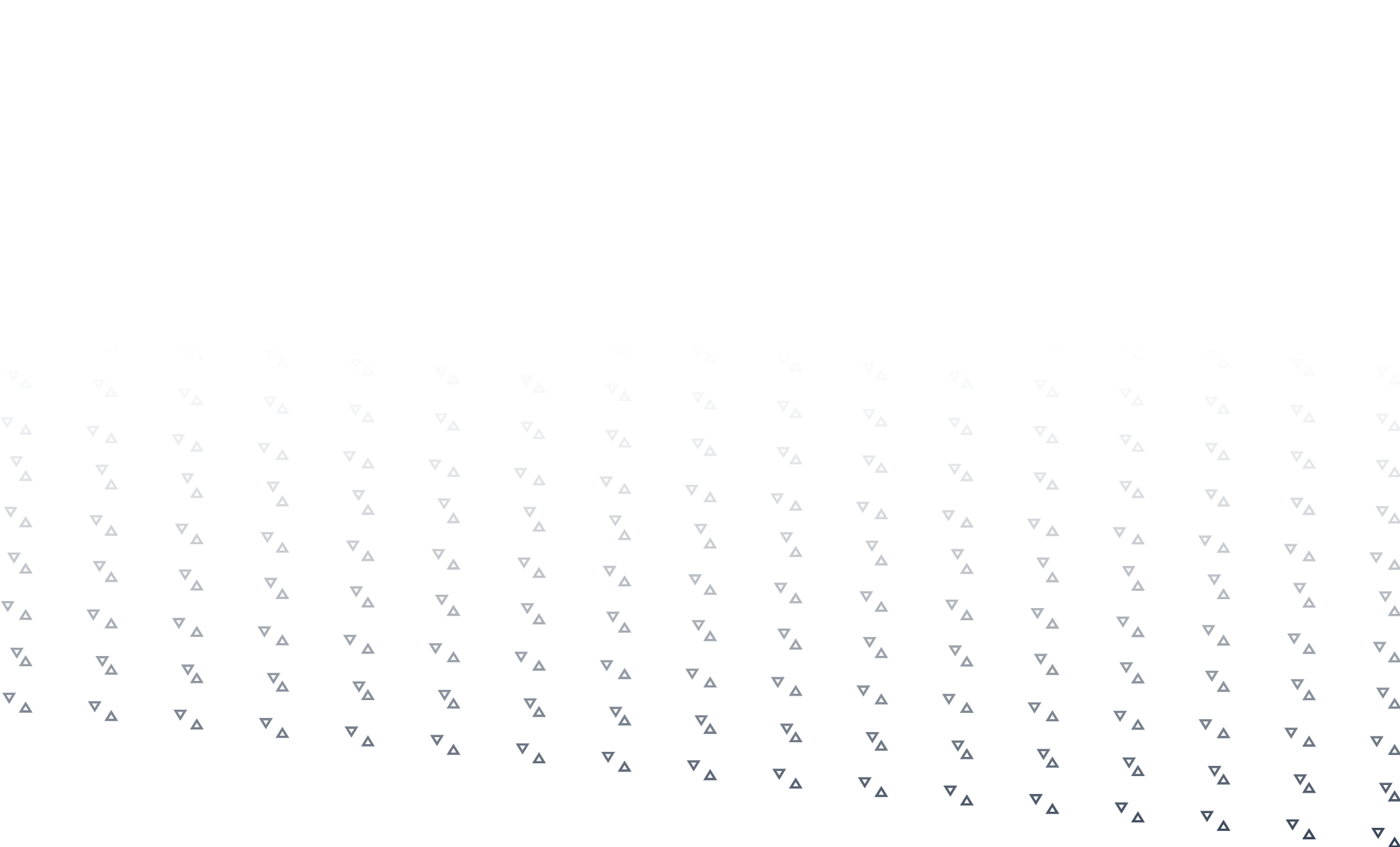 DOLORES
En la plantilla.
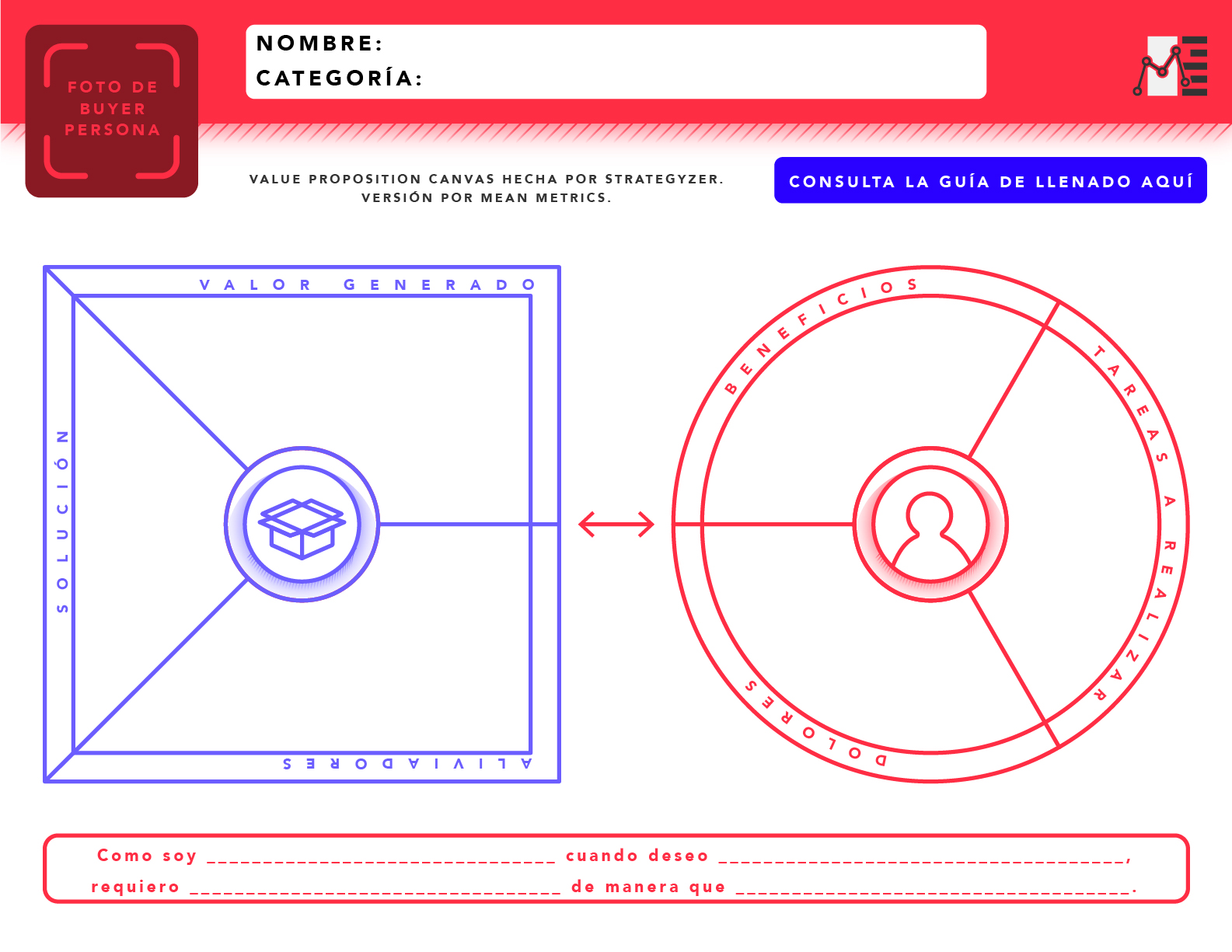 90 SEGUNDOS PARA ESCRIBIR EN LA PLANTILLA.
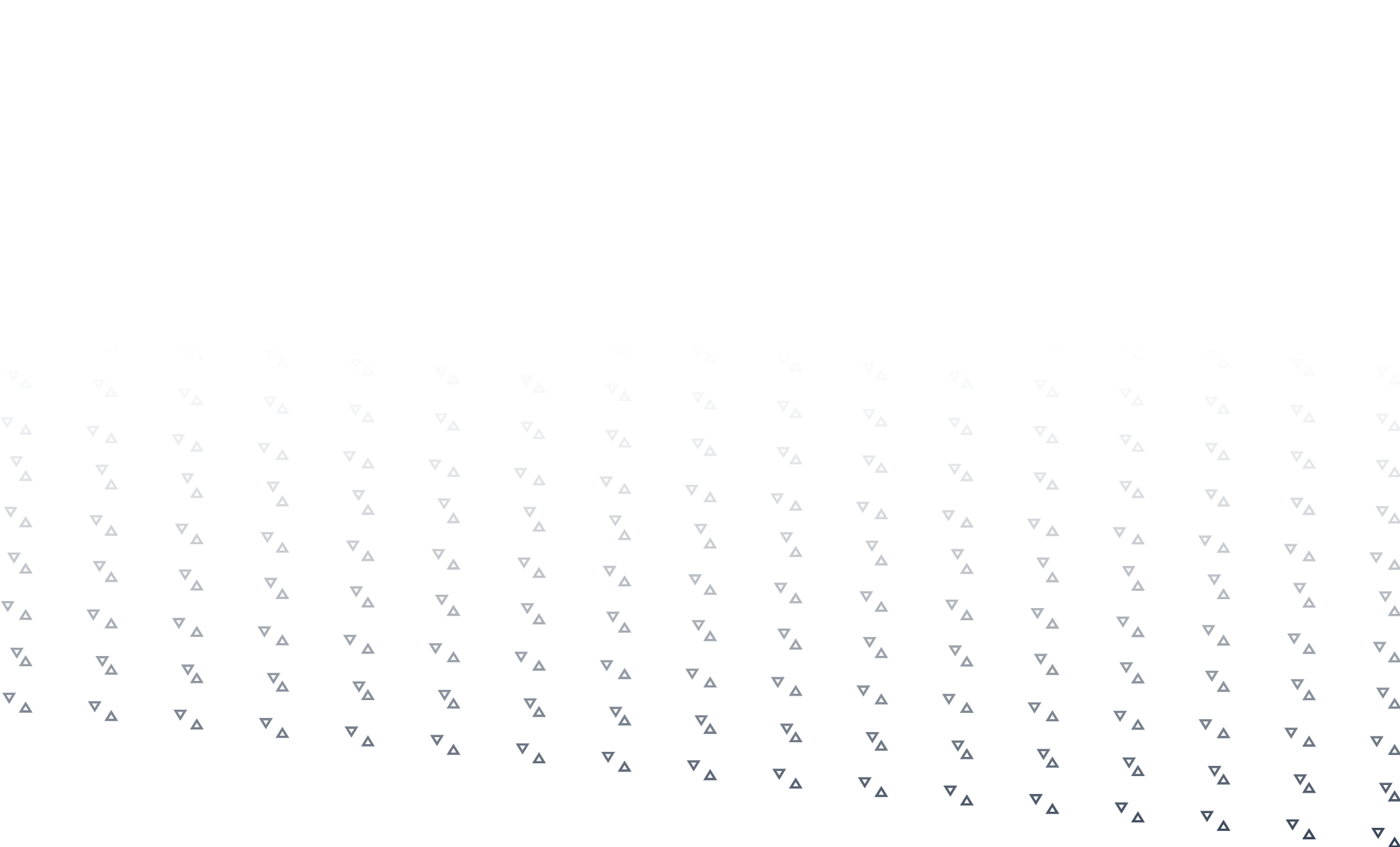 BENEFICIOS
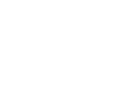 EXPLICACIÓN:
Para este paso hay 2 preguntas fundamentales: ¿Qué ganará tu Buyer persona cuando logra cumplir sus tareas a realizar? ¿Qué incentivos tiene para llegar a su meta a cumplir?
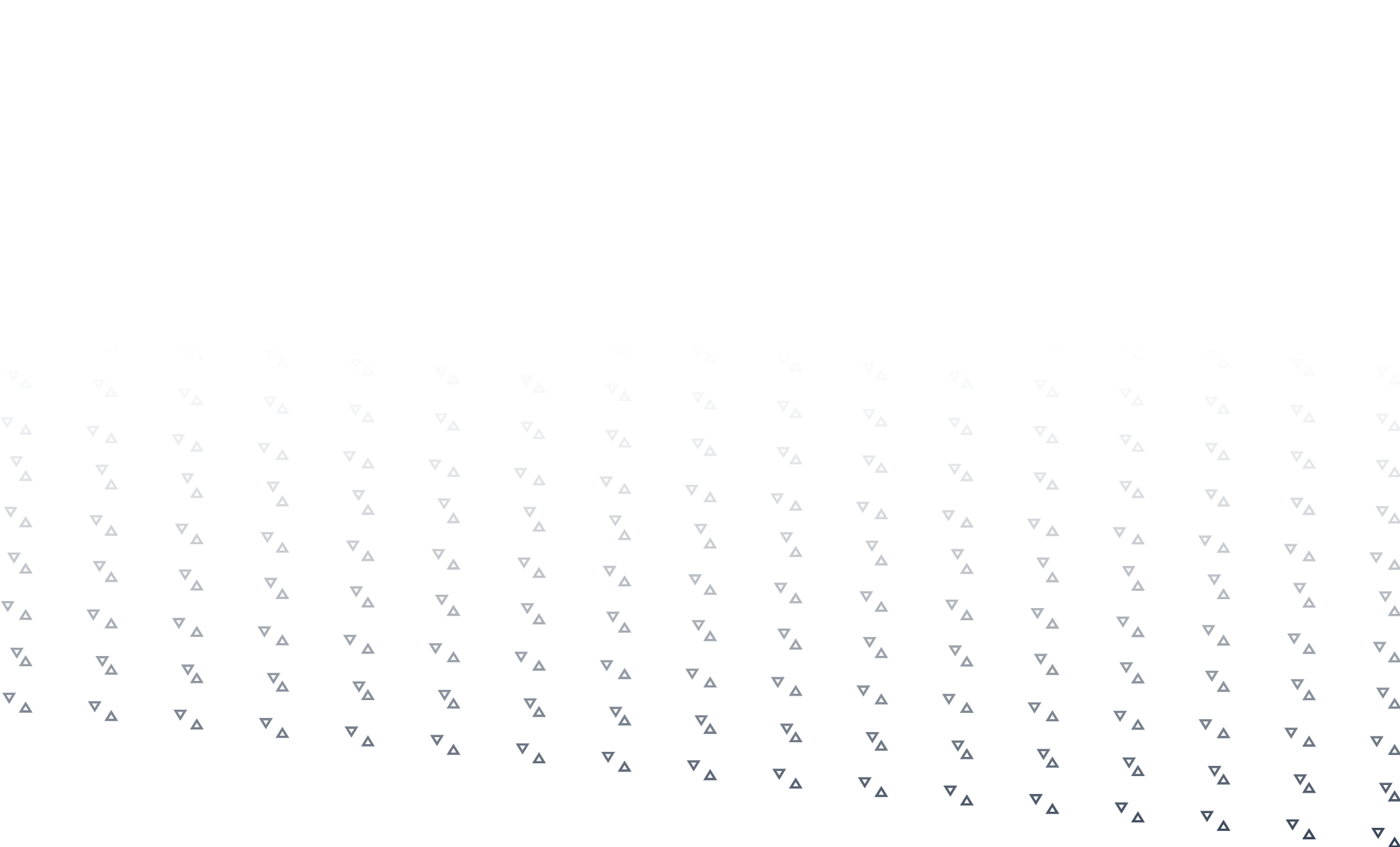 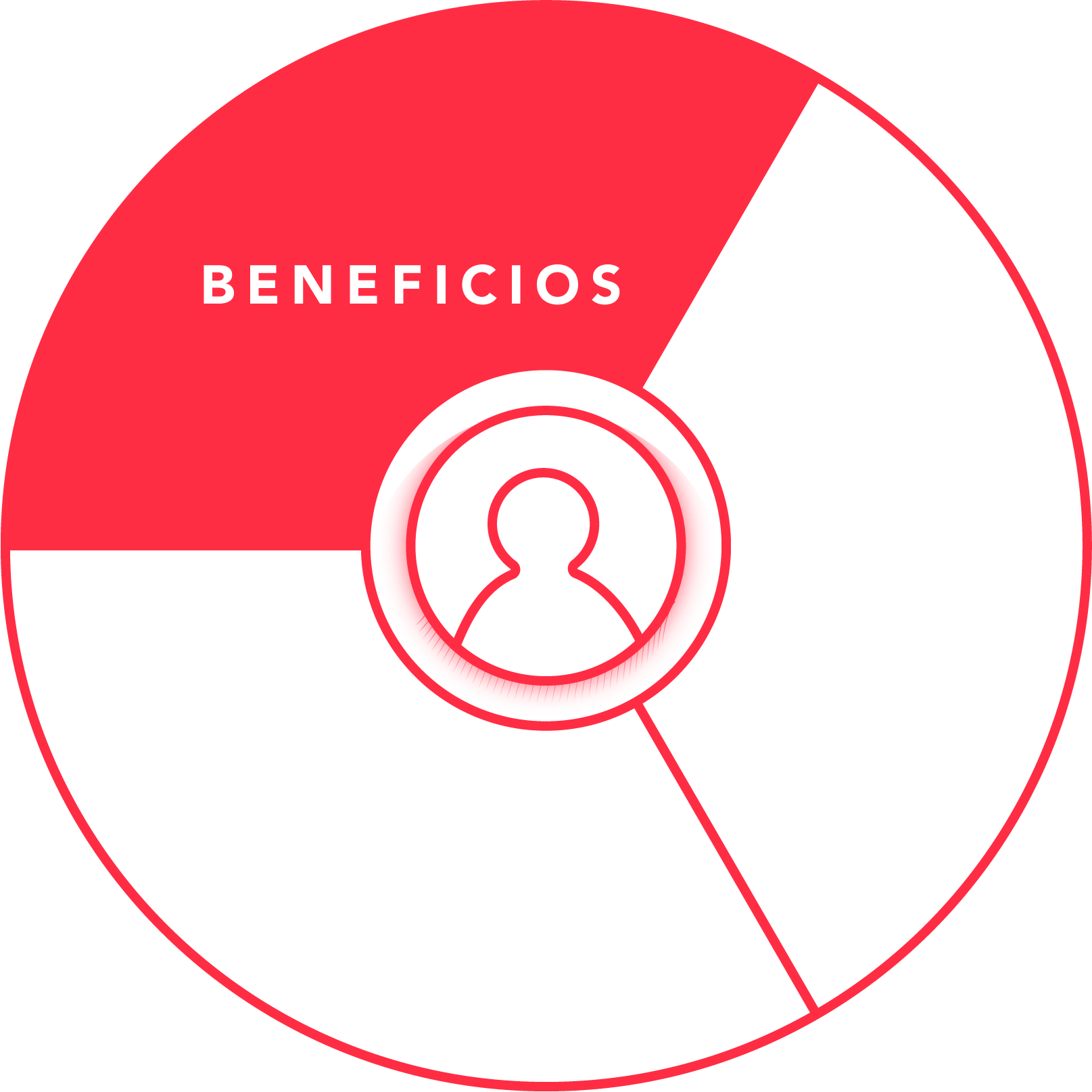 5 MINUTOS PARA ESCRIBIR TUS IDEAS.
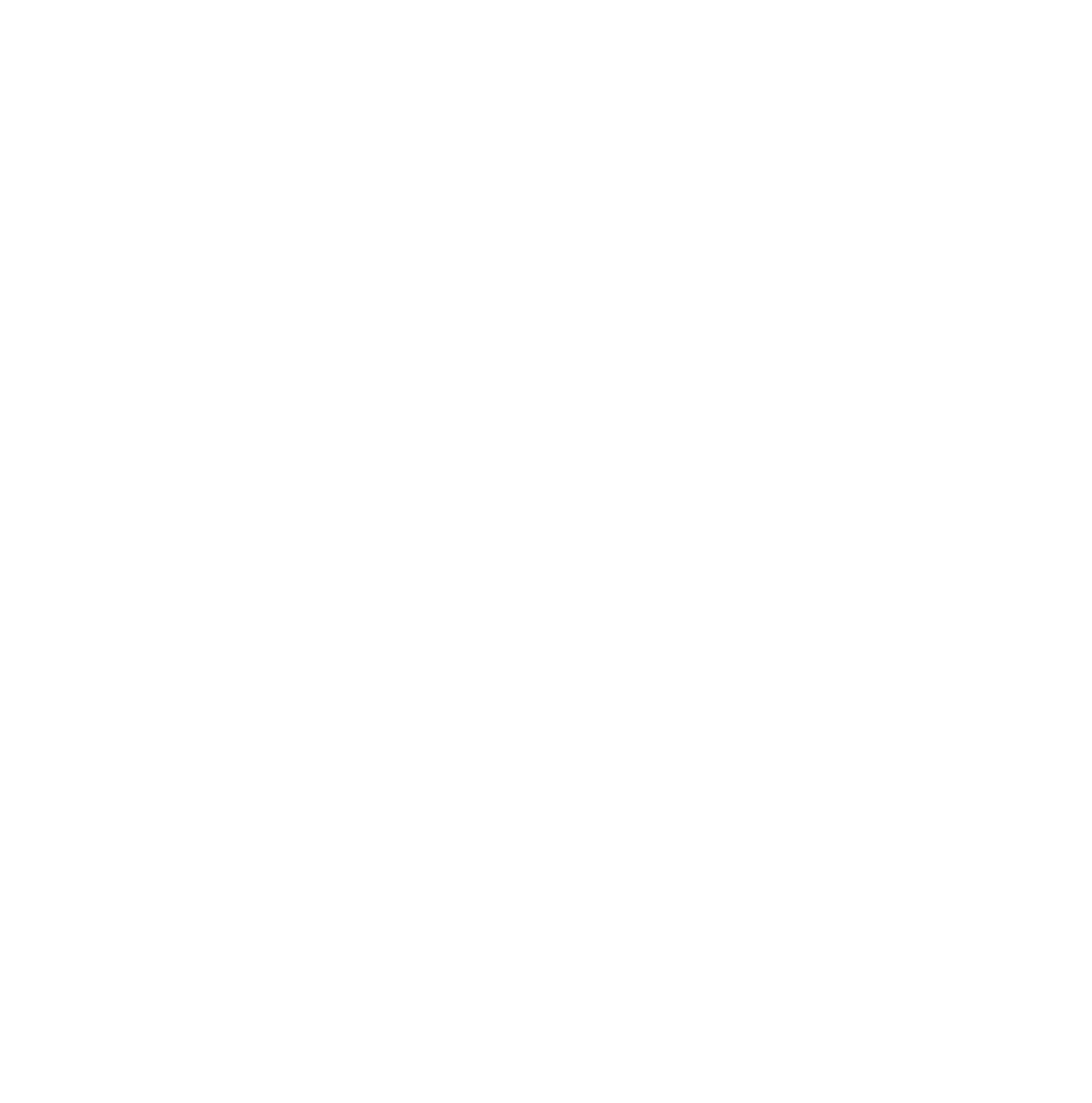 ¡TIEMPO!
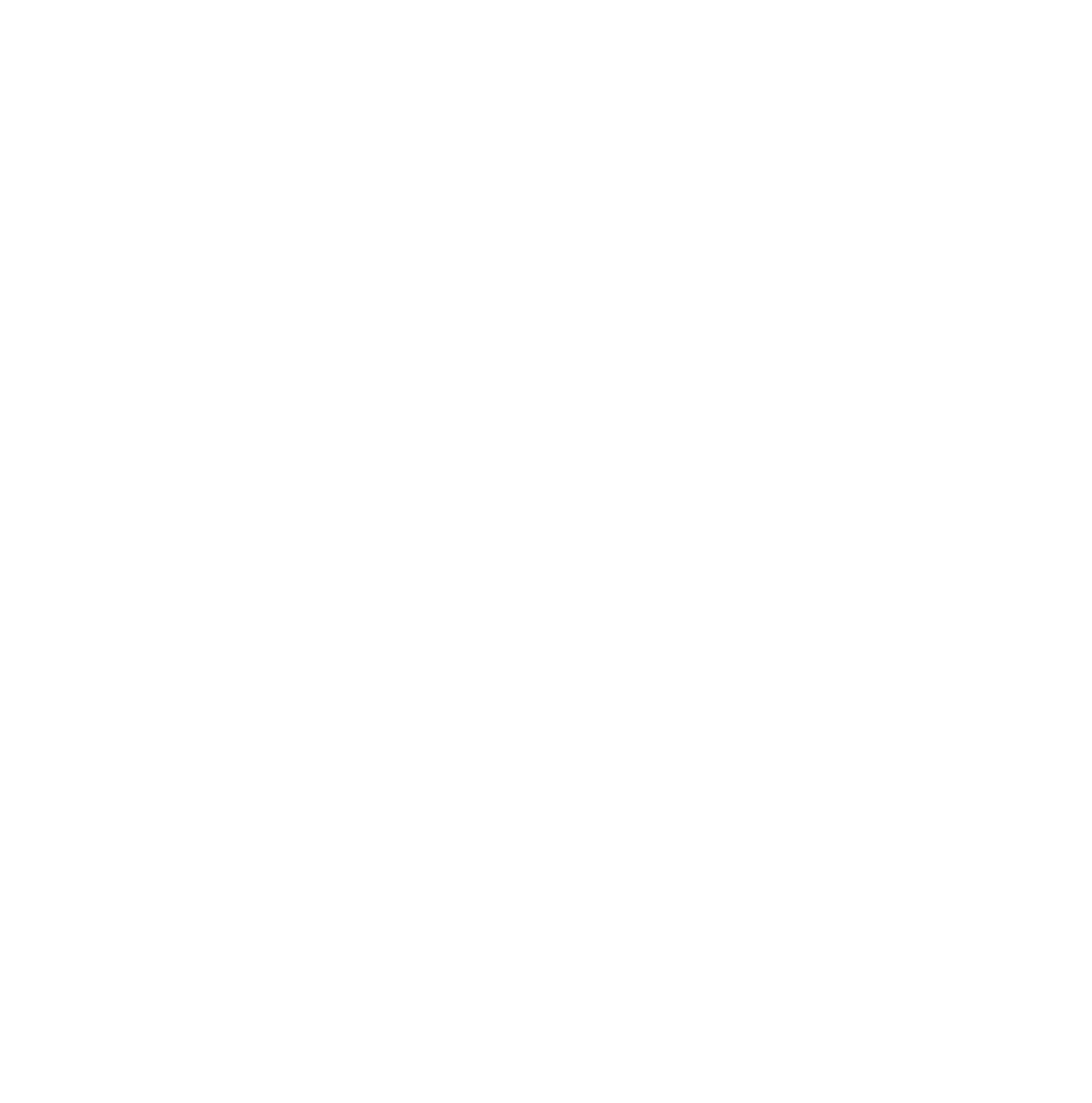 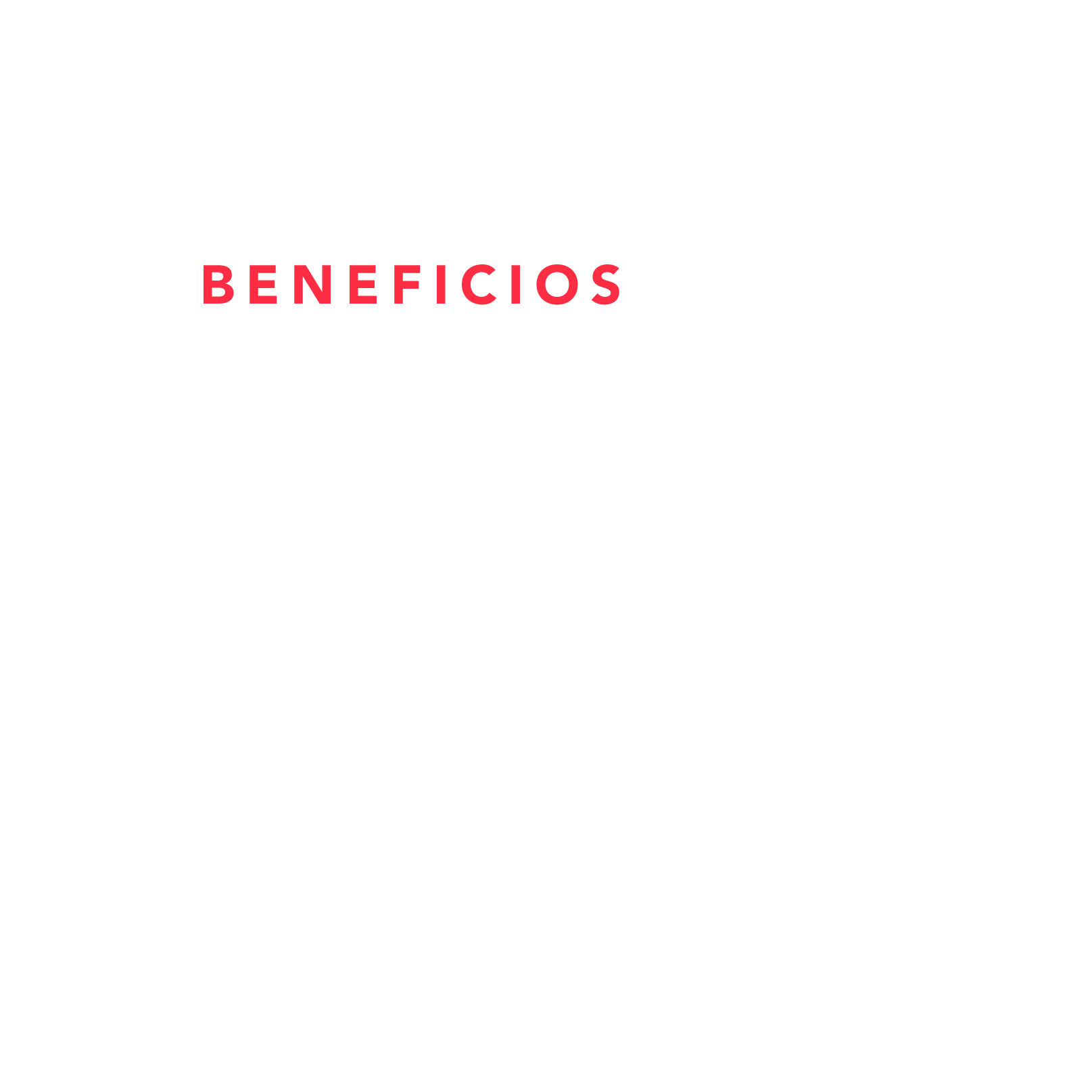 2 MINUTOS PARA ESCRIBIR TUS IDEAS.
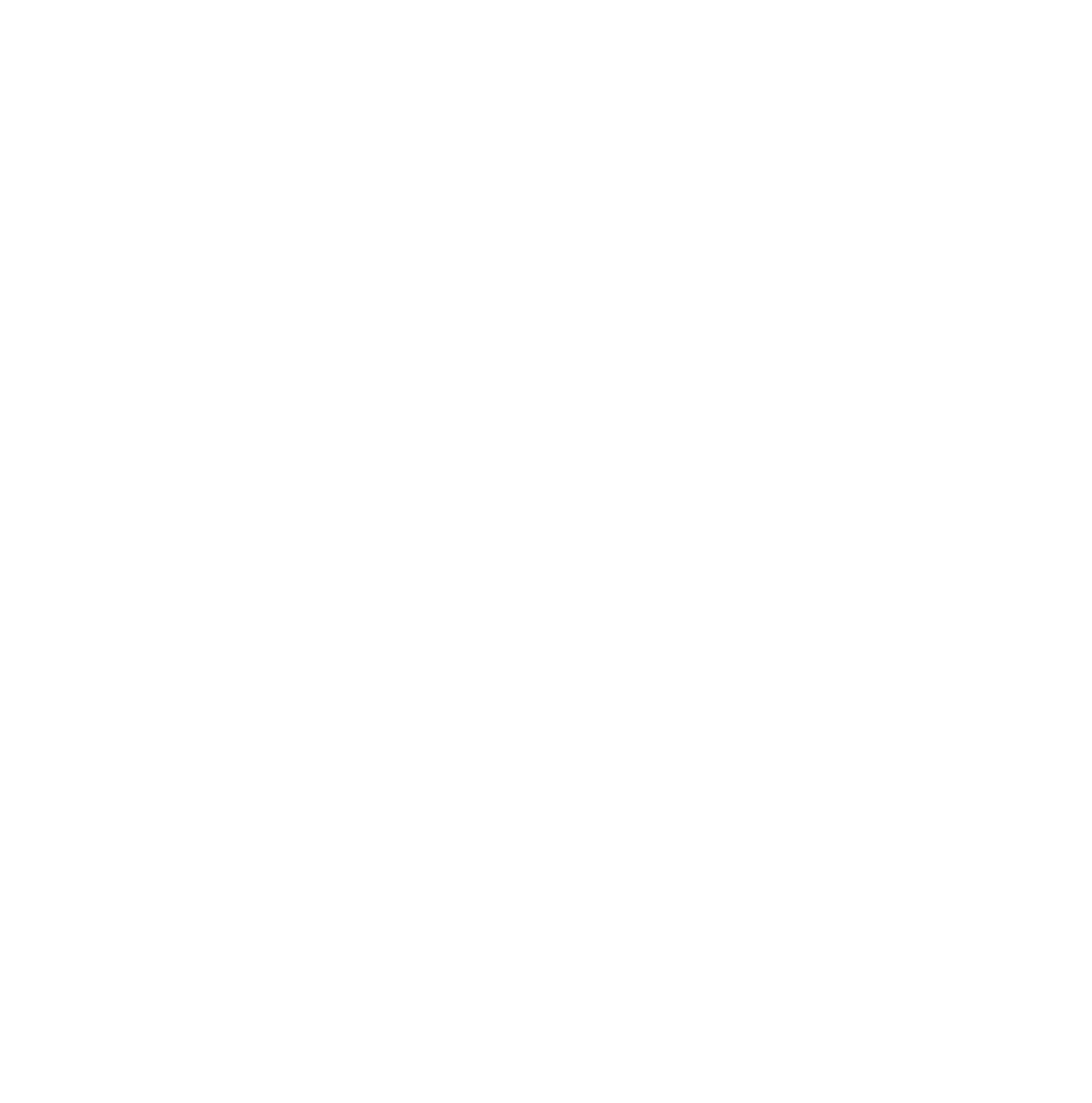 ¡TIEMPO!
Escribe los
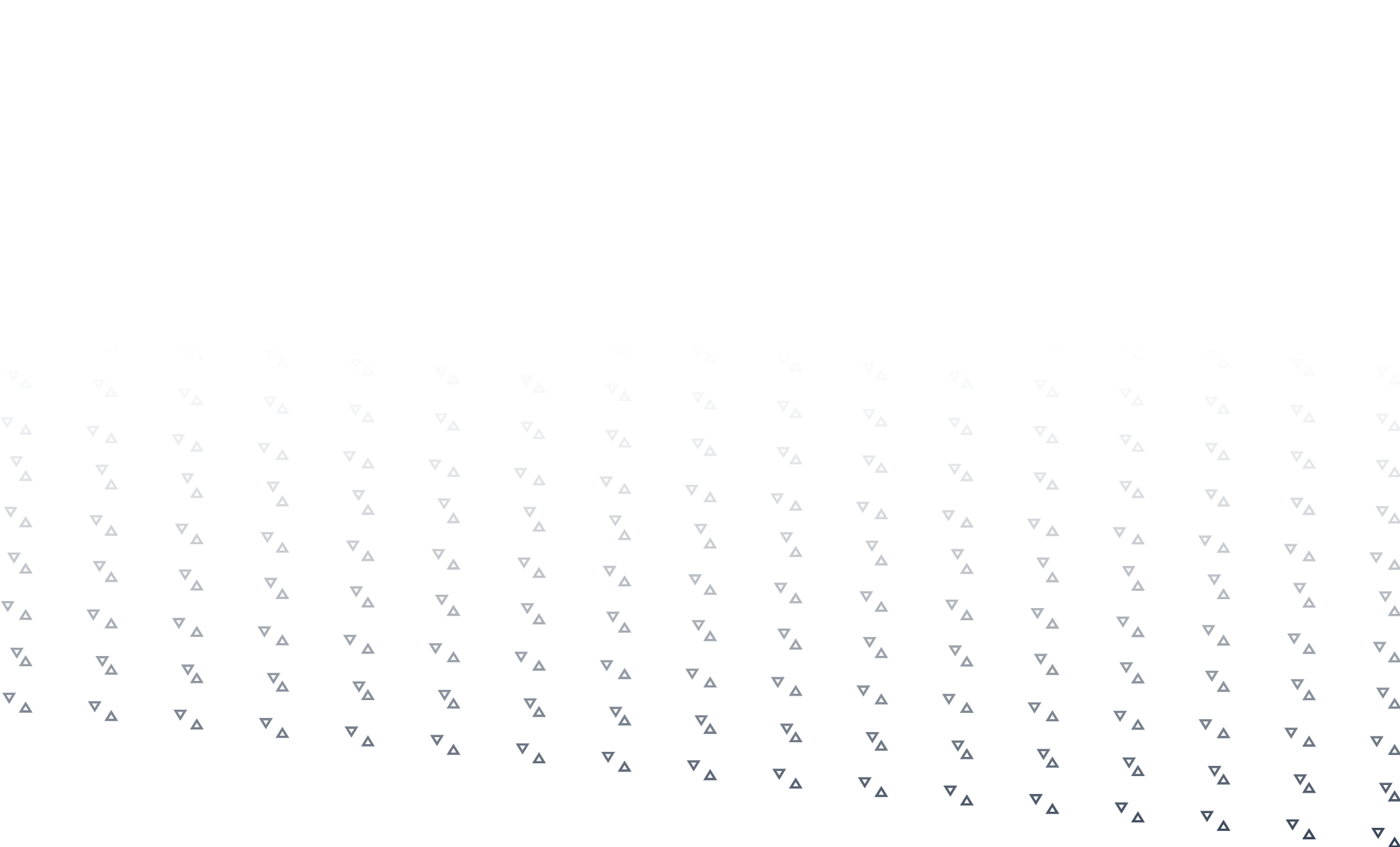 BENEFICIOS
En la plantilla.
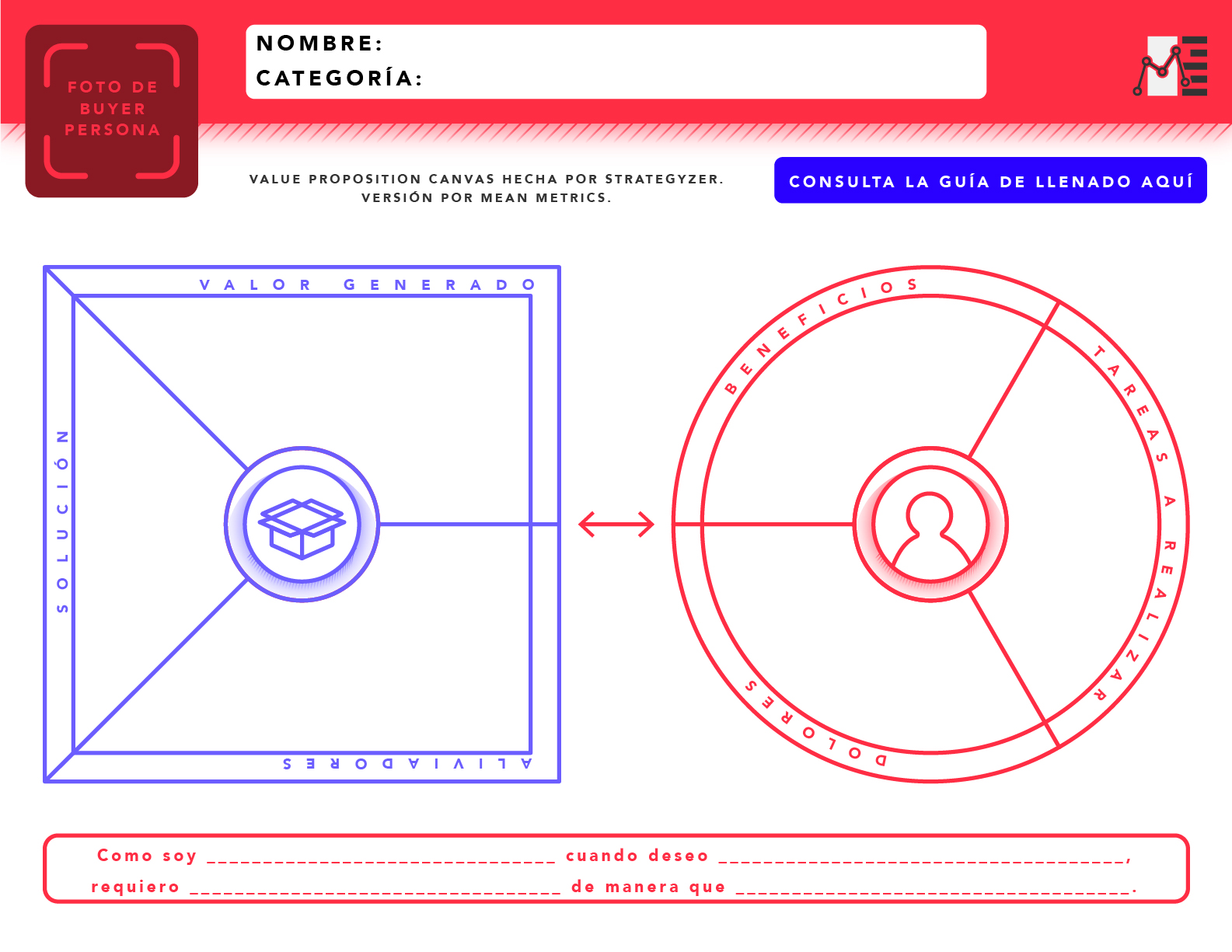 90 SEGUNDOS PARA ESCRIBIR EN LA PLANTILLA.
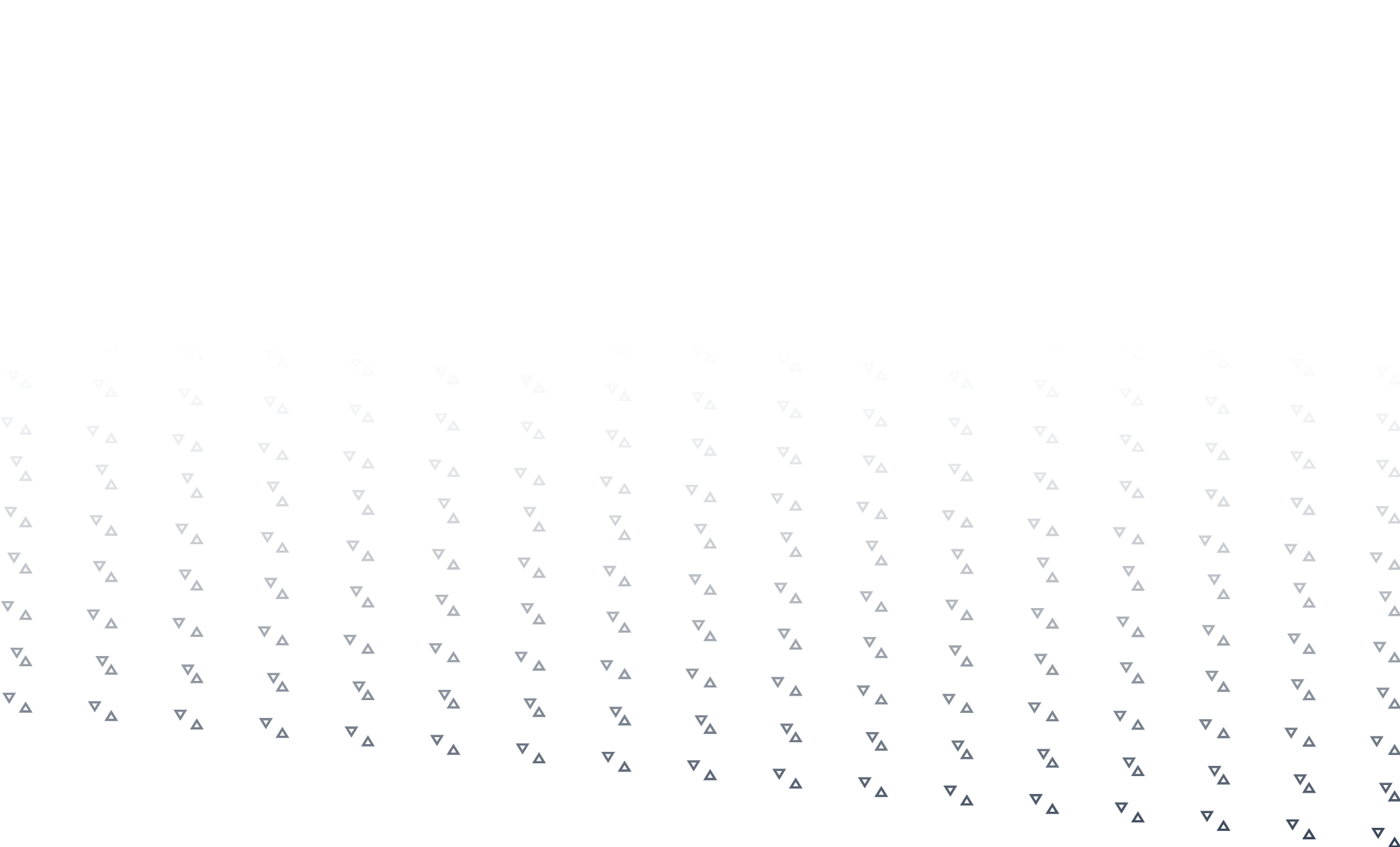 SOLUCIÓN
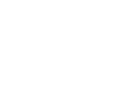 EXPLICACIÓN:
Este es un paso sencillo. Solo tienes que escribir qué es tu producto y/o servicio.
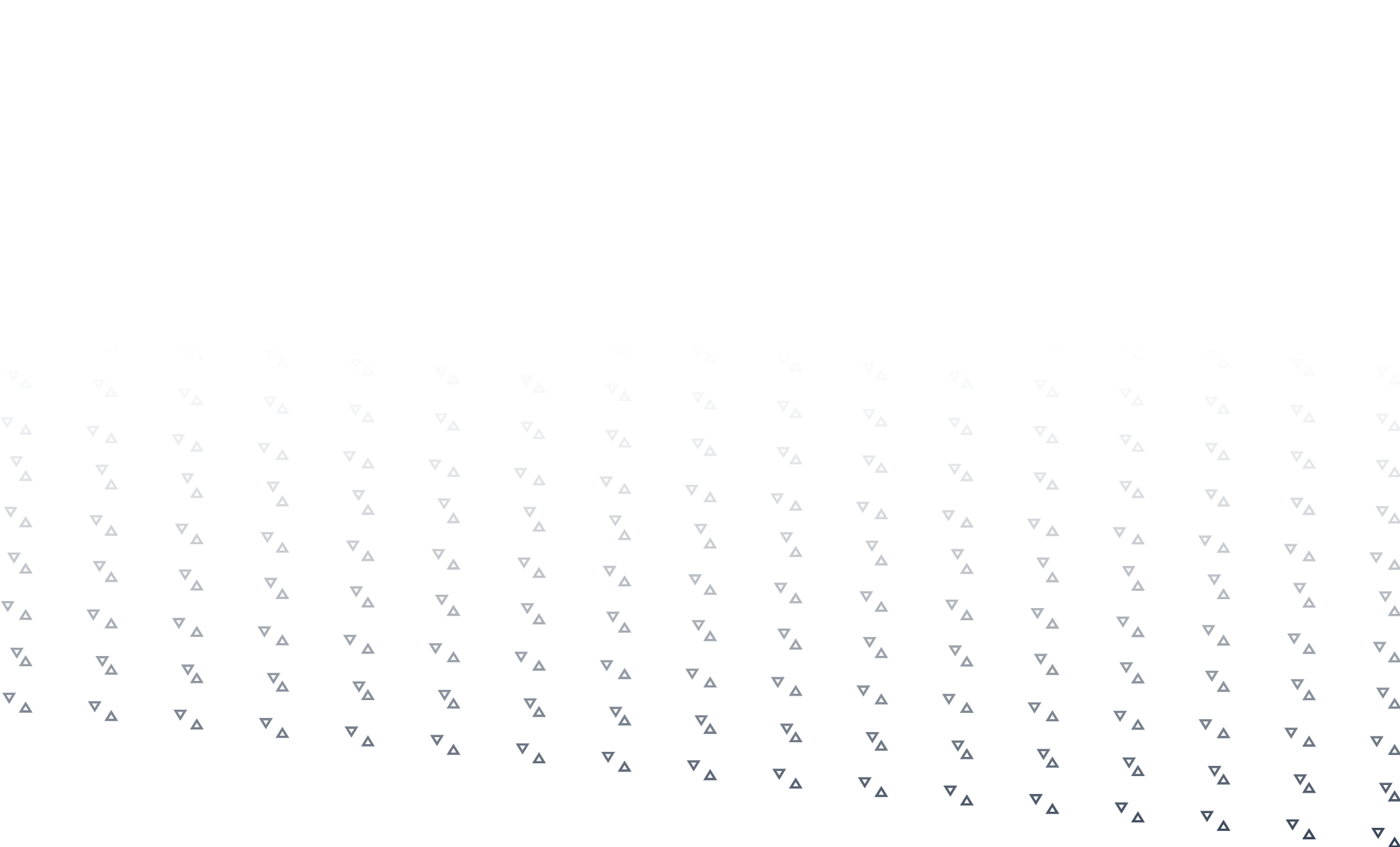 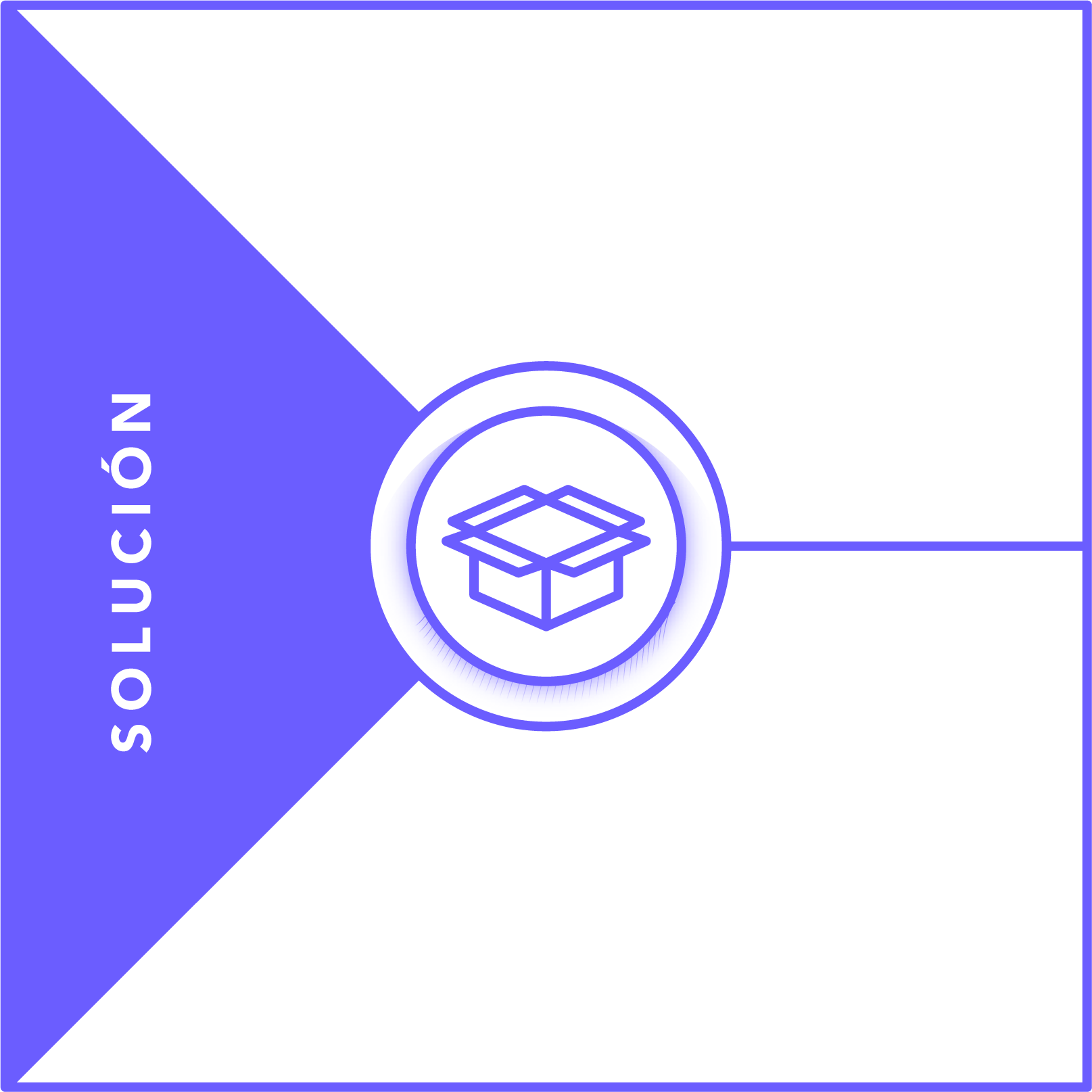 90 SEGUNDOS PARA ESCRIBIR TUS IDEAS.
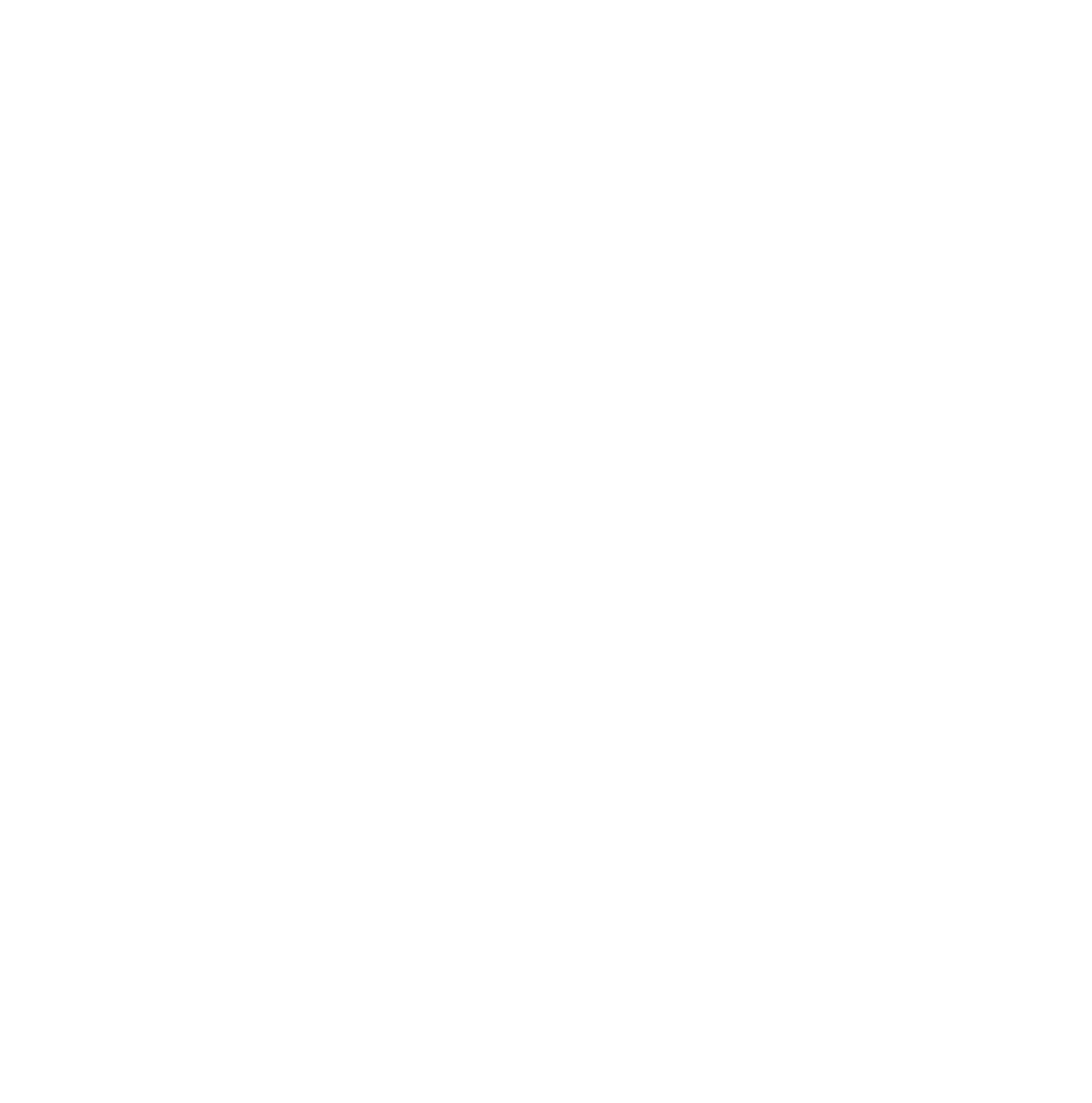 ¡TIEMPO!
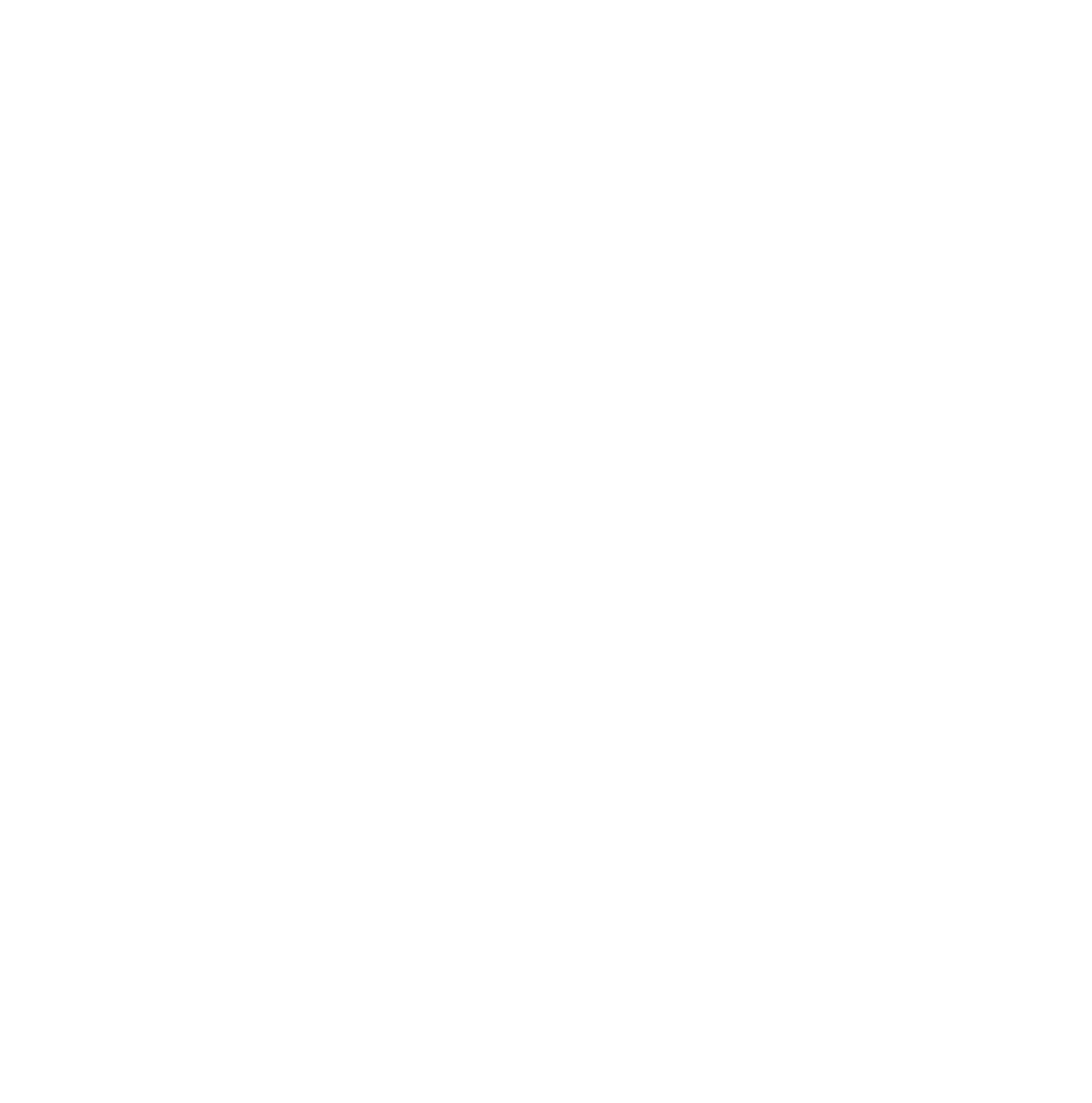 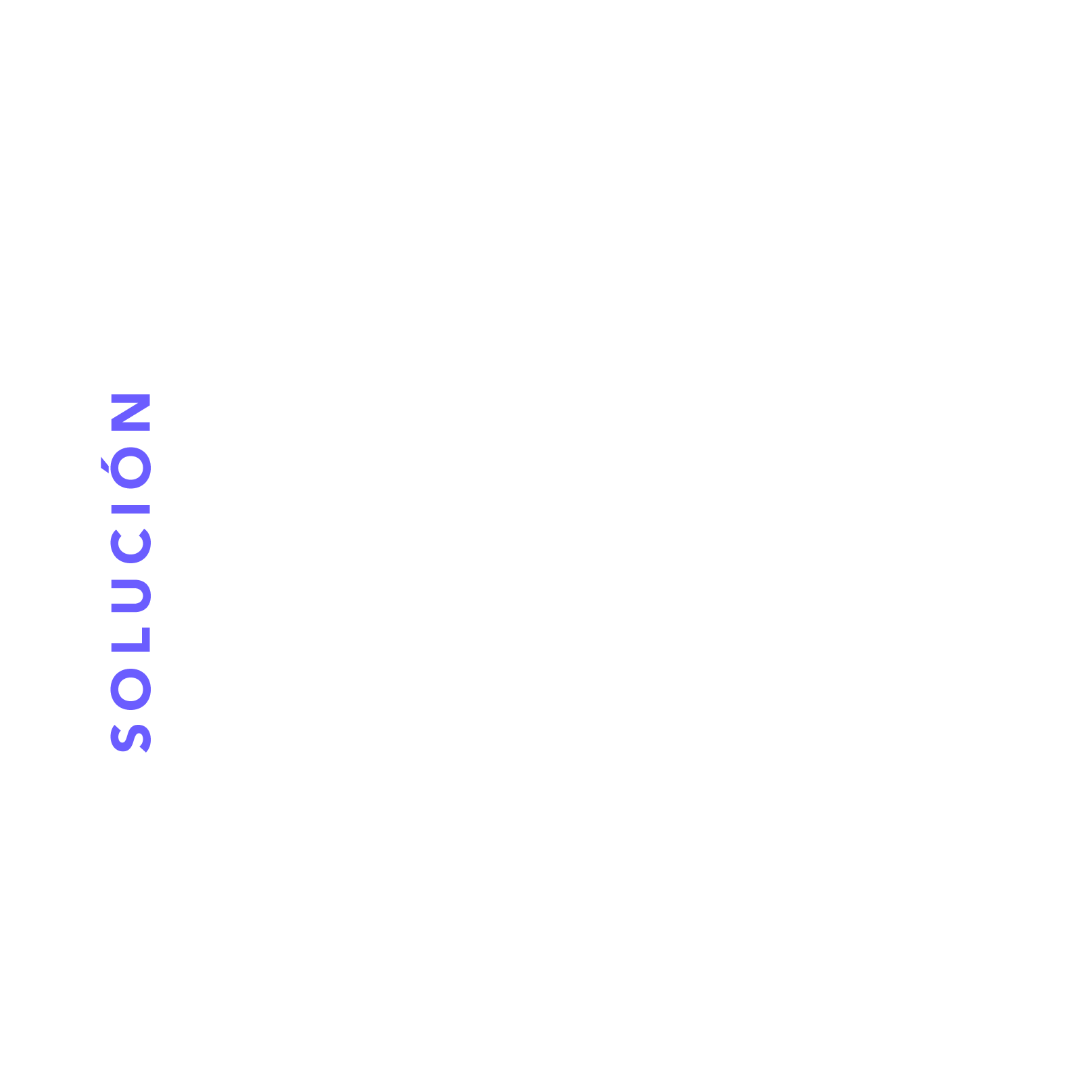 1 MINUTO PARA ESCRIBIR TUS IDEAS.
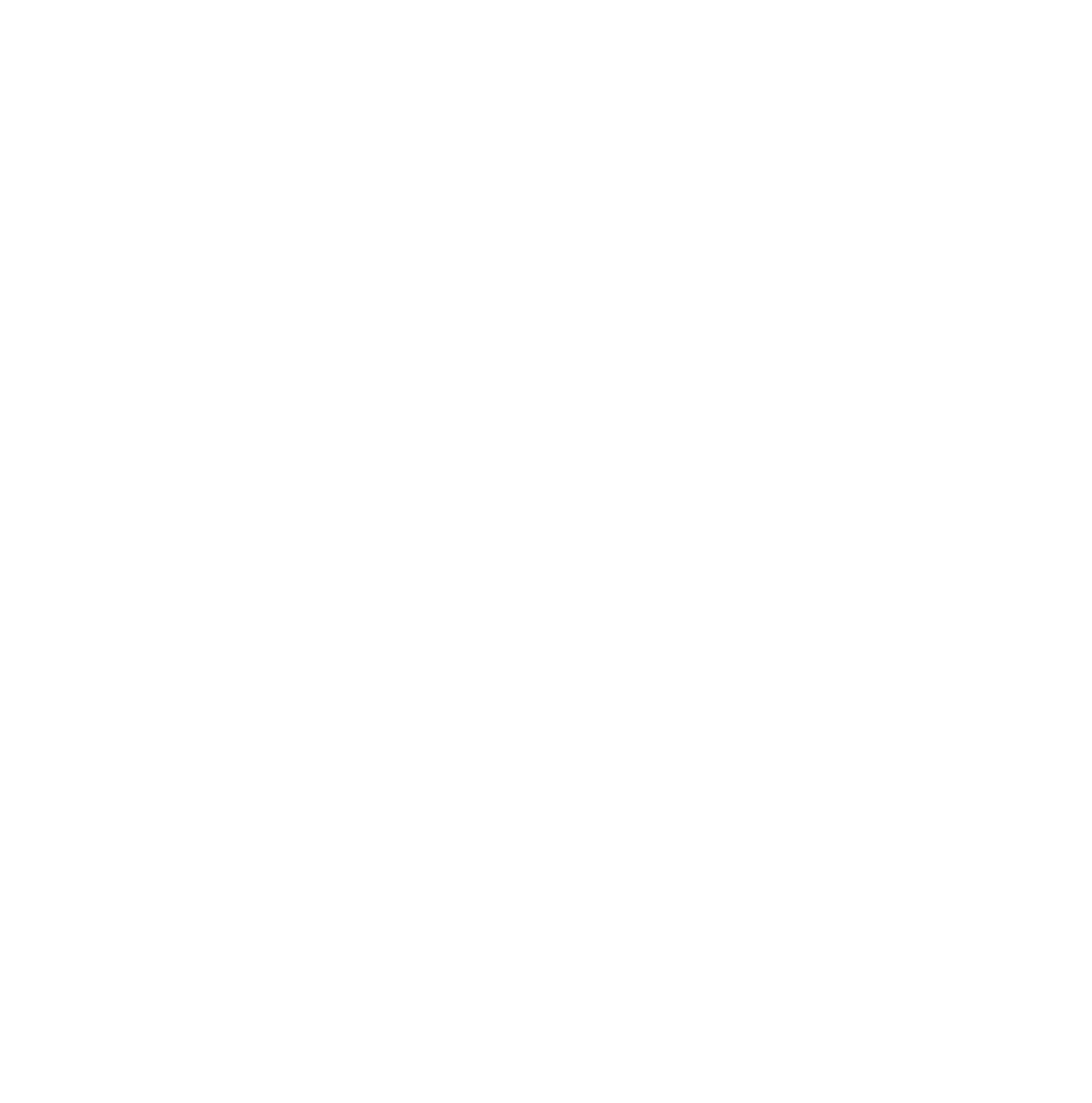 ¡TIEMPO!
Escribe las
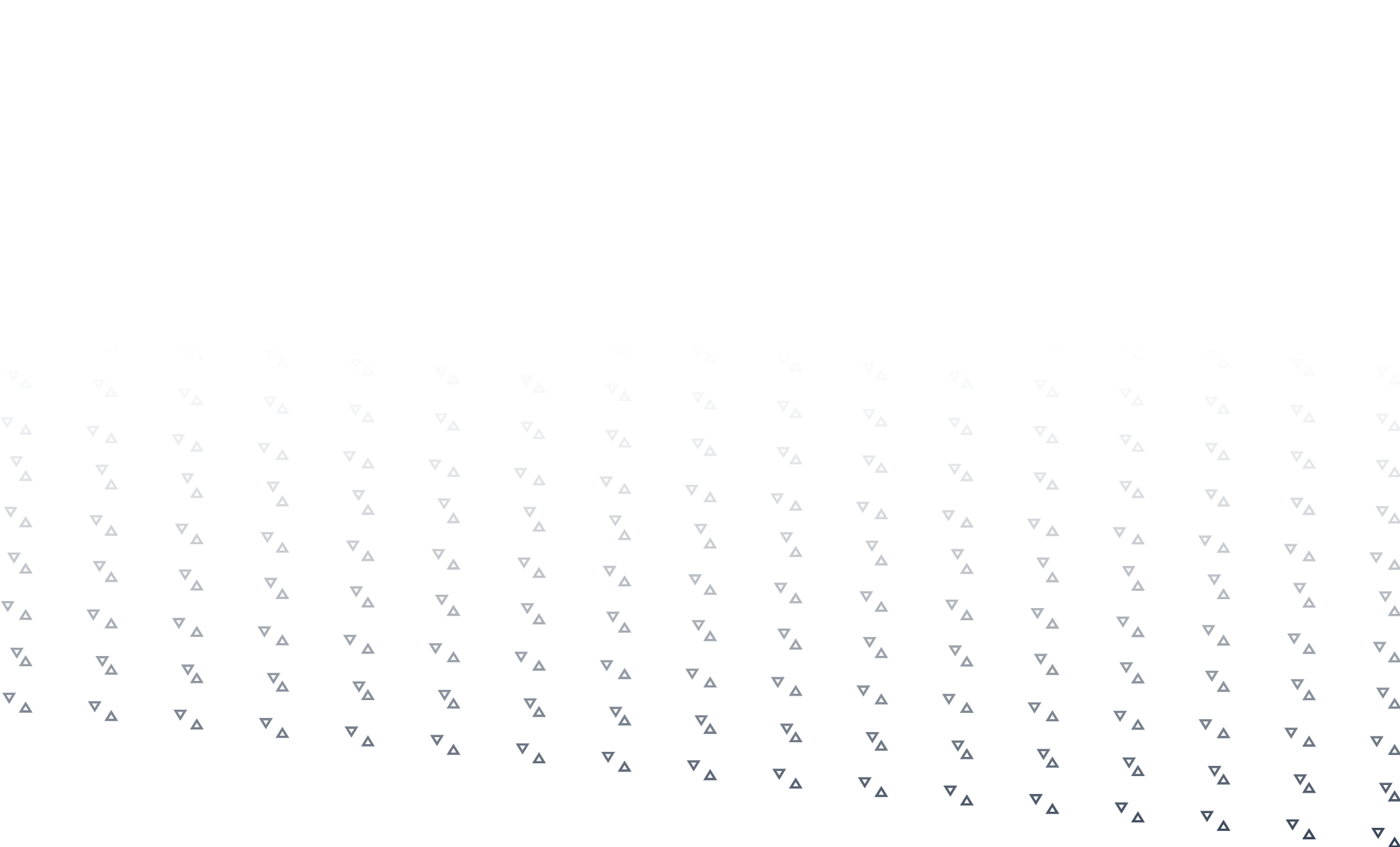 SOLUCIONES
En la plantilla.
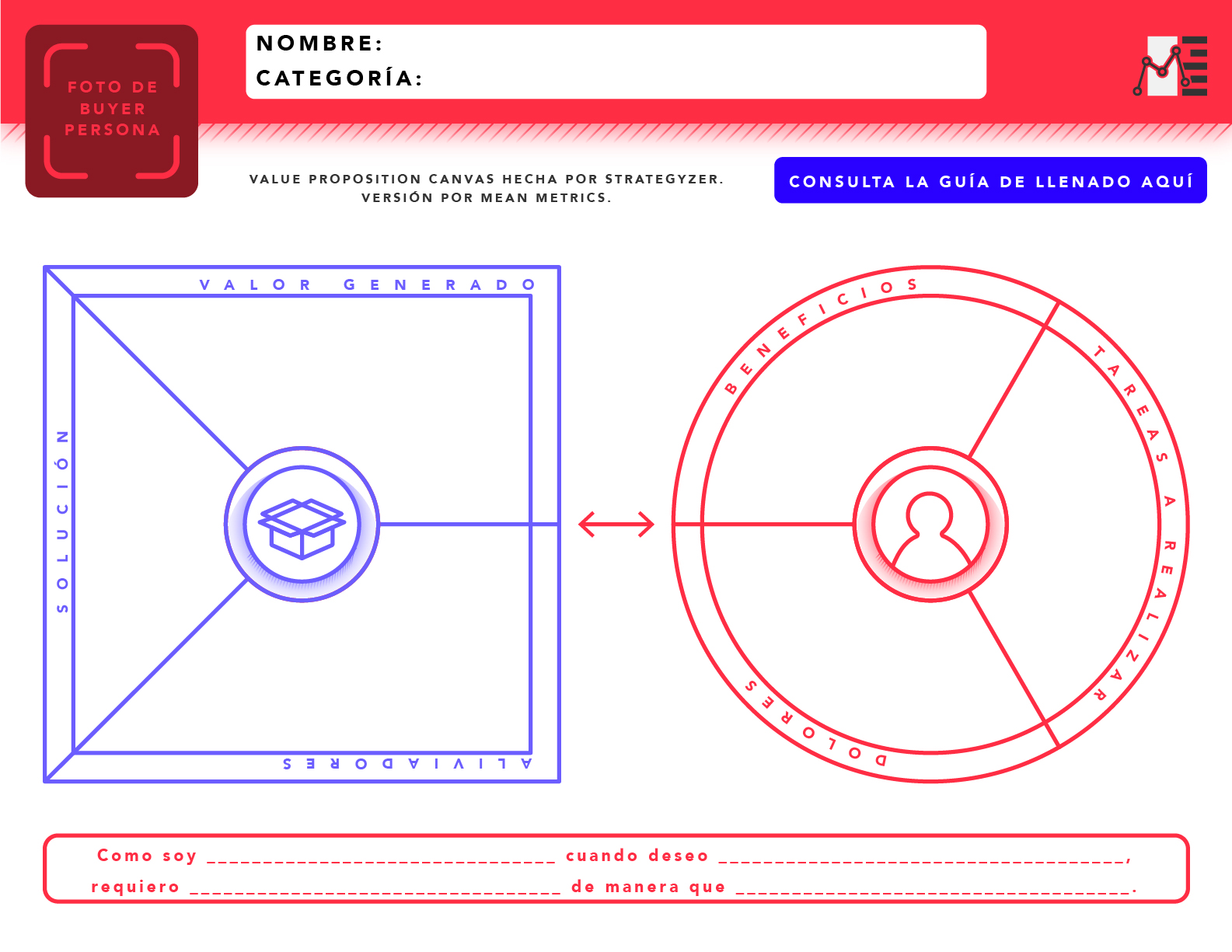 90 SEGUNDOS PARA ESCRIBIR EN LA PLANTILLA.
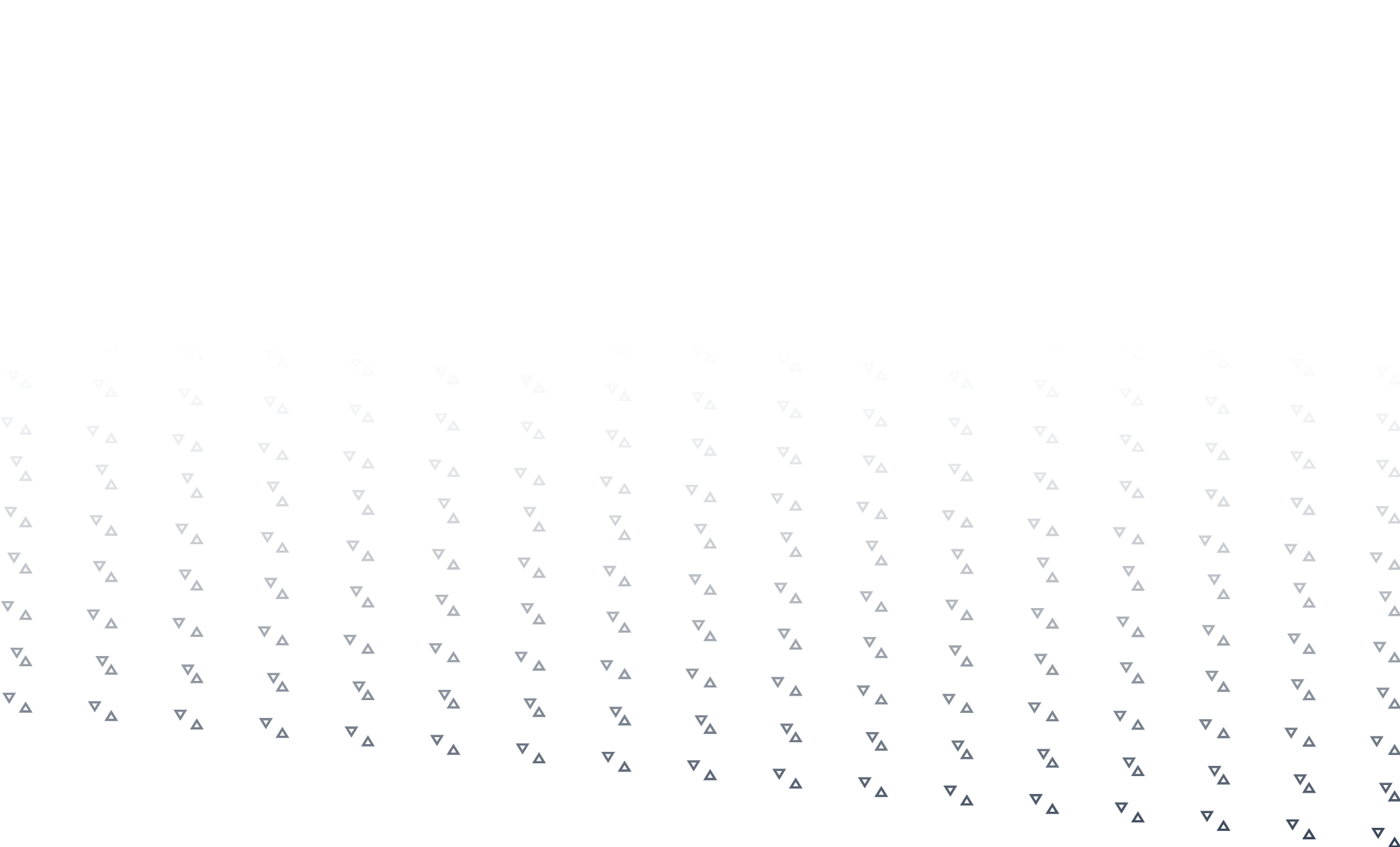 ALIVIADORES
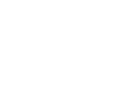 EXPLICACIÓN:
Describe cómo el producto o servicio que vendes deberá solucionar los problemas del cliente. Atención con esta parte ya que será importante para medir el Customer success/ Triunfo del cliente.
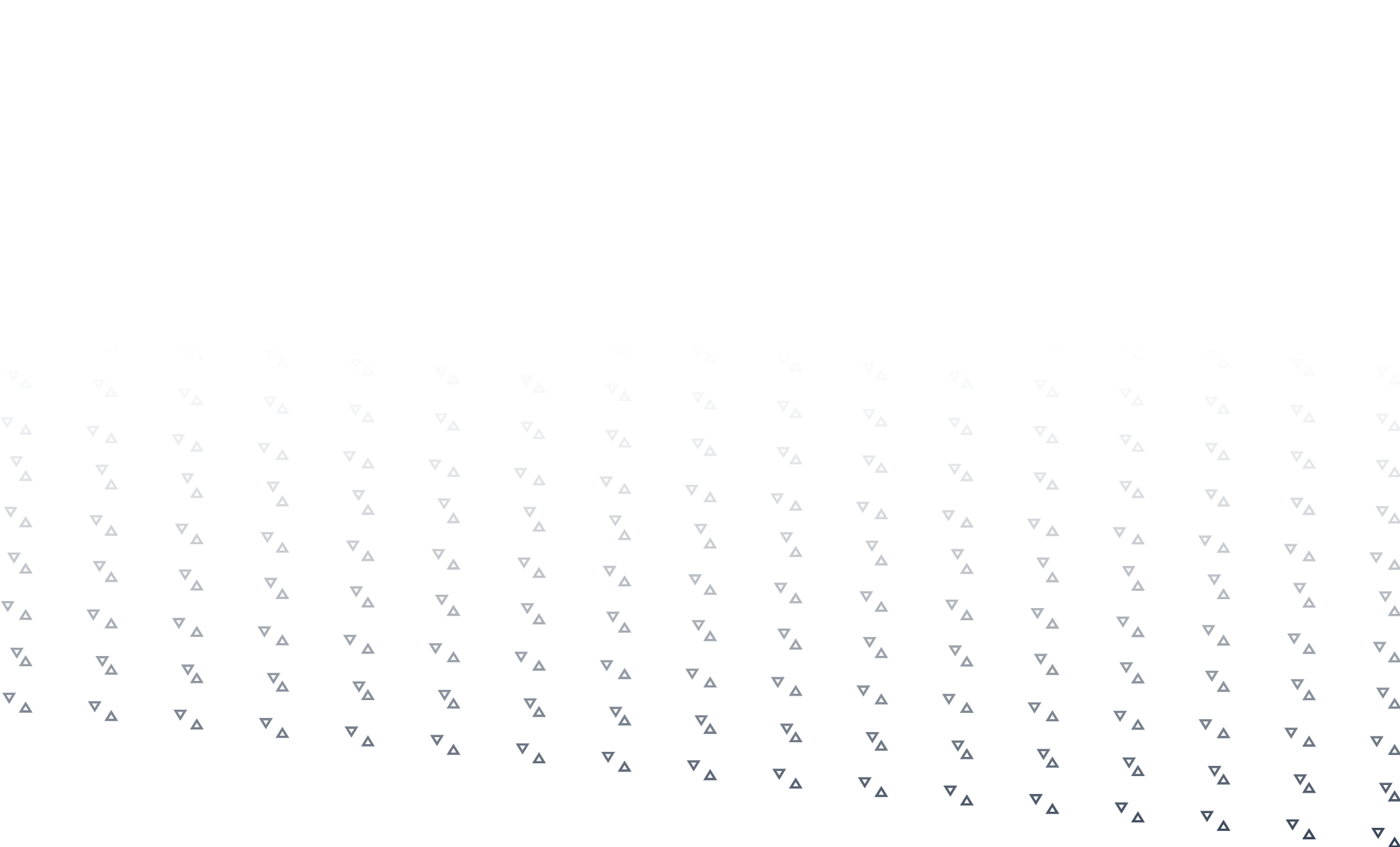 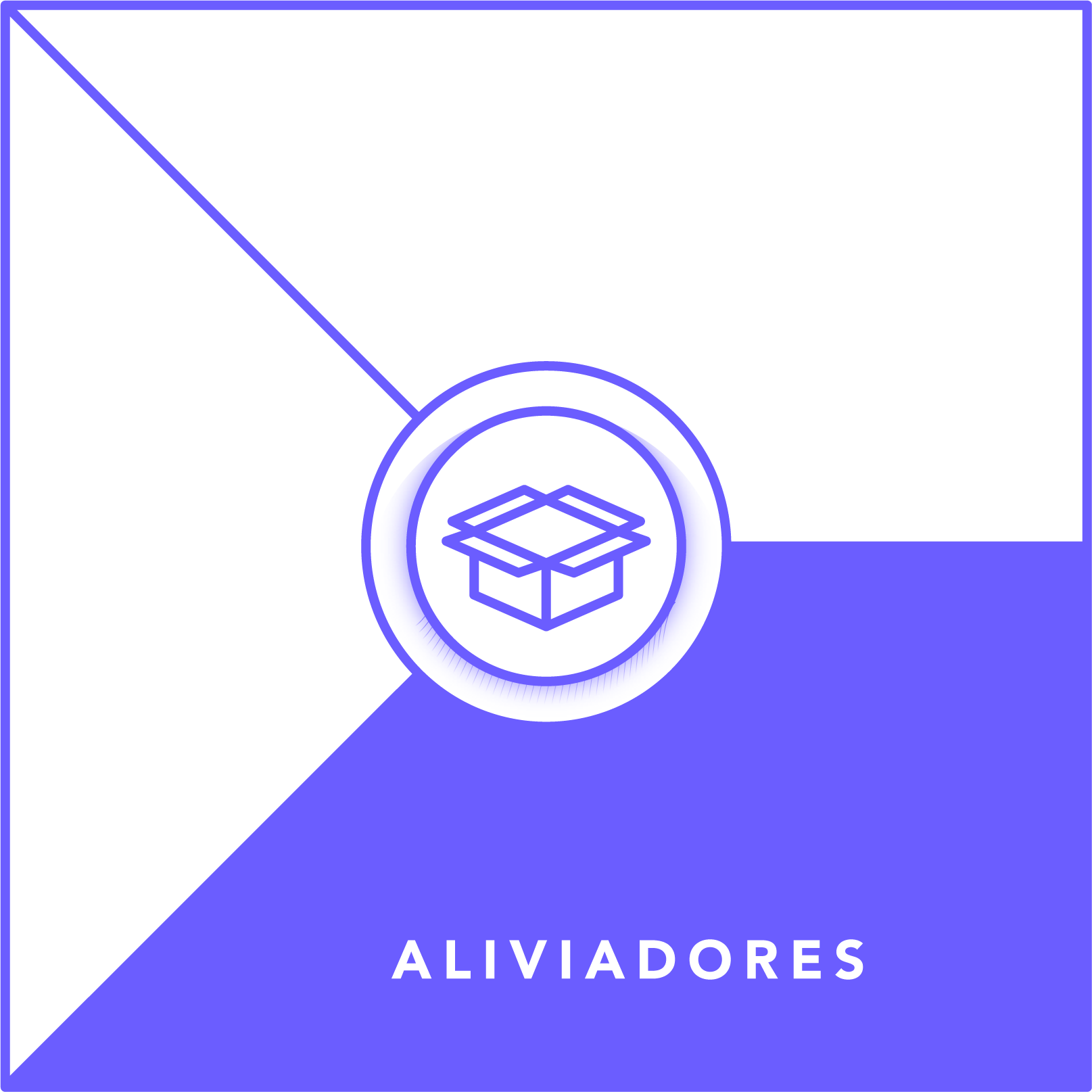 5 MINUTOS PARA ESCRIBIR TUS IDEAS.
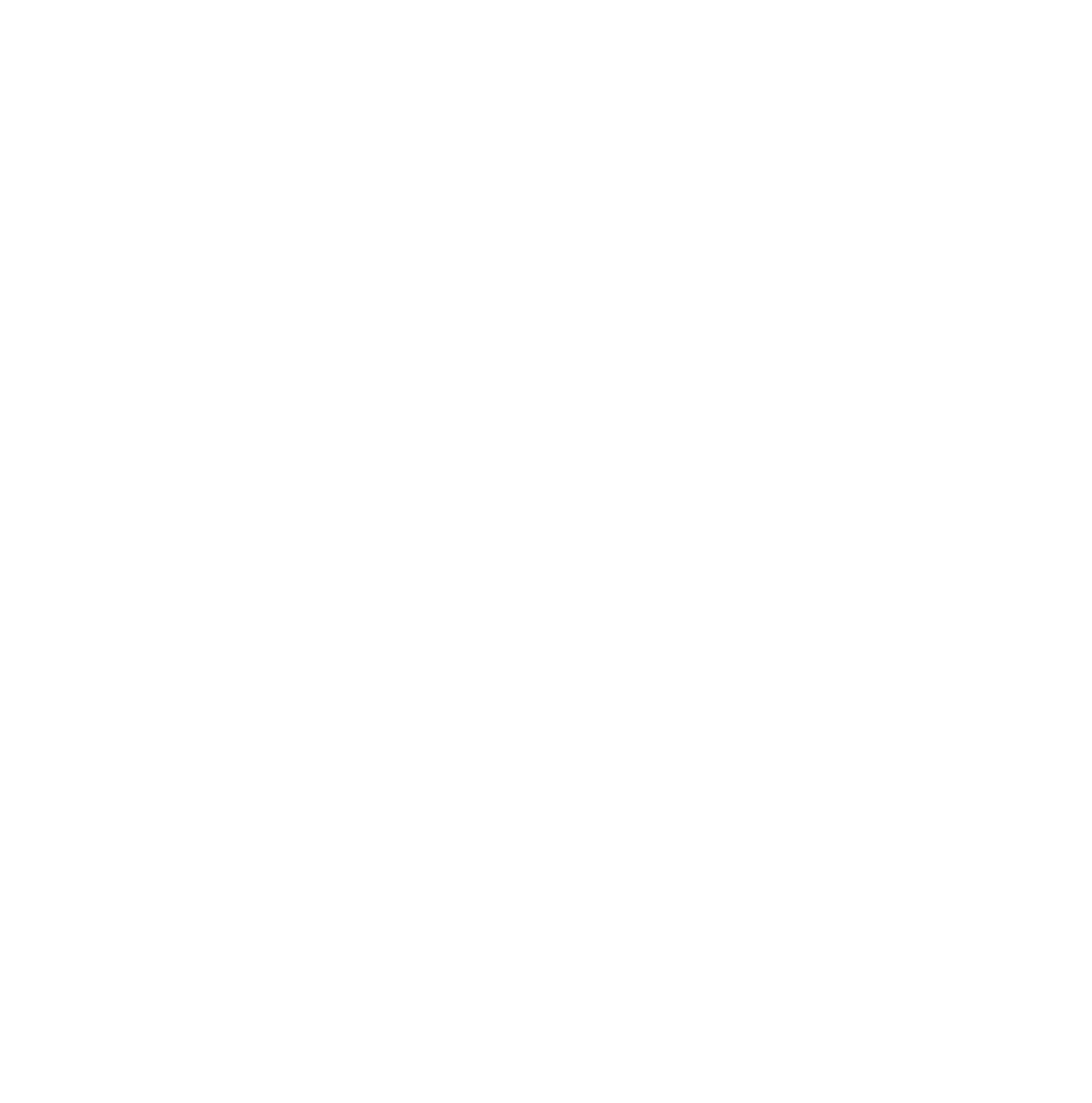 ¡TIEMPO!
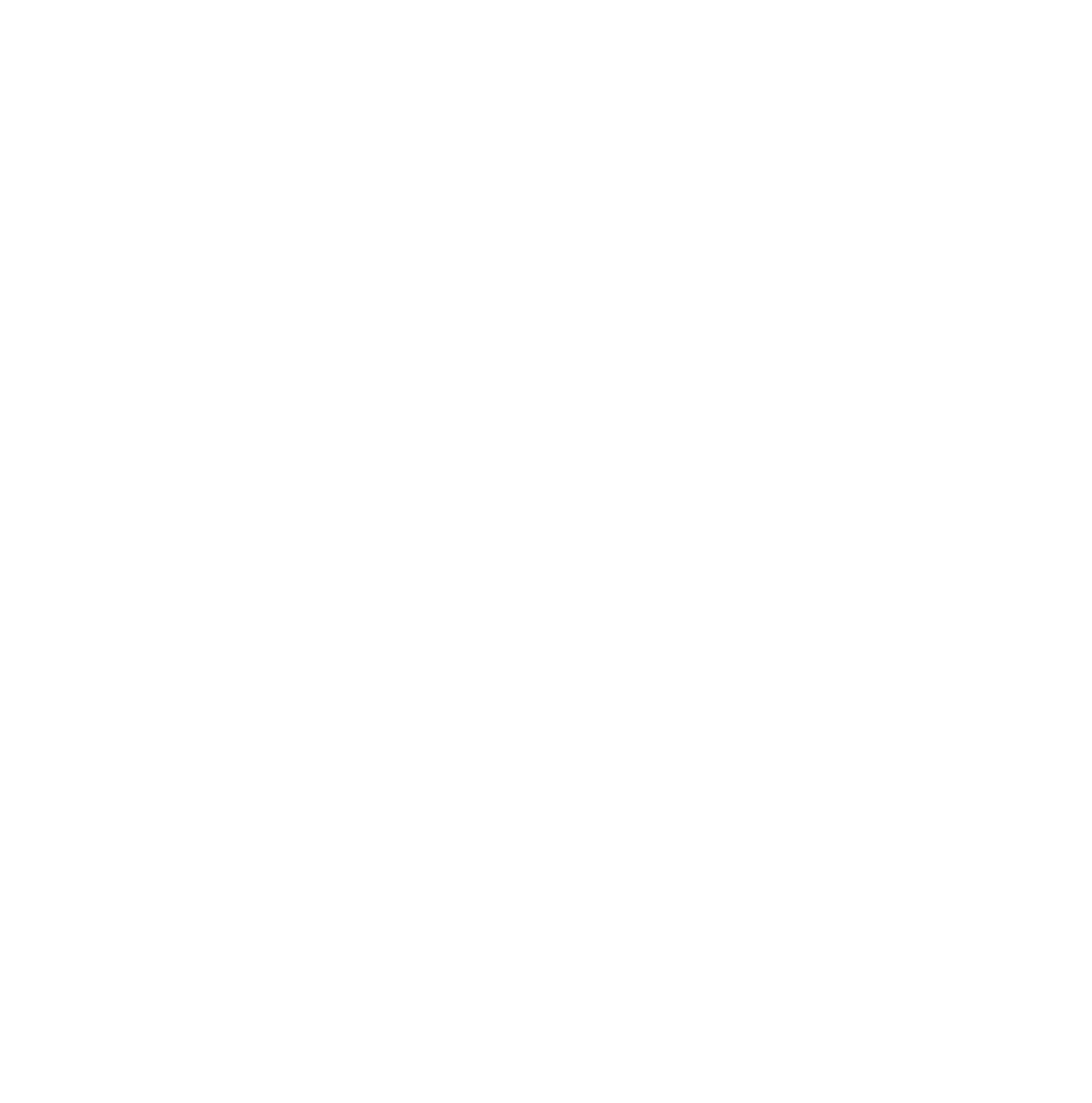 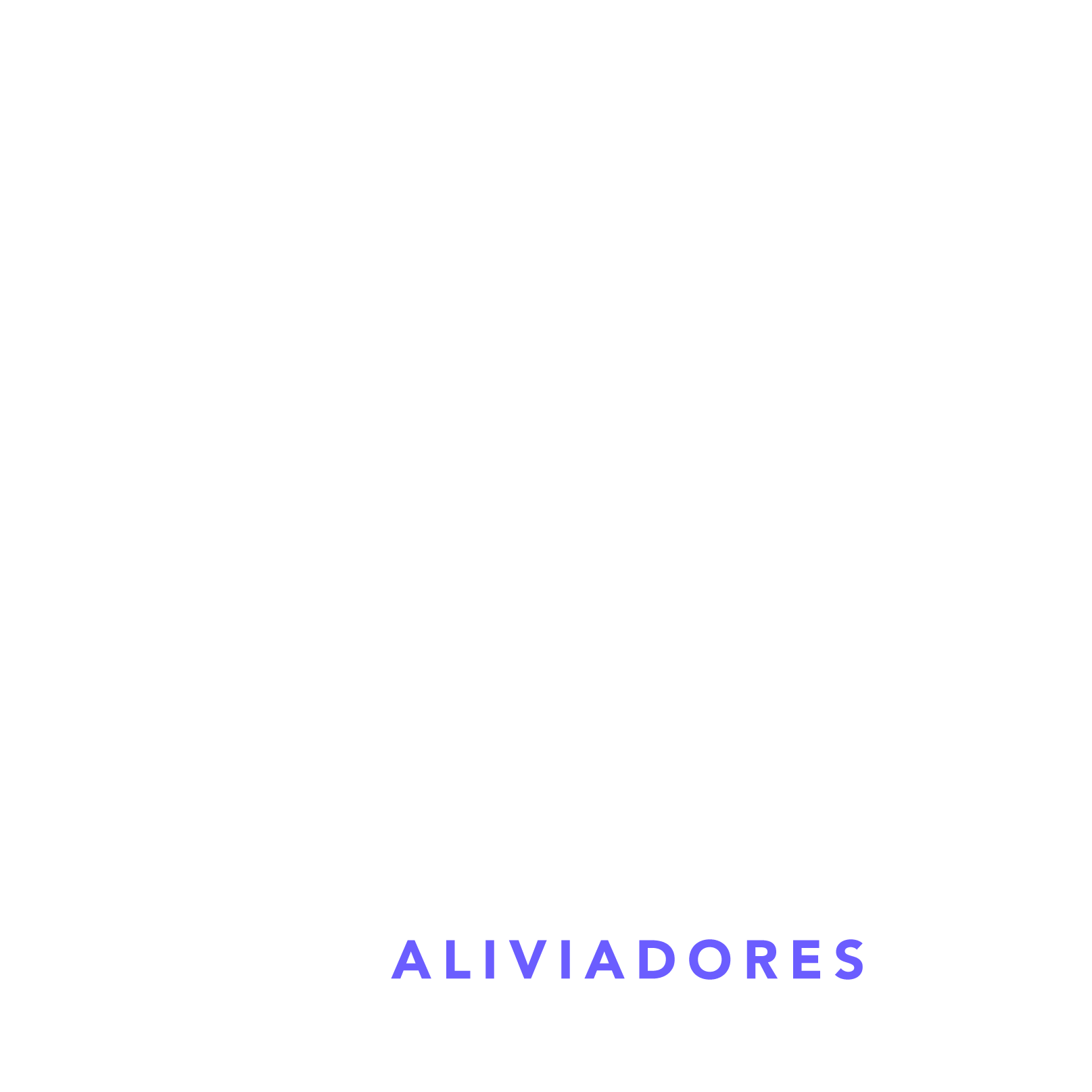 2 MINUTO PARA ESCRIBIR TUS IDEAS.
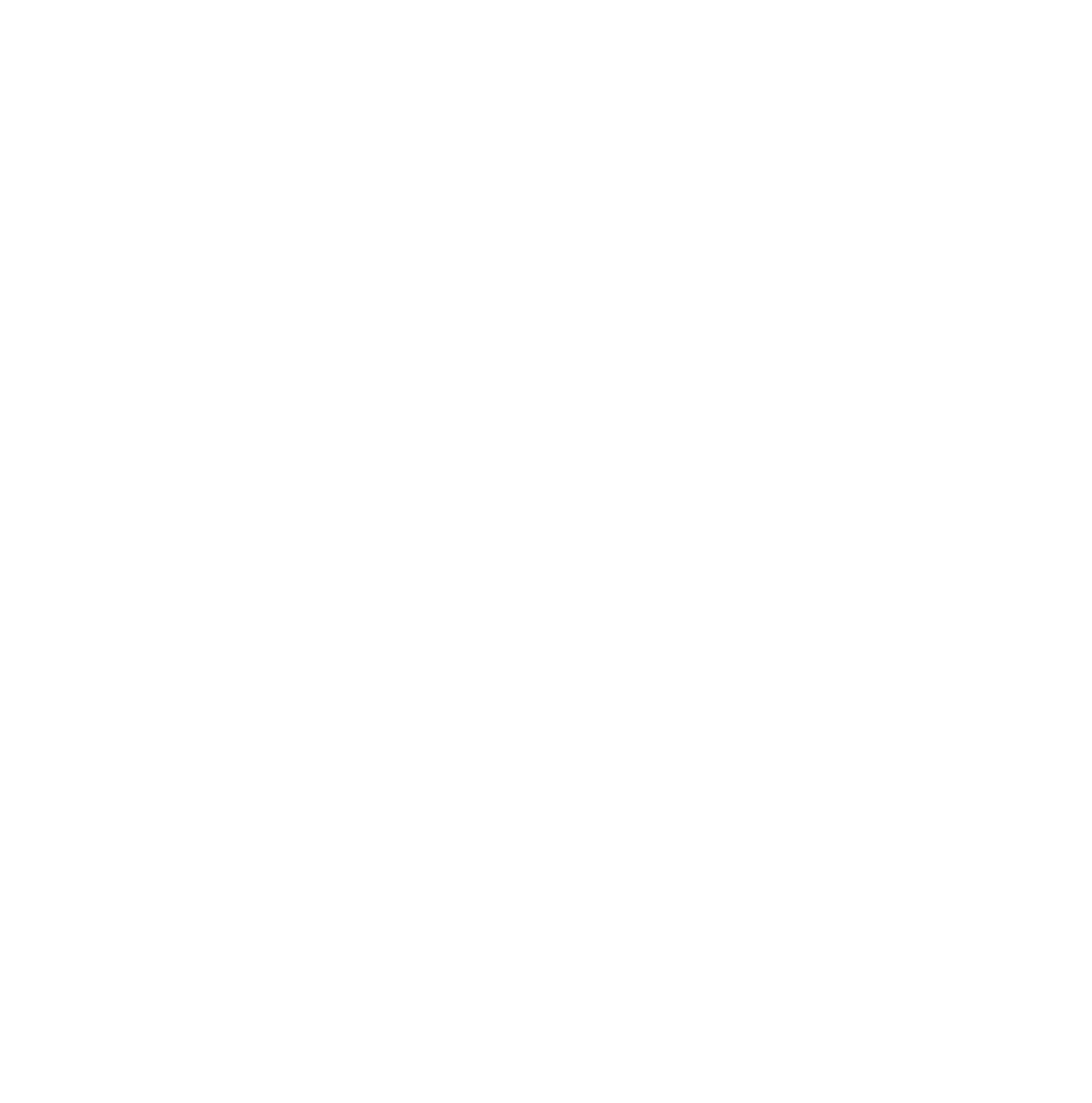 ¡TIEMPO!
Escribe los
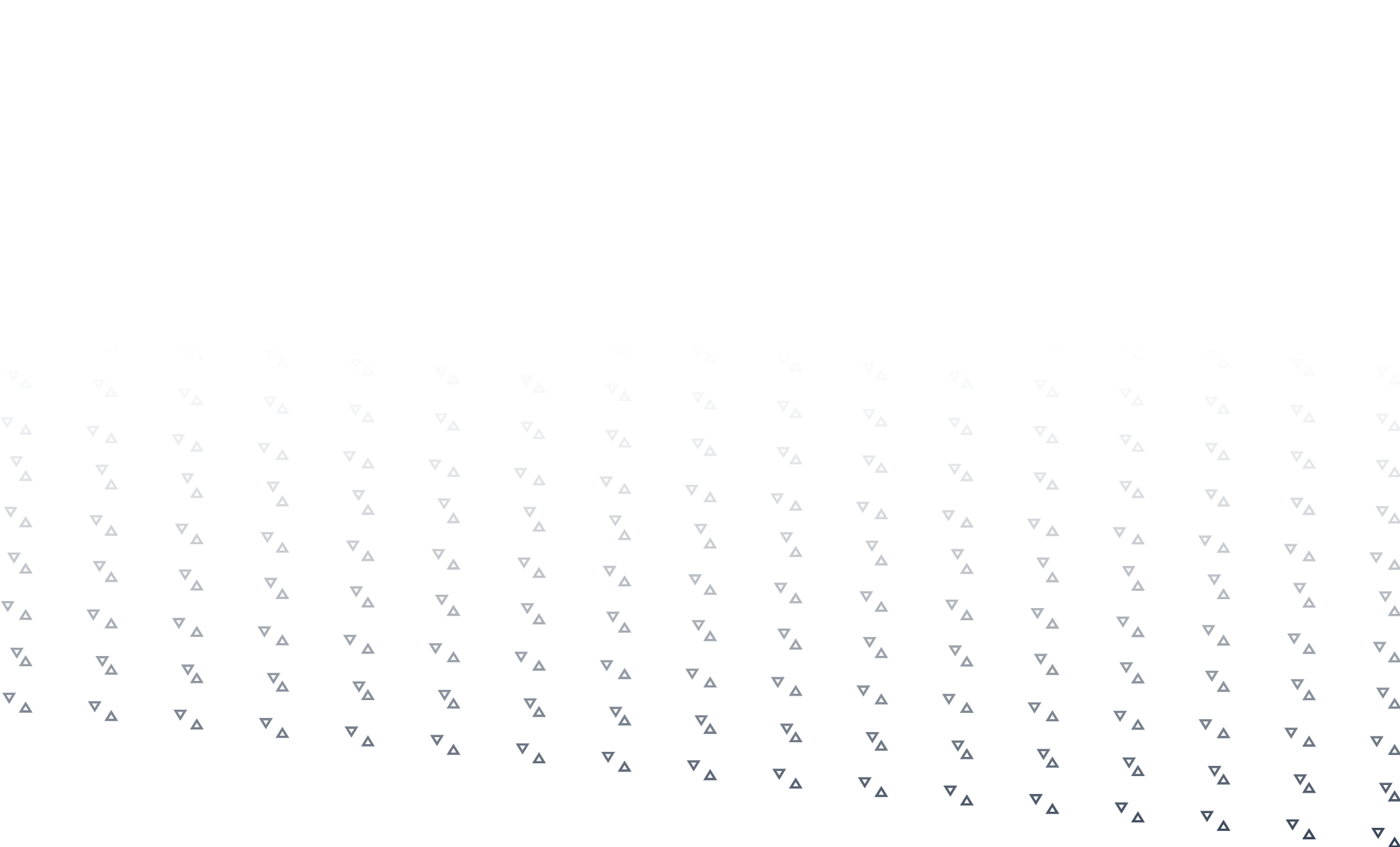 ALIVIADORES
En la plantilla.
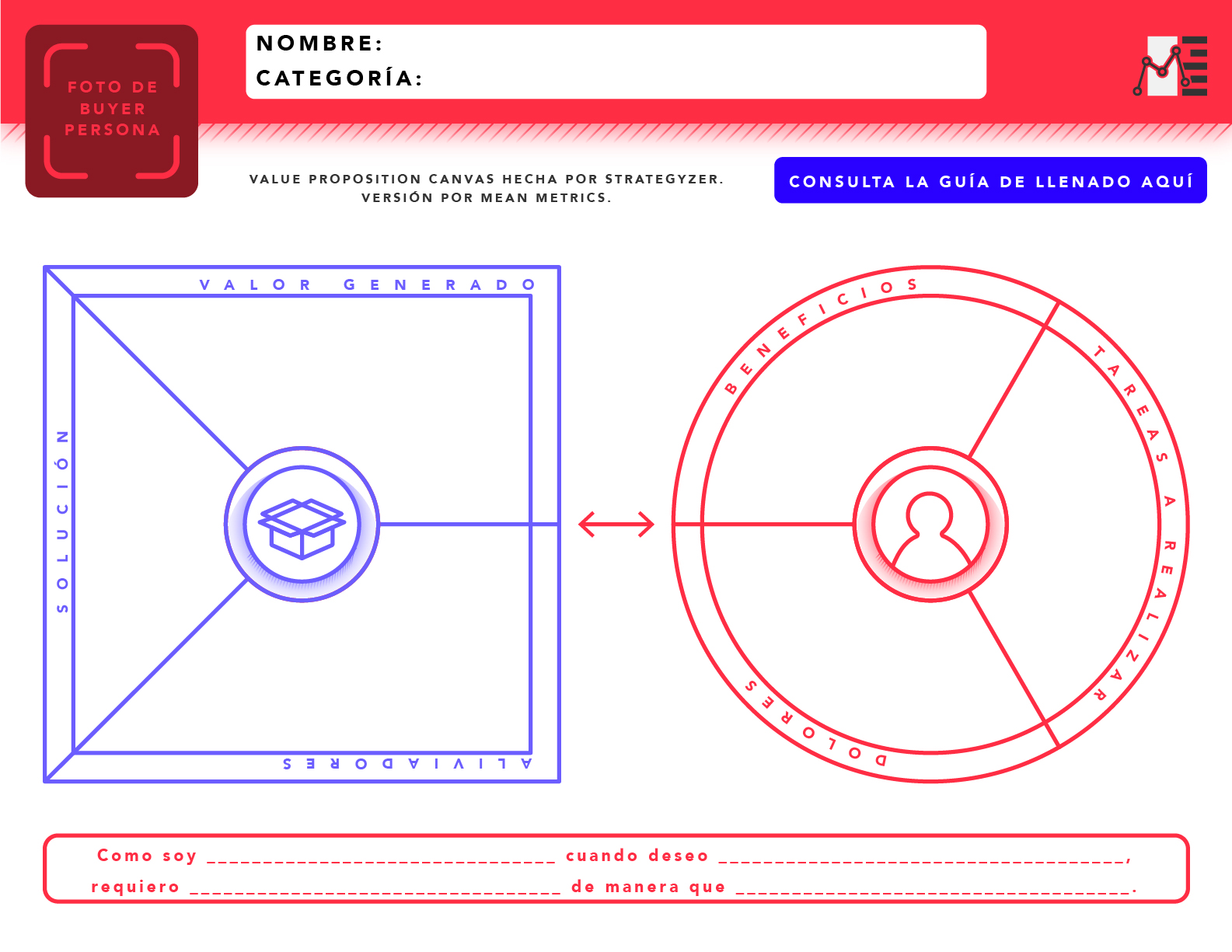 90 SEGUNDOS PARA ESCRIBIR EN LA PLANTILLA.
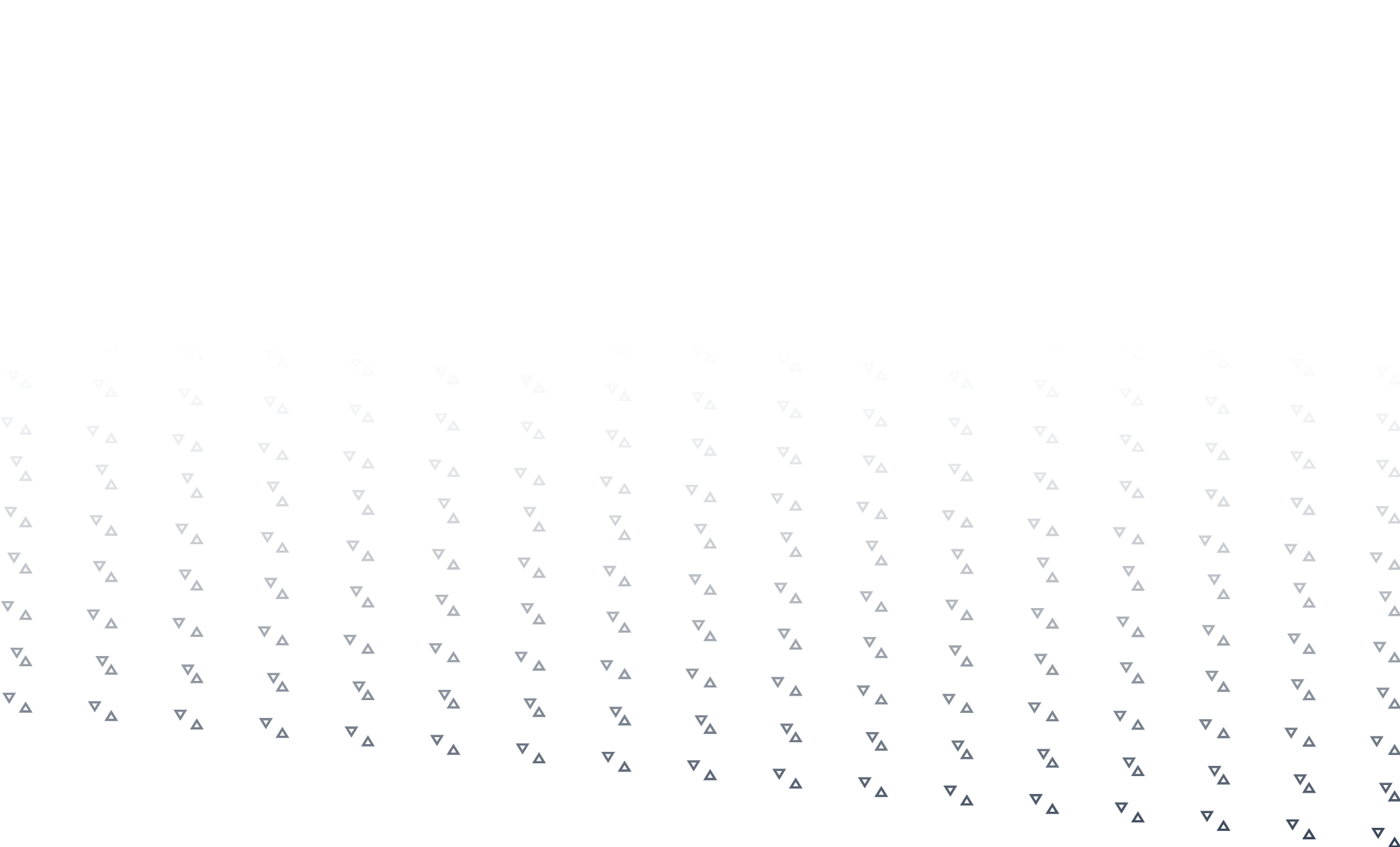 VALOR GENERADO
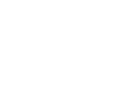 EXPLICACIÓN:
Aquí describirás cómo tu producto aporta a las ganancias, beneficios y/o incentivos del Buyer Persona. Relaciónalo con los beneficios/ incentivos del cliente que pusiste en el paso 3. De esta manera quedará ligado y relacionado con lo que tu cliente espera lograr.
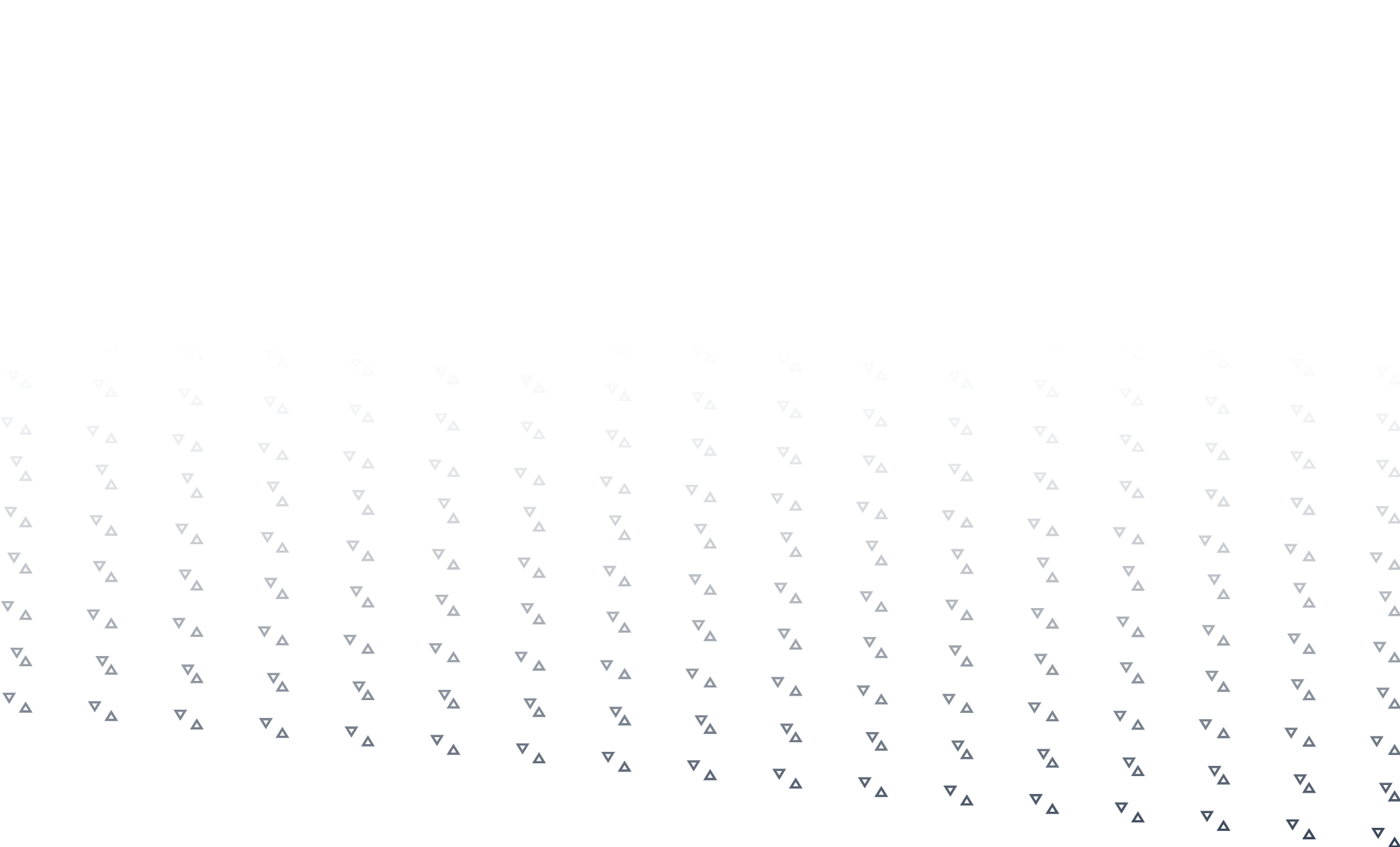 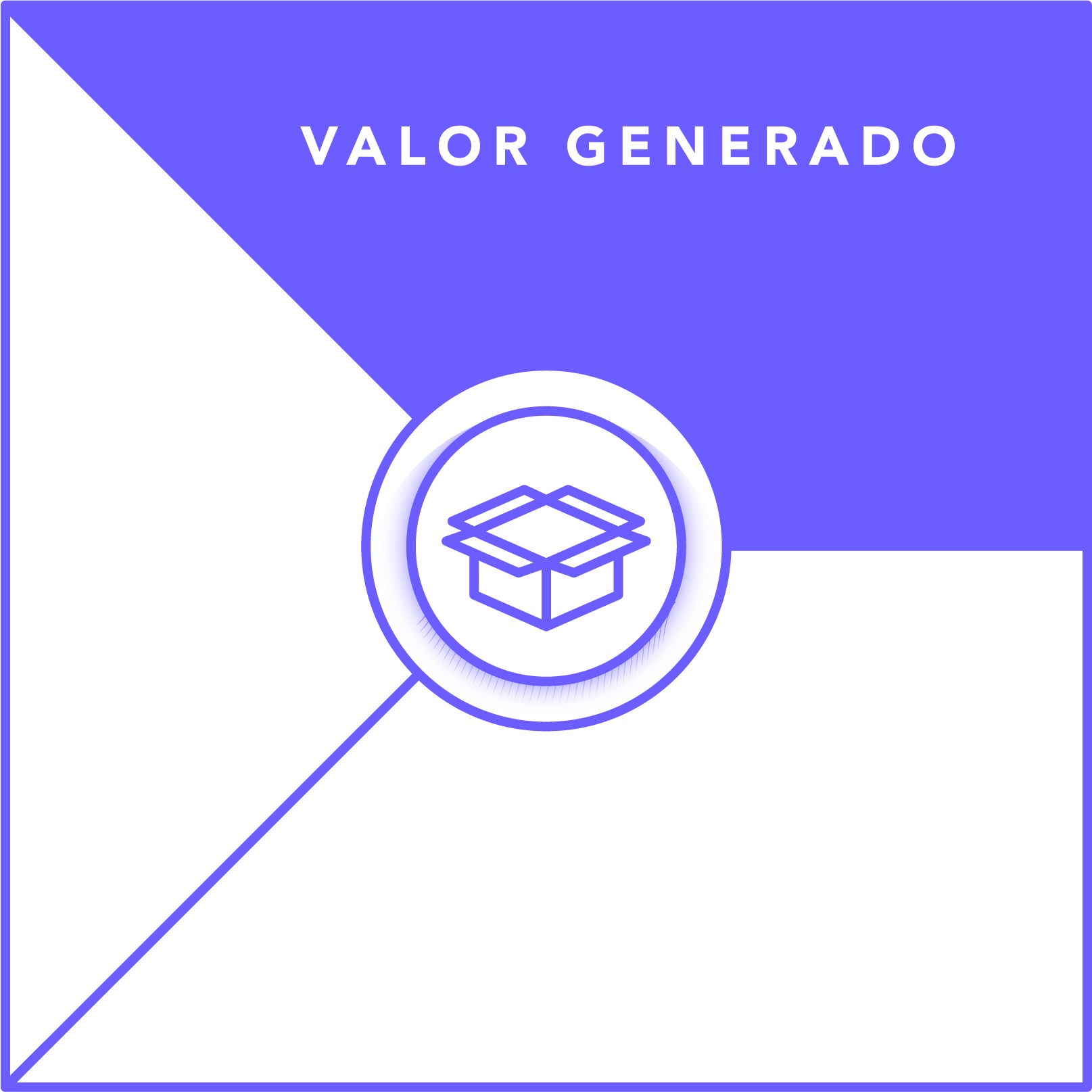 5 MINUTOS PARA ESCRIBIR TUS IDEAS.
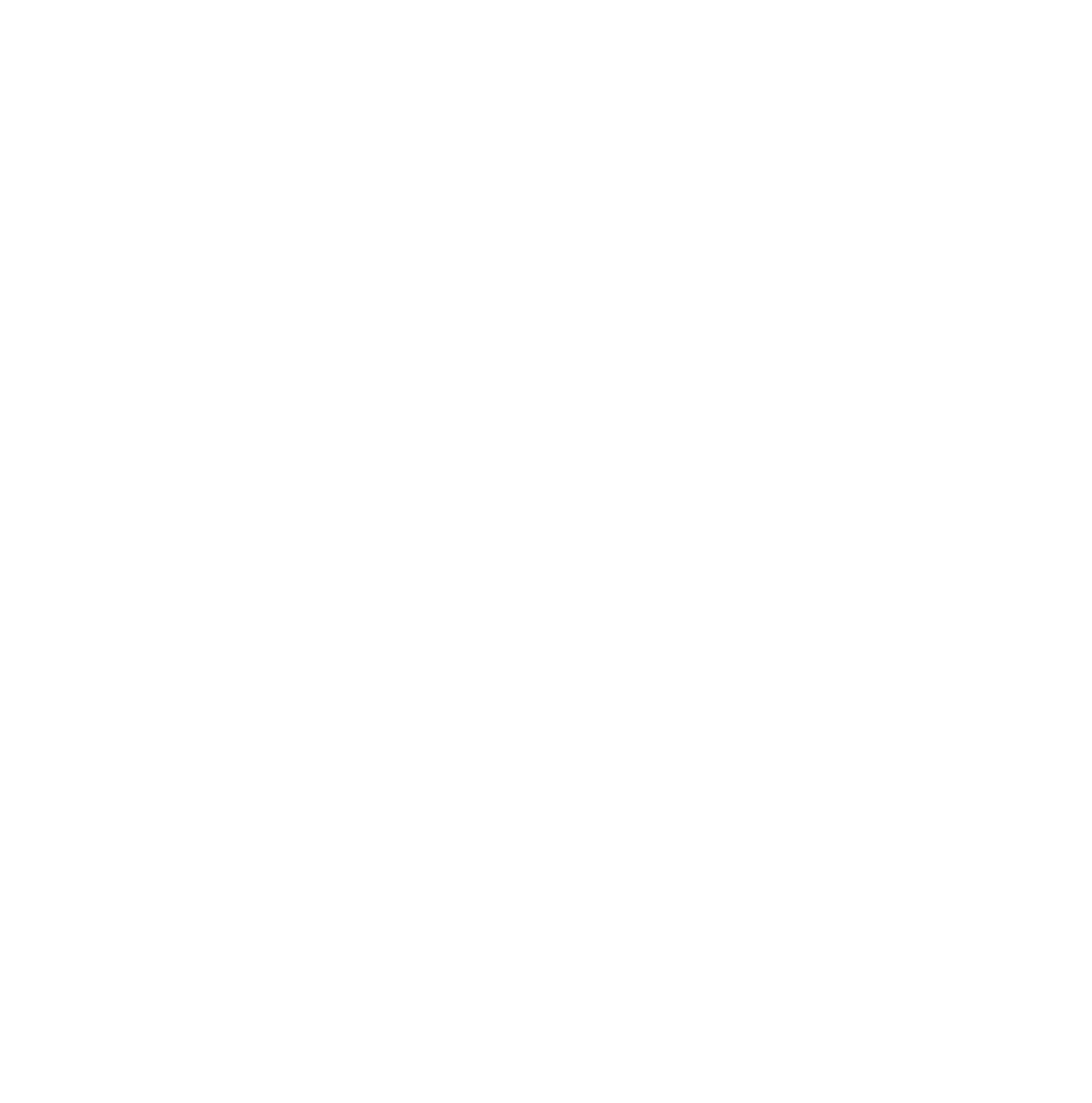 ¡TIEMPO!
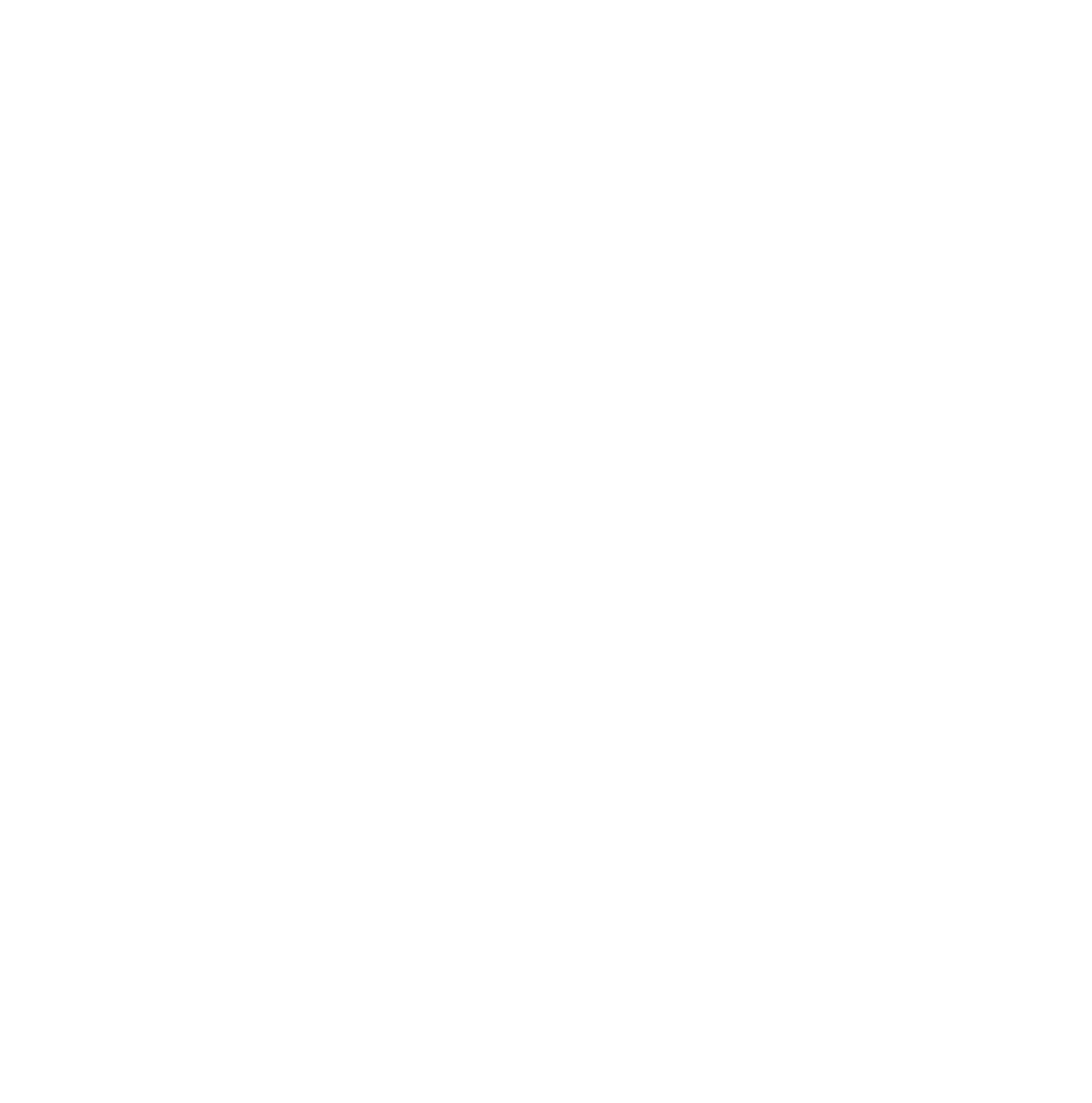 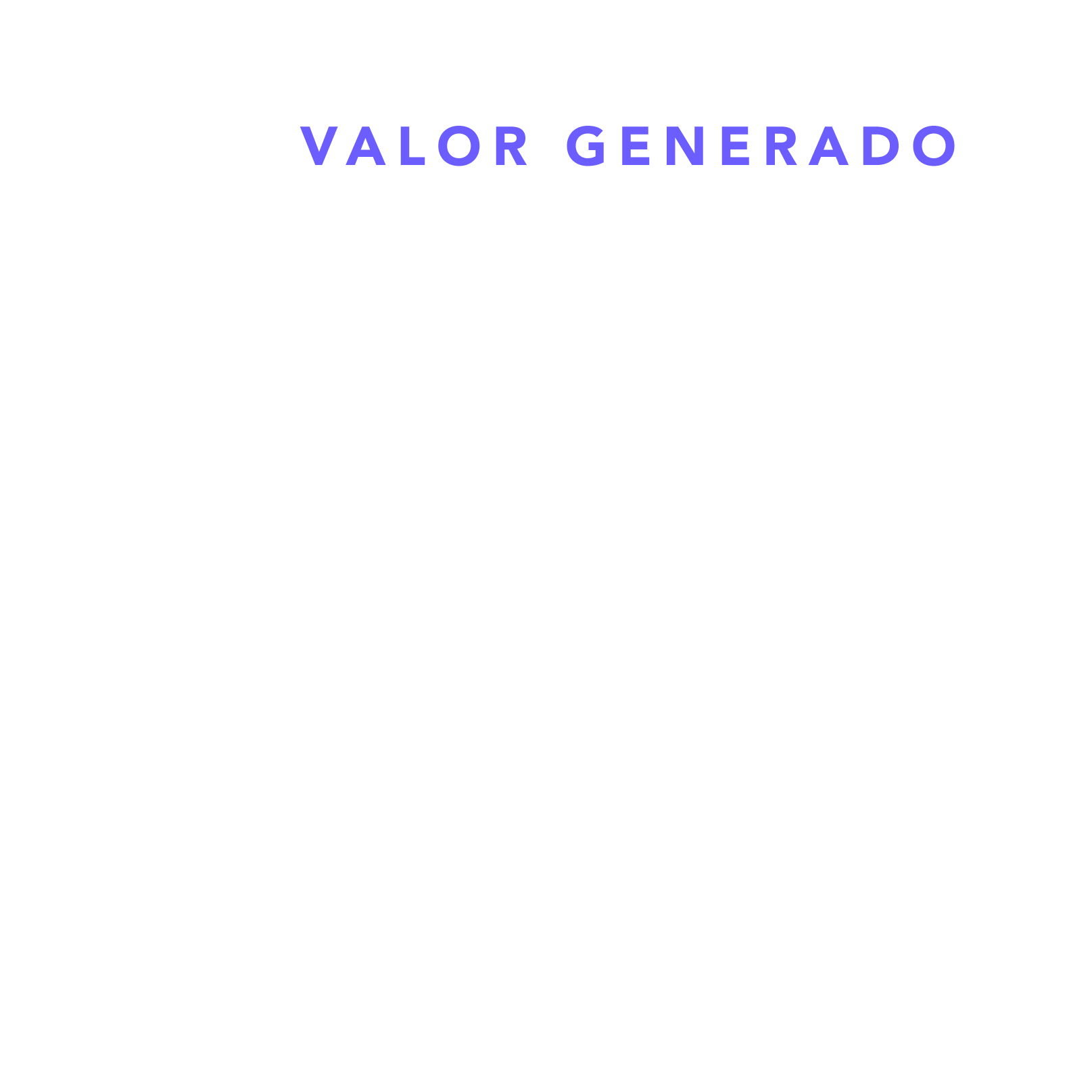 2 MINUTO PARA ESCRIBIR TUS IDEAS.
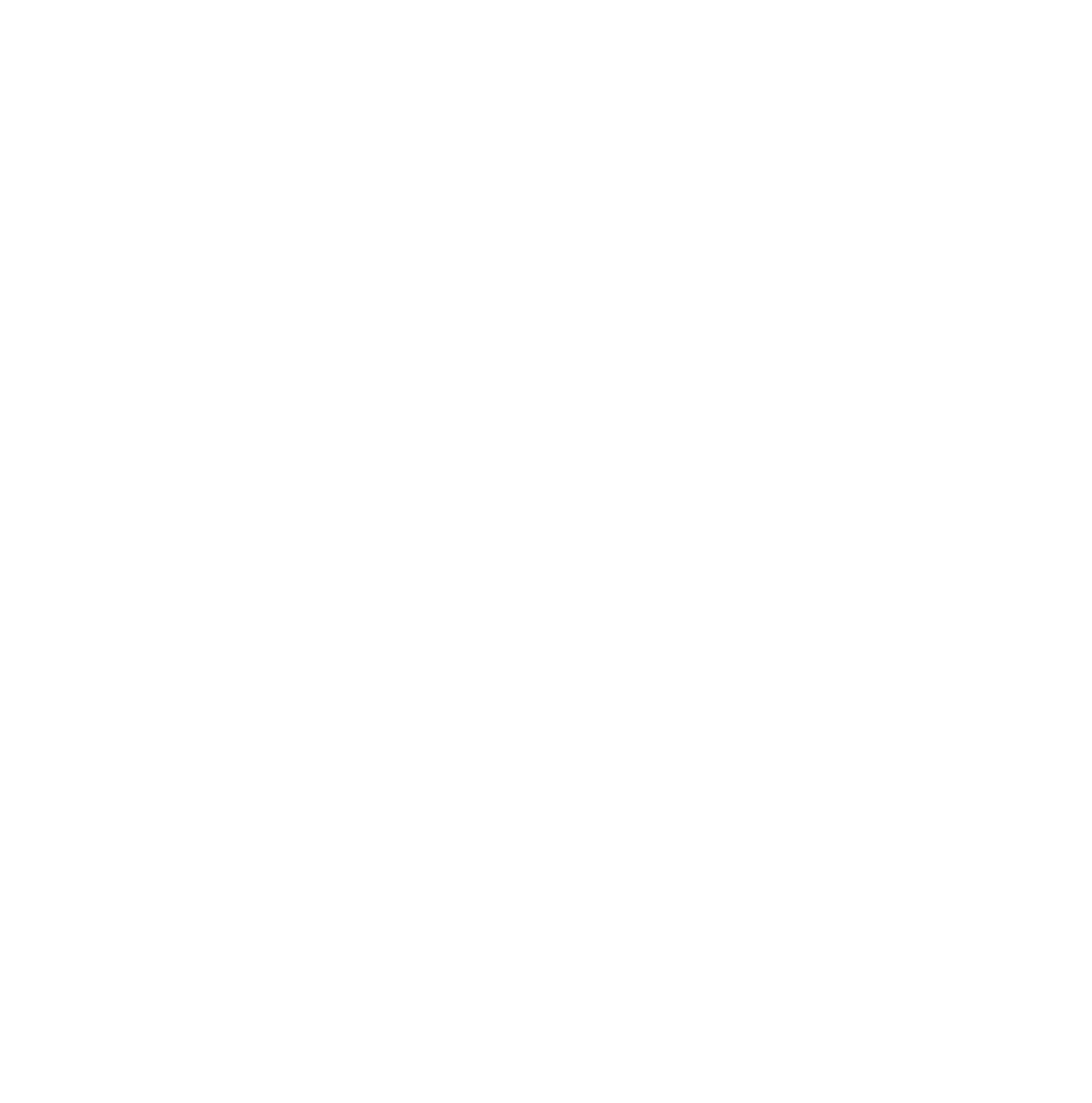 ¡TIEMPO!
Escribe el
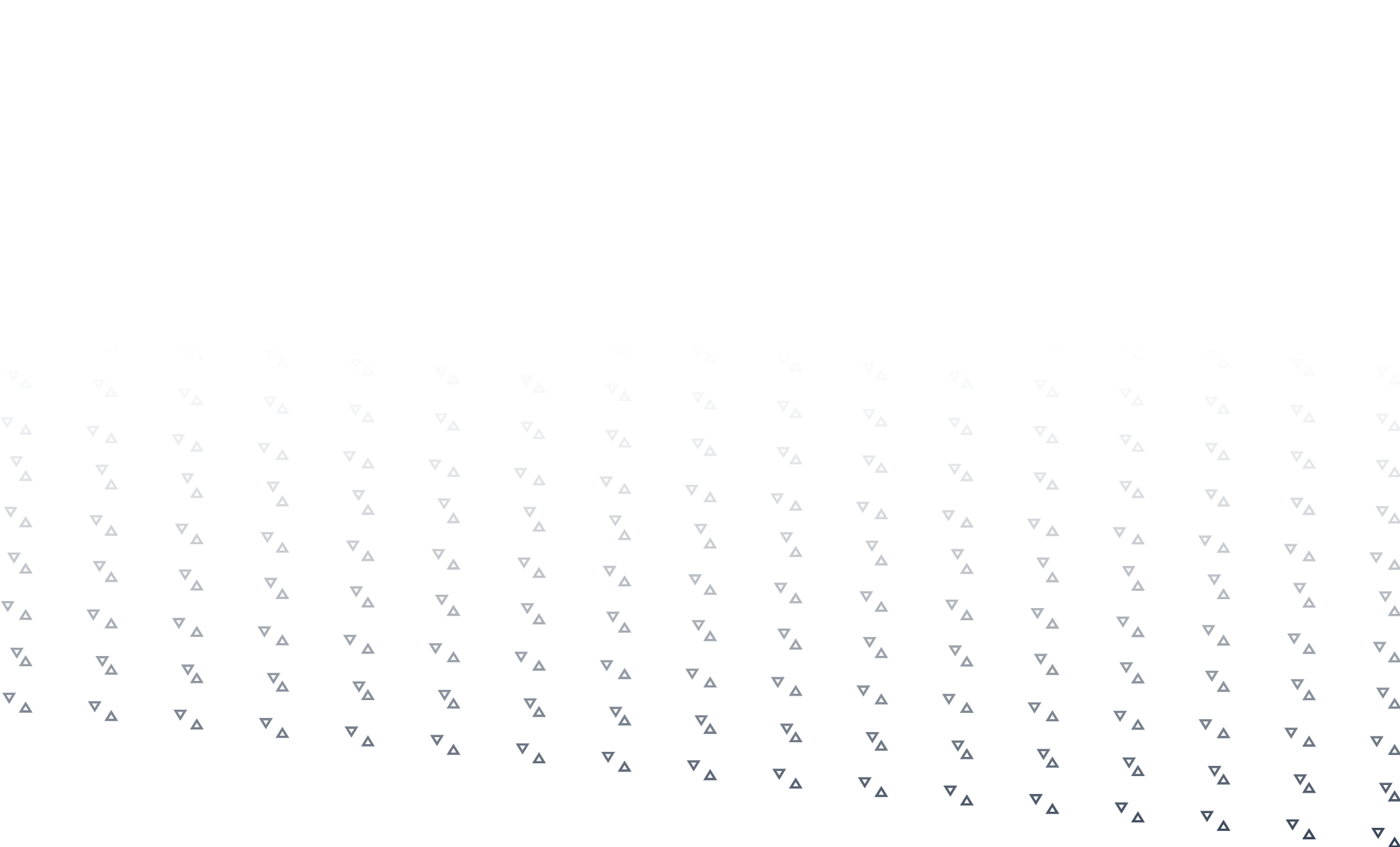 VALOR GENERADO
En la plantilla.
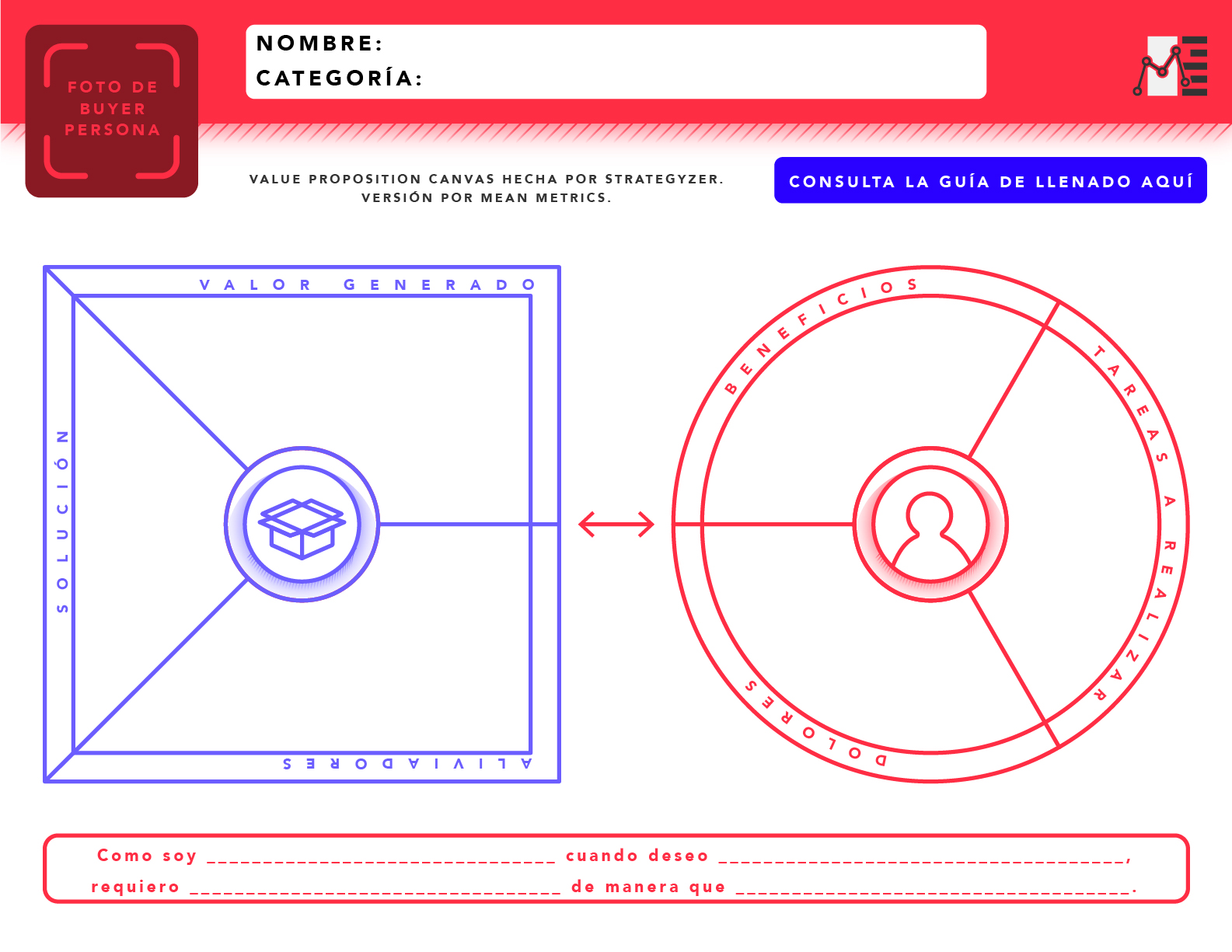 90 SEGUNDOS PARA ESCRIBIR EN LA PLANTILLA.
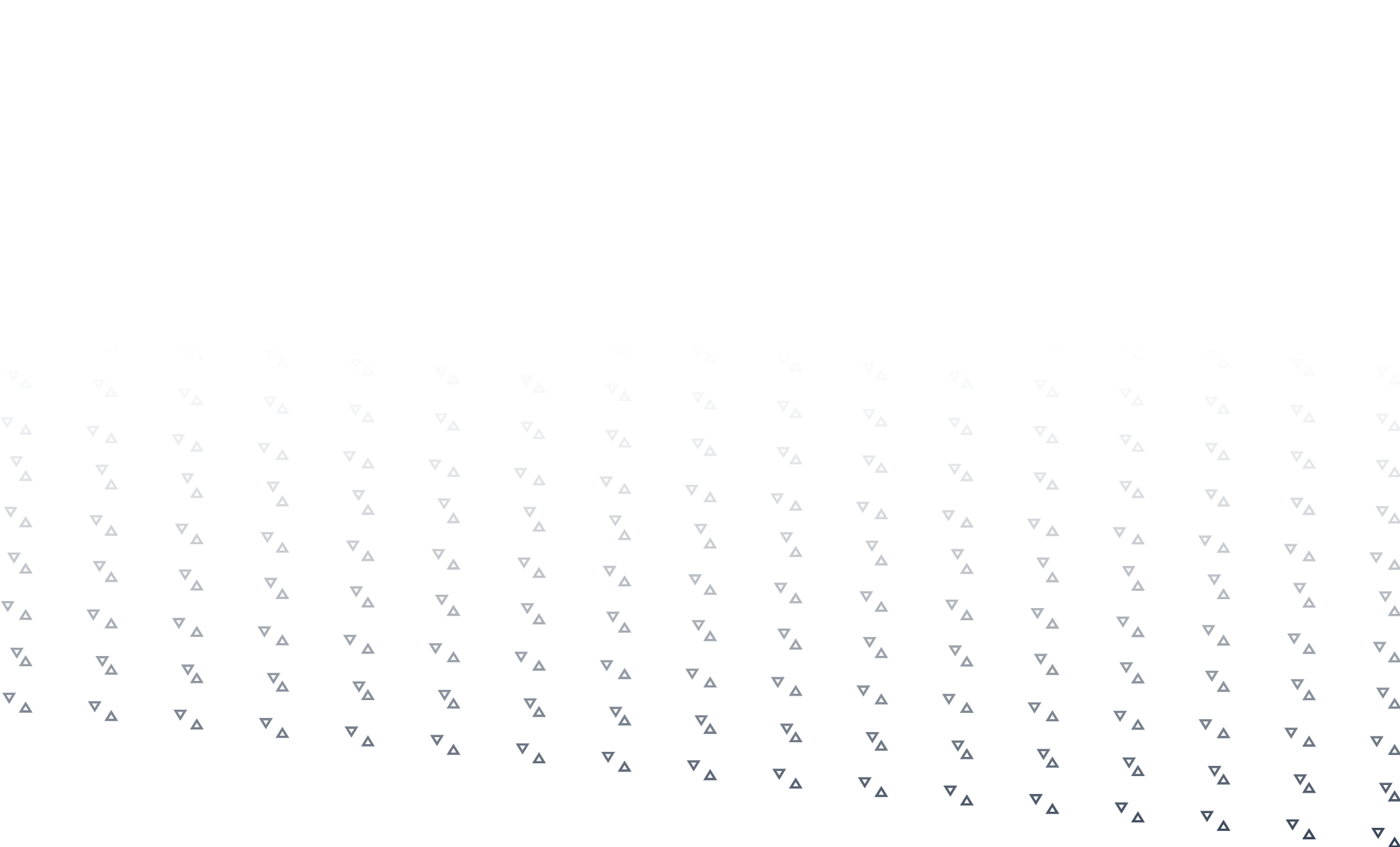 JOB STORY
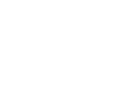 EXPLICACIÓN:
El último punto de la la plantilla de la Propuesta de Valor será el “Job story” o “Historia de la tarea”. Su composición es de la siguiente manera:

Como soy  (un + categoría del buyer persona), cuando deseo (resumen de los incentivos/ beneficios), requiero (aliviadores de dolor), de manera qué (objetivo puesto en el Buyer persona).
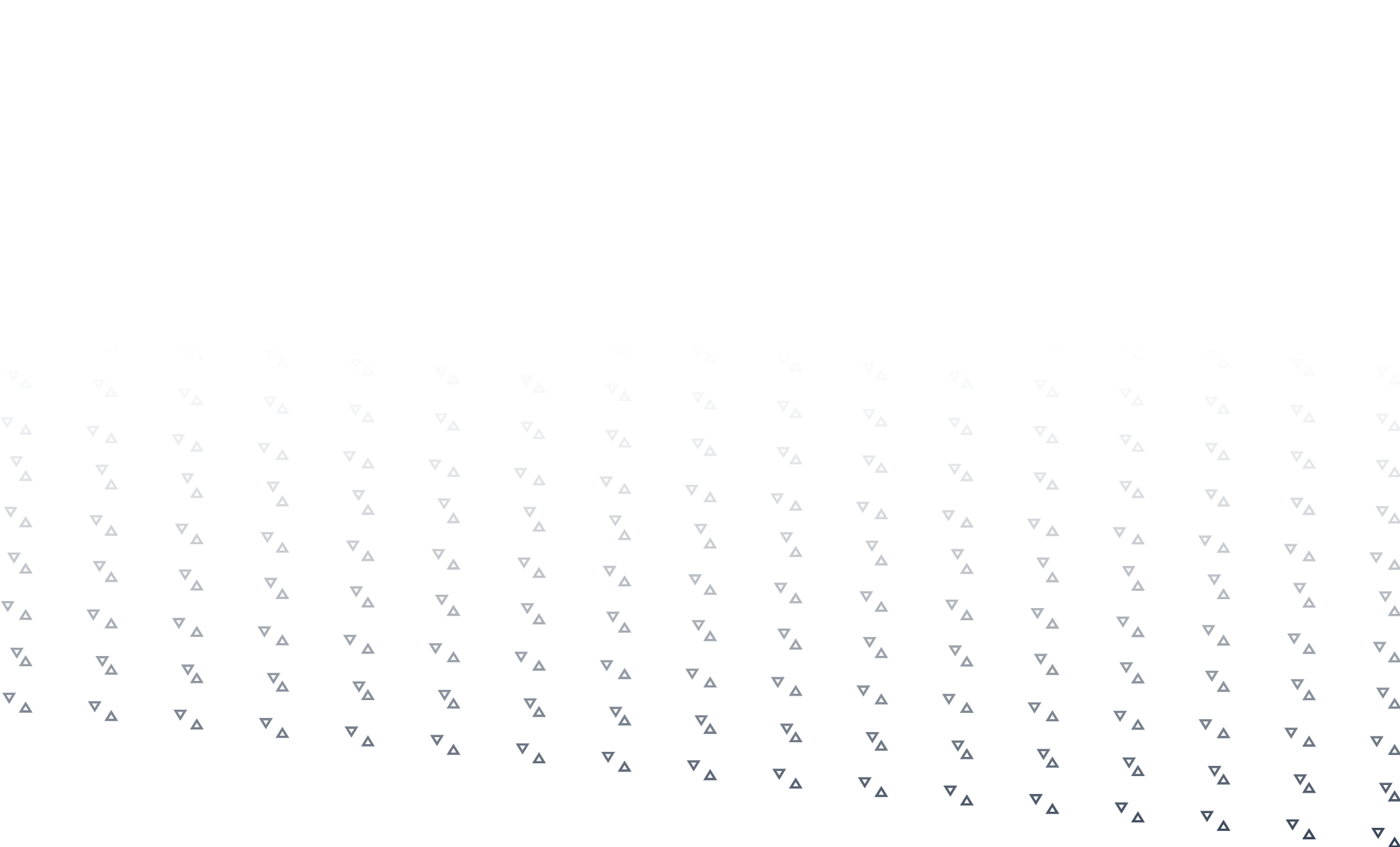 Como soy  (un + categoría del buyer persona), cuando deseo (resumen de los incentivos/ beneficios), requiero (aliviadores de dolor), de manera qué (objetivo puesto en el Buyer persona).
2 MINUTOS PARA ESCRIBIR TU ORACIÓN.
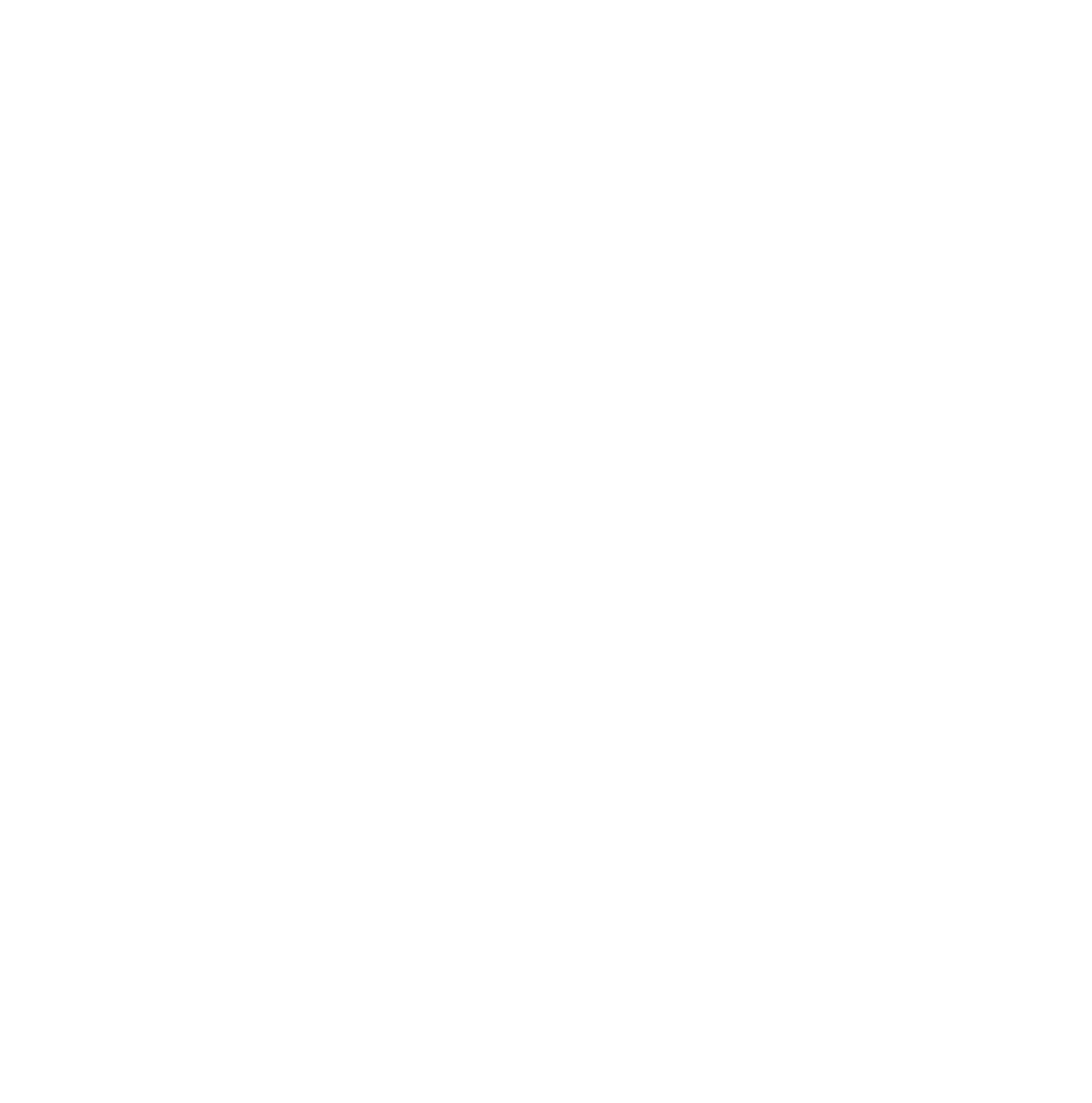 ¡TIEMPO!
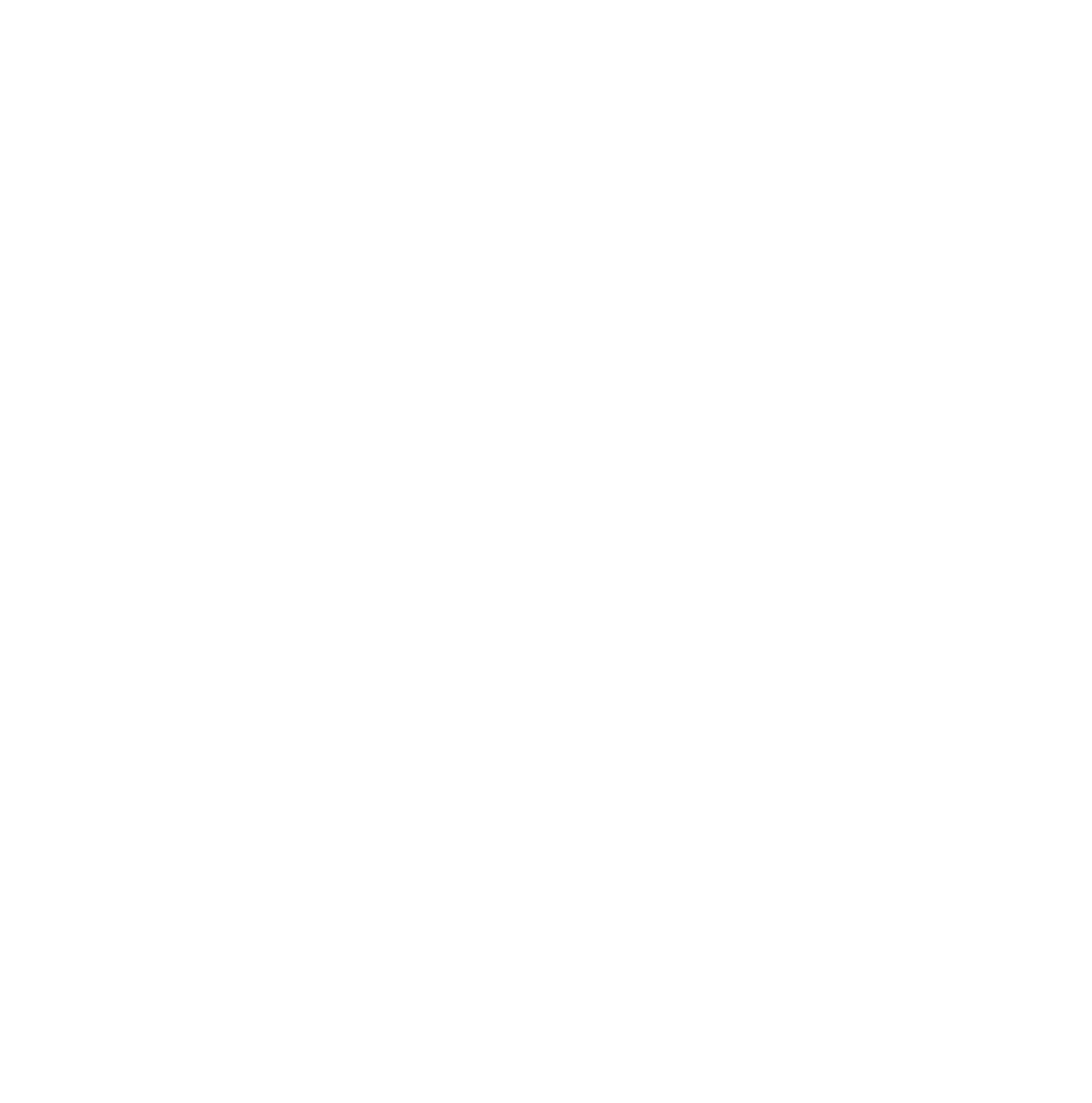 1 MINUTO PARA DEFINIR TU JOB STORY.
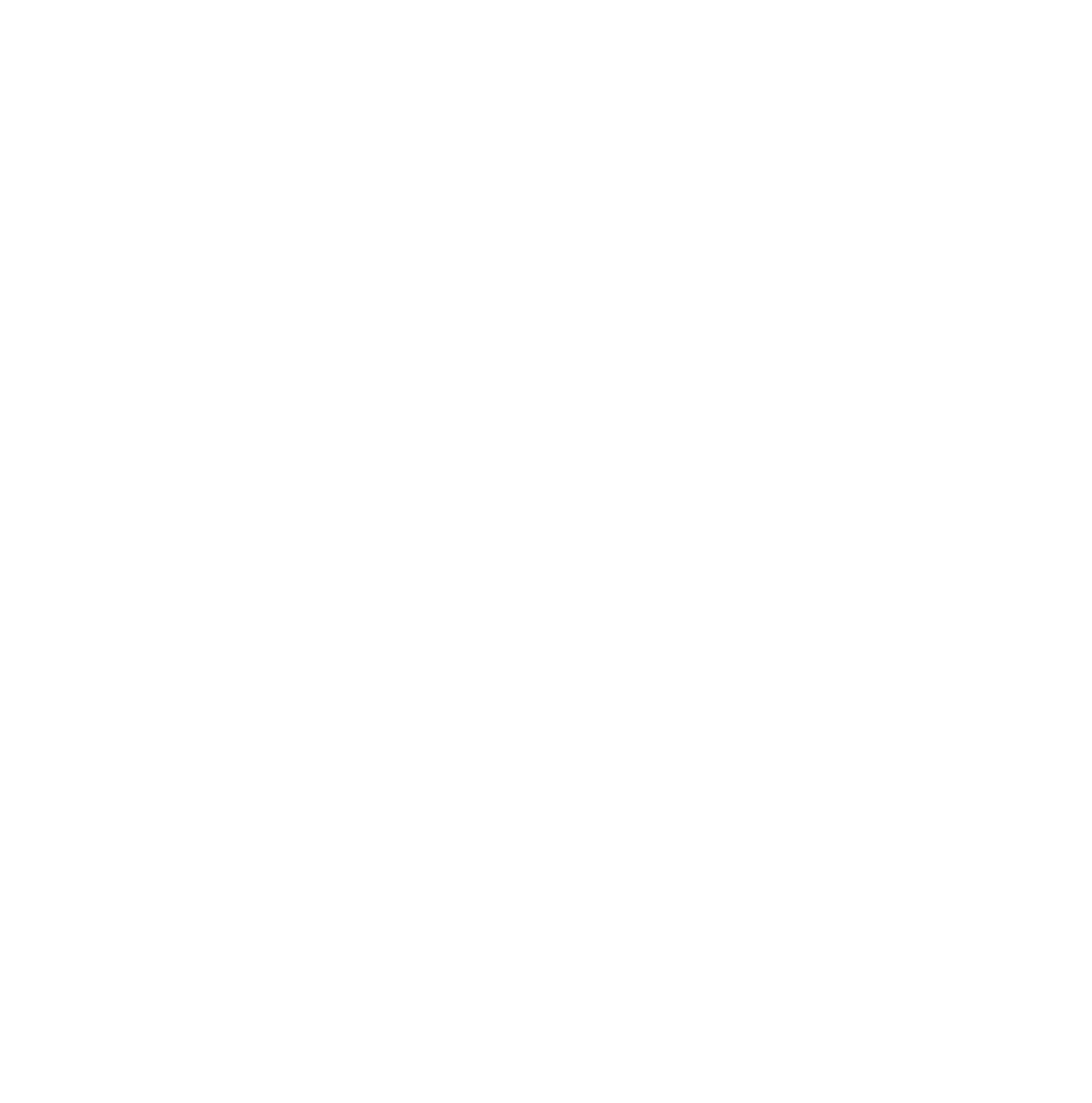 ¡TIEMPO!
Escribe el
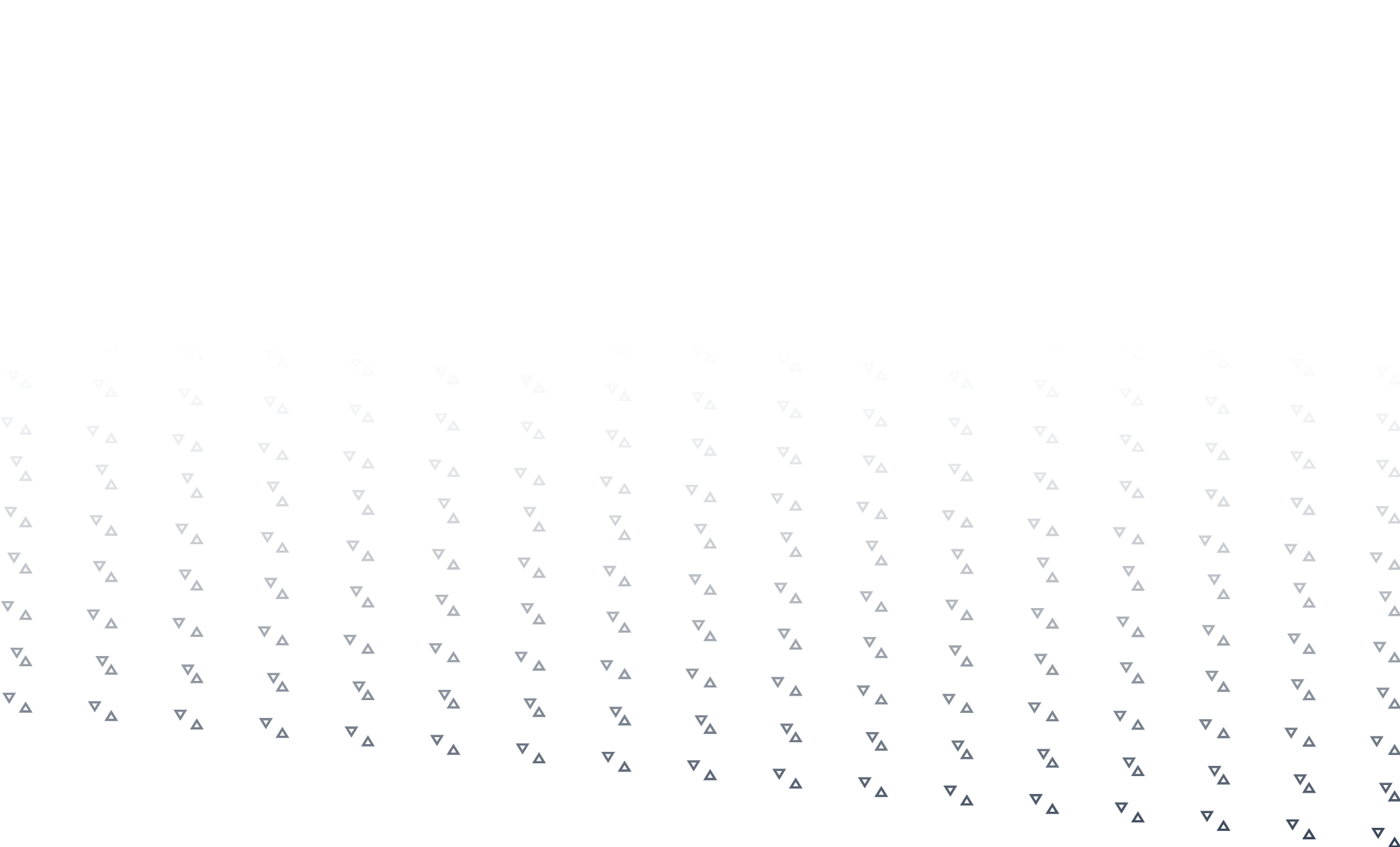 JOB STORY
En la plantilla.
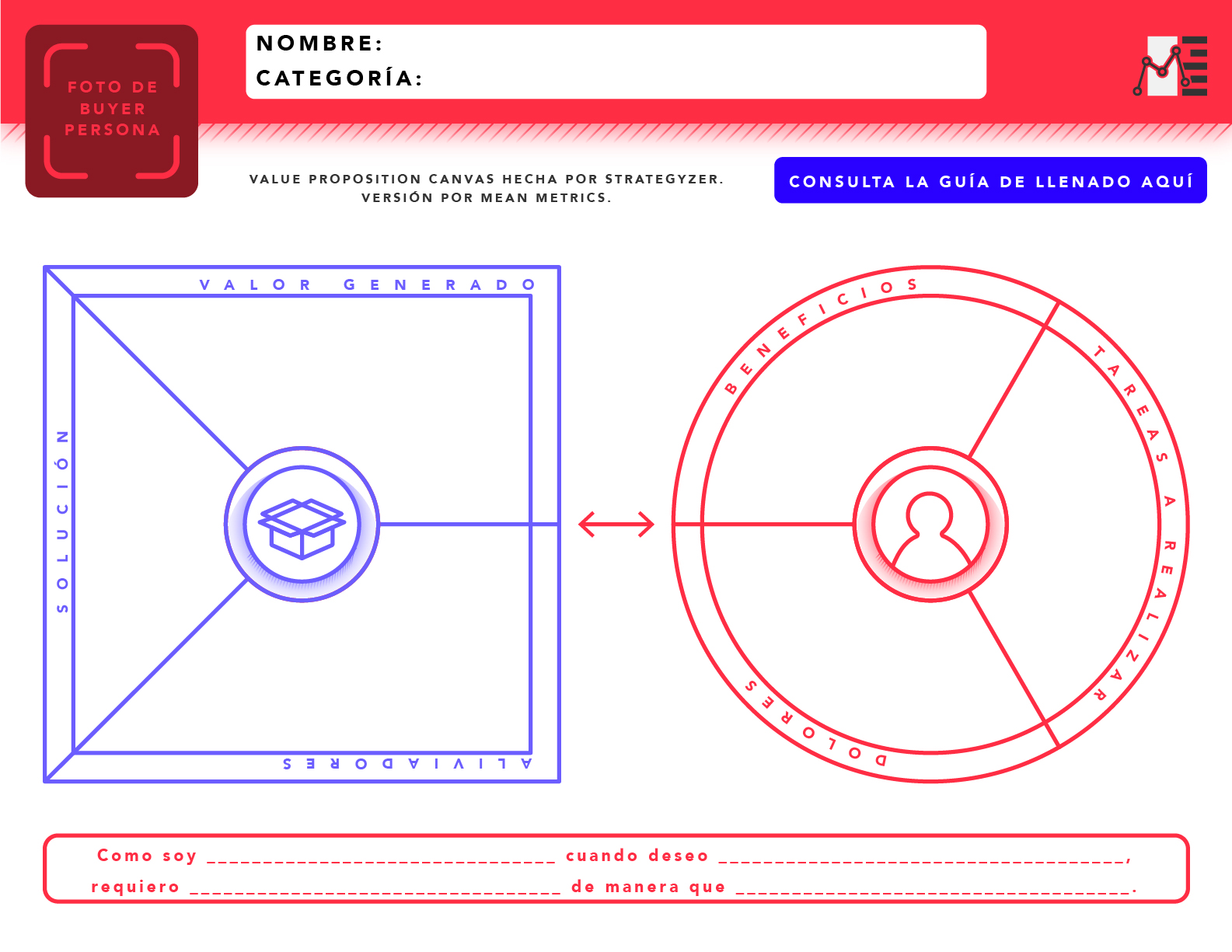 60 SEGUNDOS PARA ESCRIBIR EN LA PLANTILLA.
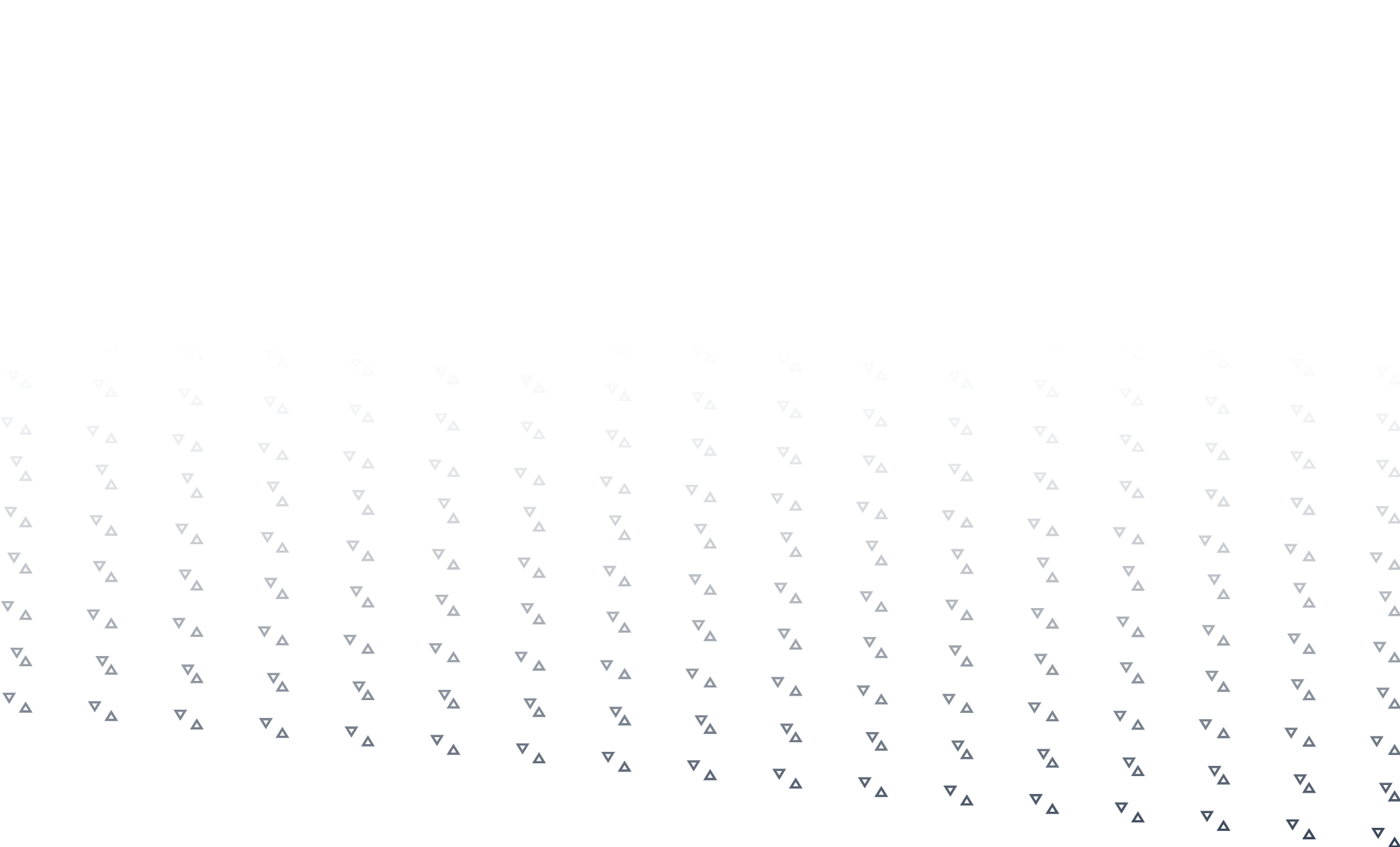 HEMOS TERMINADO POR AHORA.
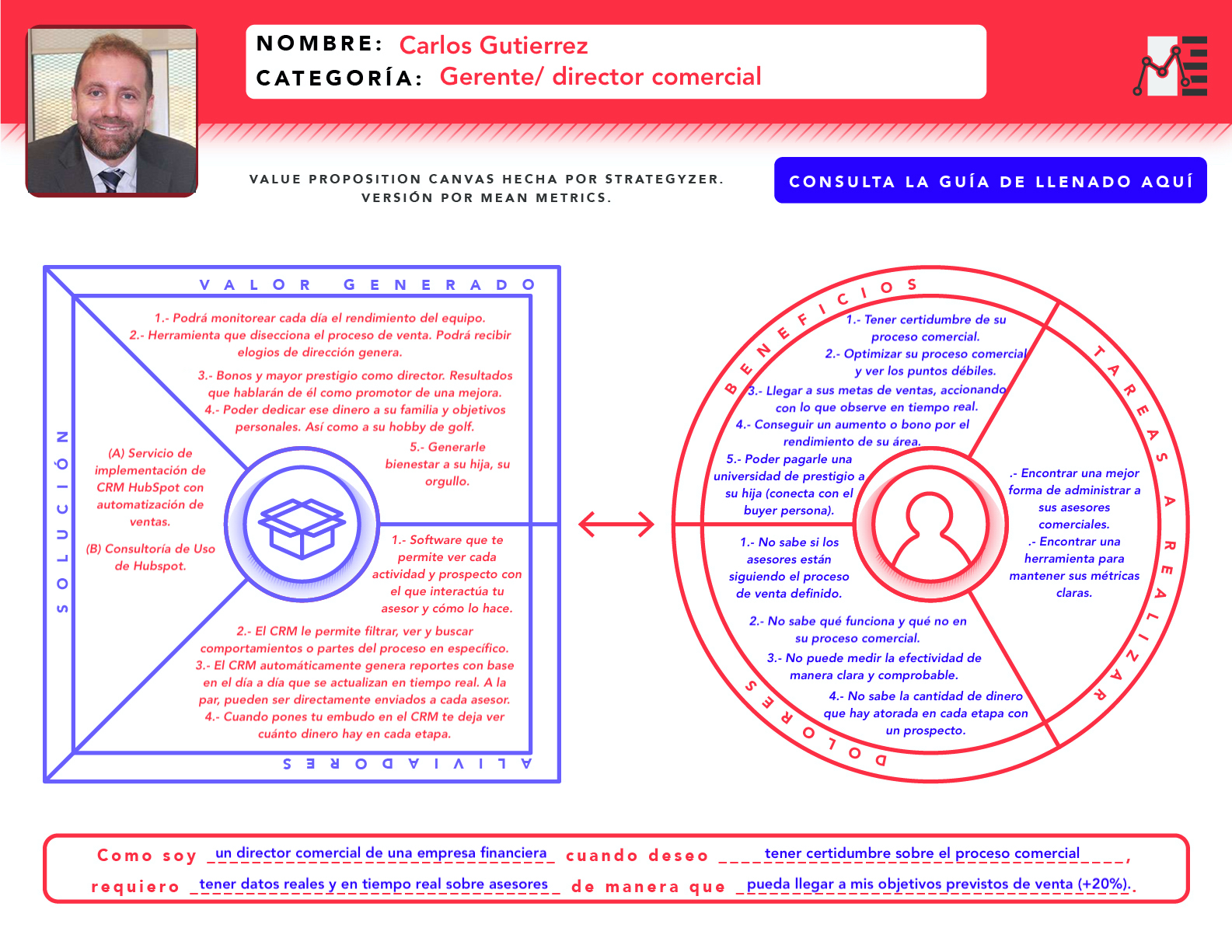 Es momento de pasar tu Value Proposition Canvas a una plantilla digital. Para continuar con el proceso de conocimiento de tu cliente, vuelve a la guía. Trabajaremos con la siguiente plantilla.
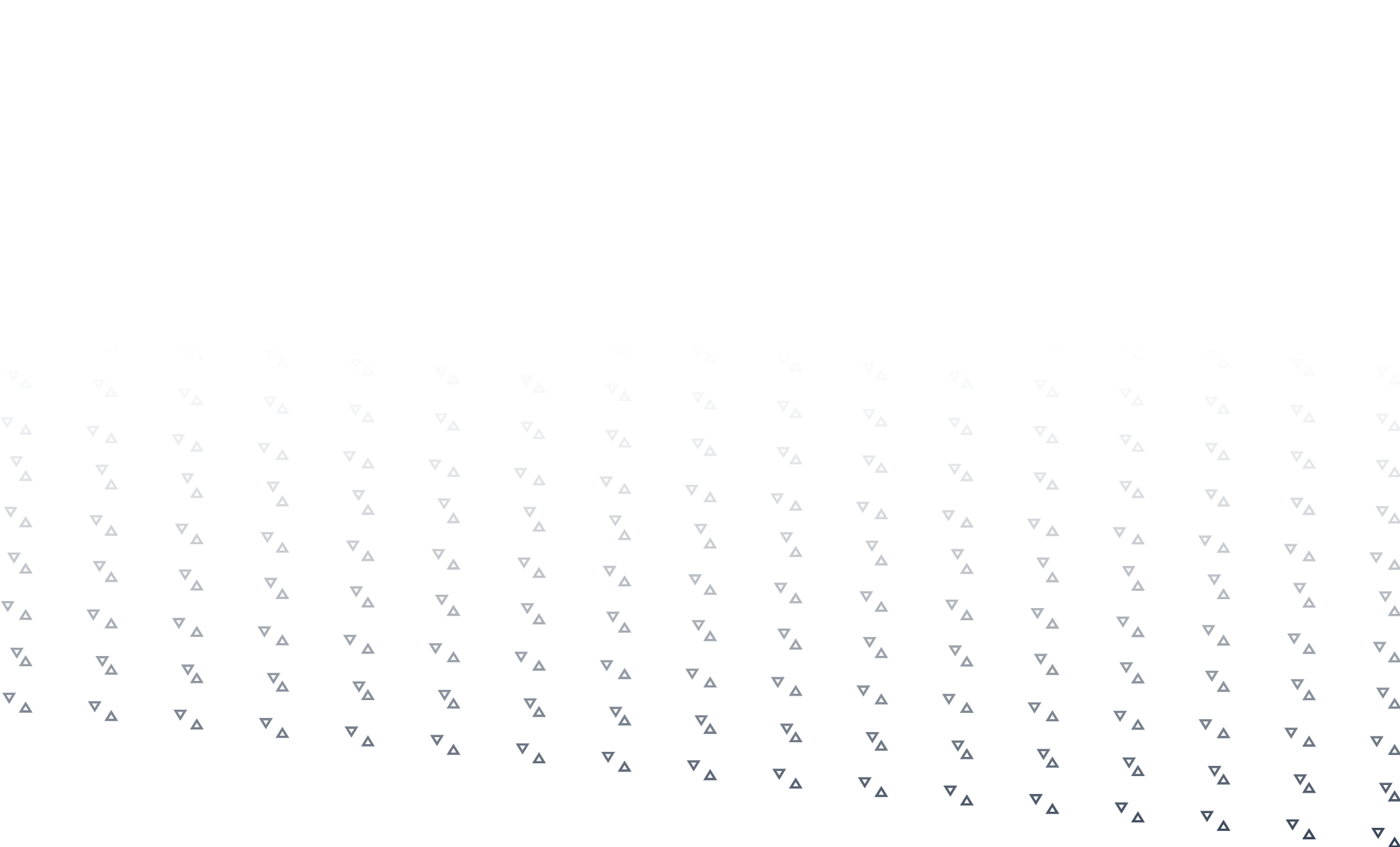 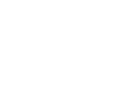 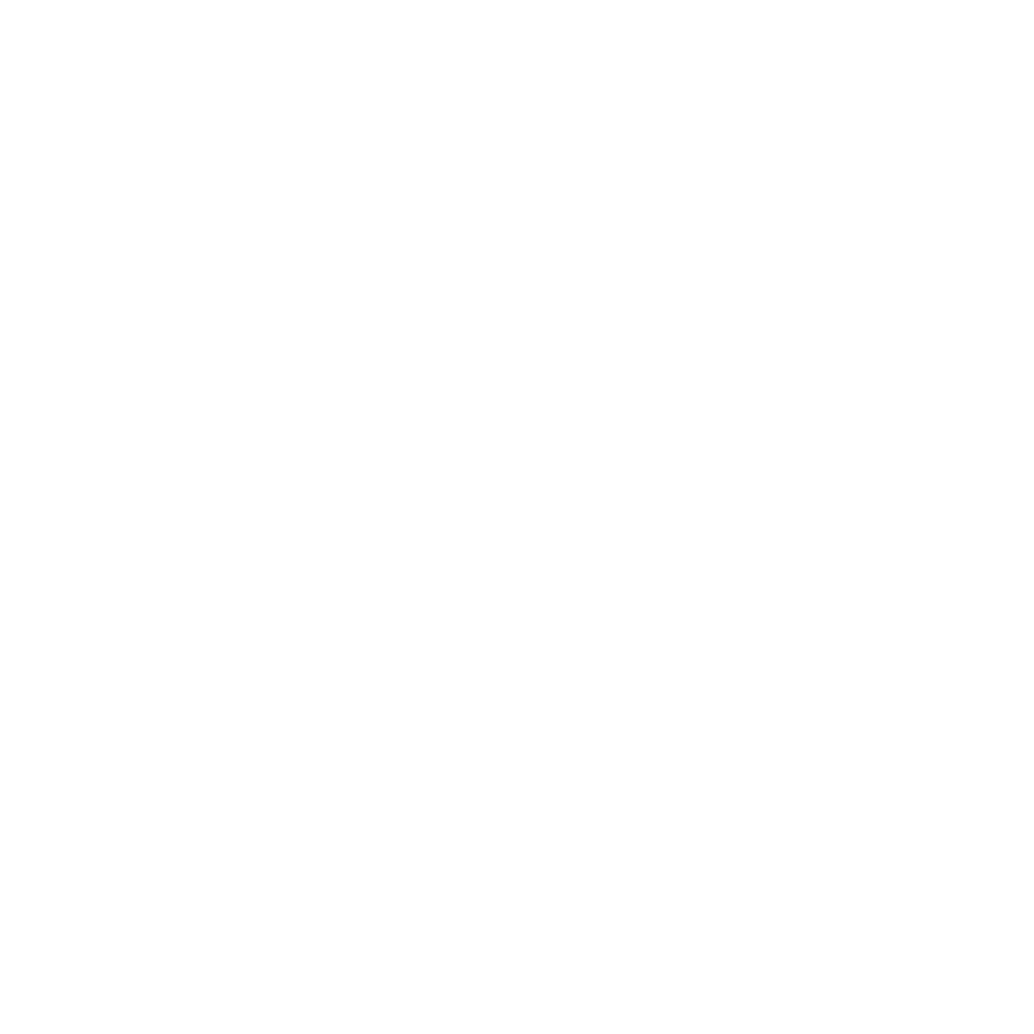